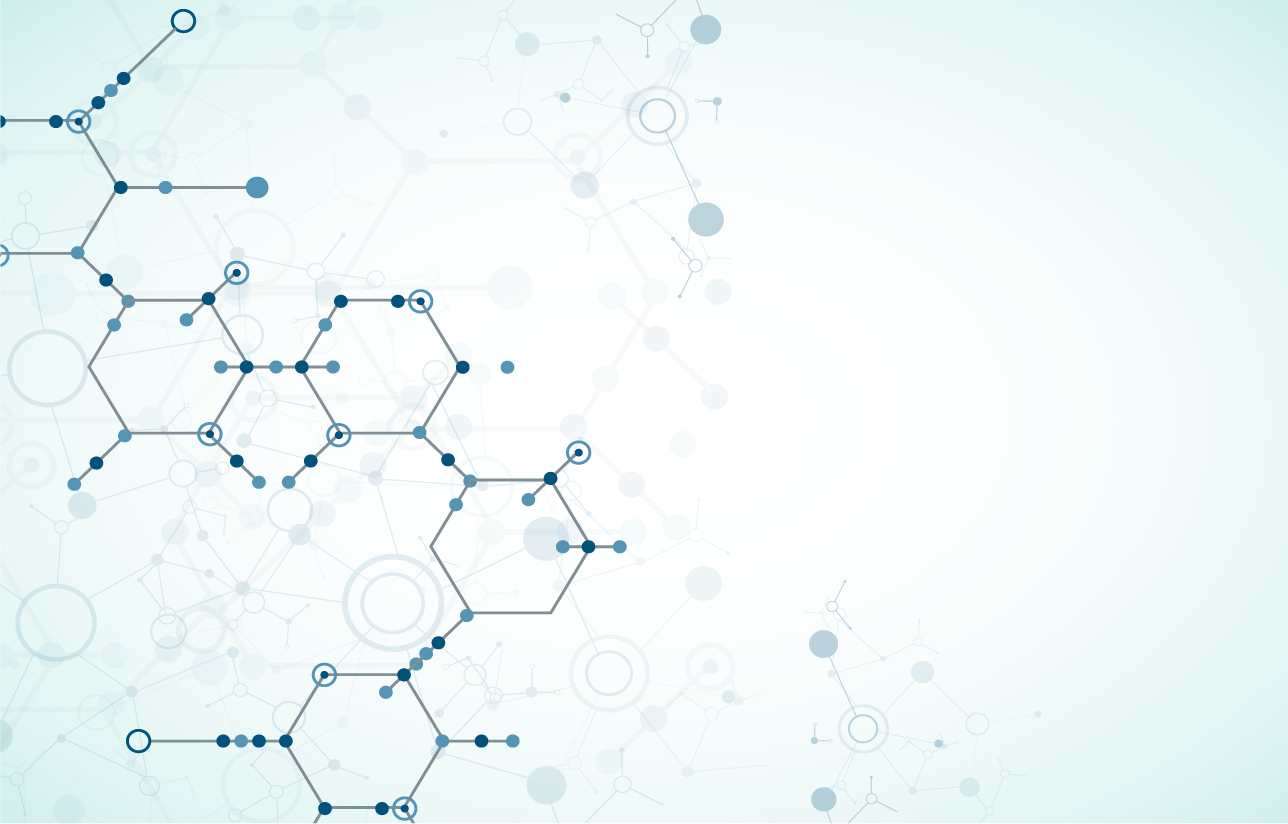 Mobility DevicesJennifer Keller, PT, MSKennedy Krieger InstituteJohns Hopkins 	Physical Medicine and RehabilitationJennifer Millar, MSPTJohns Hopkins 	Ataxia Center	Physical Medicine and Rehabilitation
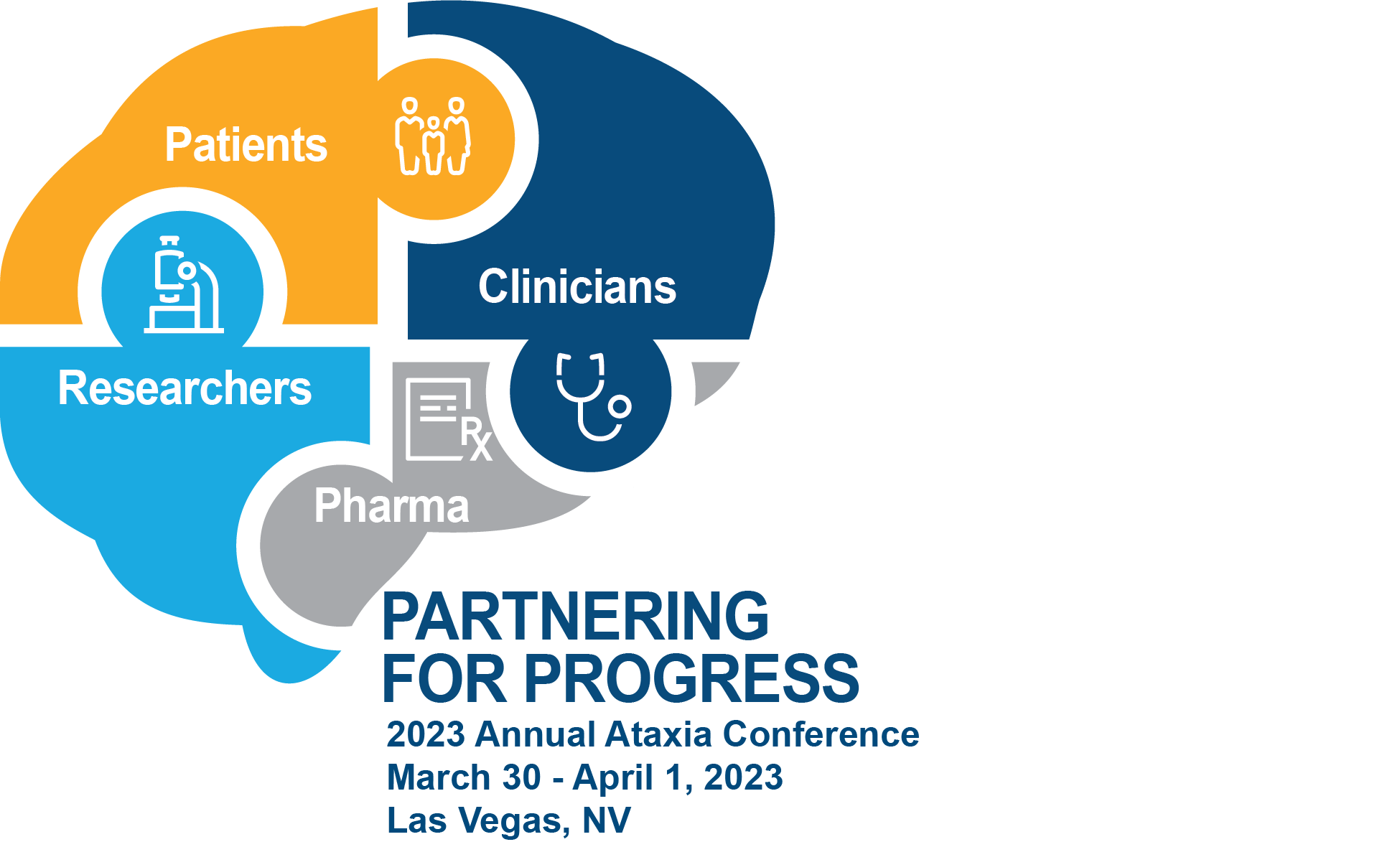 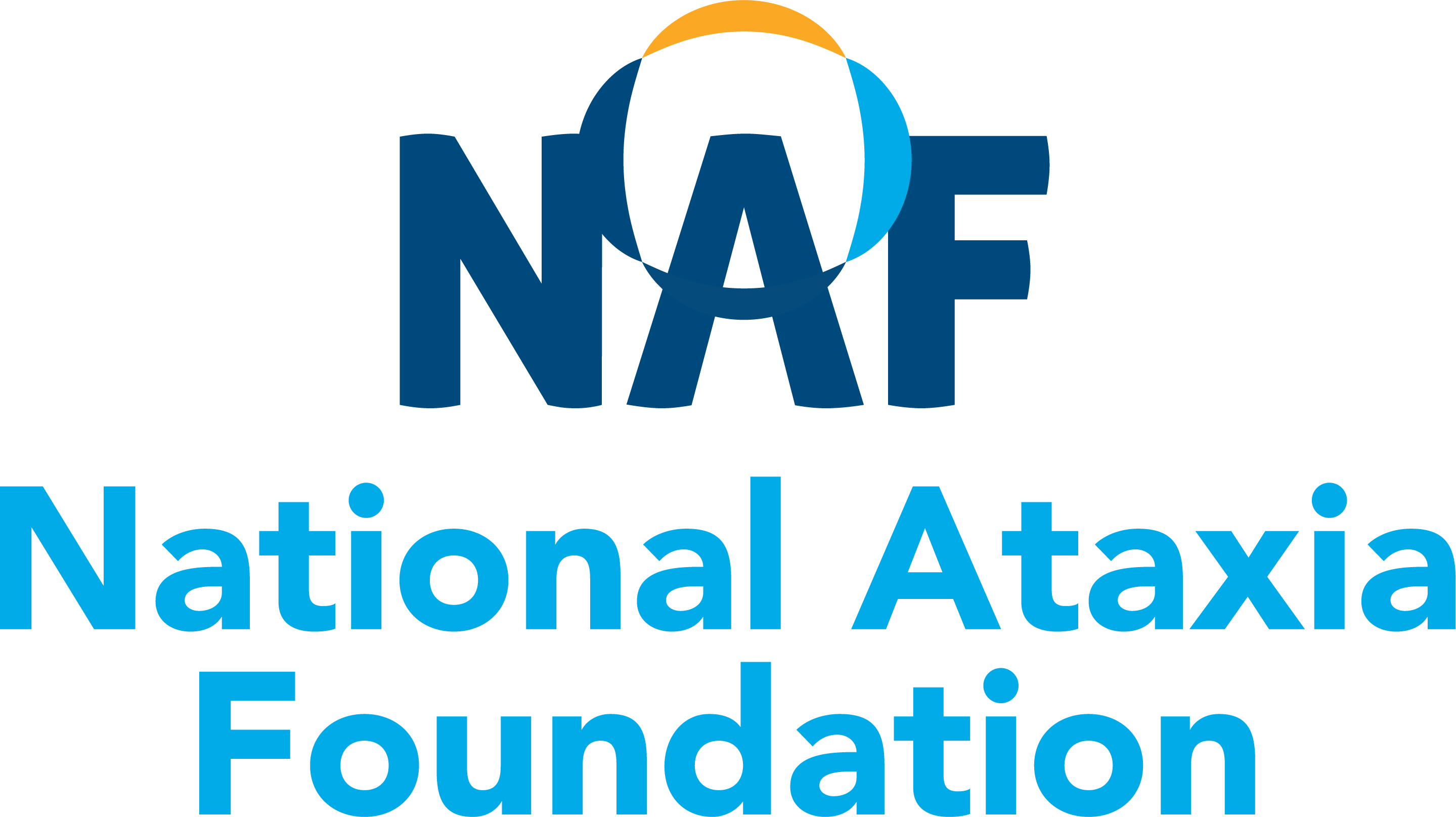 DISCLAIMER
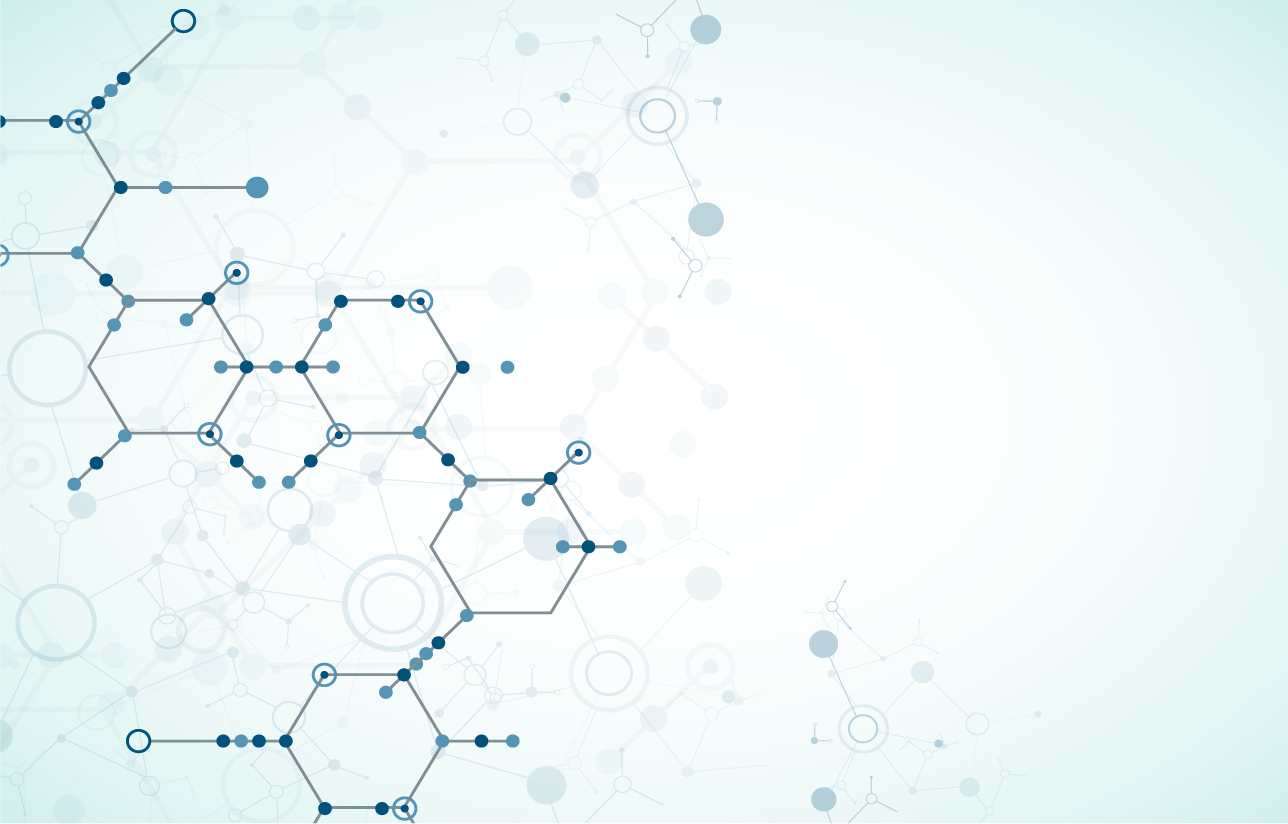 The information provided by speakers in any presentation made as part of the 2023 NAF Annual Ataxia Conference is for informational use only.
NAF encourages all attendees to consult with their primary care provider, neurologist, or other healthcare provider about any advice, exercise, therapies, medication, treatment, nutritional supplement, or regimen that may have been mentioned as part of any presentation.
2023 Annual Ataxia Conference
March 30 – April 1, 2023
Planet Hollywood
Las Vegas, NV
Products or series mentioned during these presentations does not imply endorsement by NAF
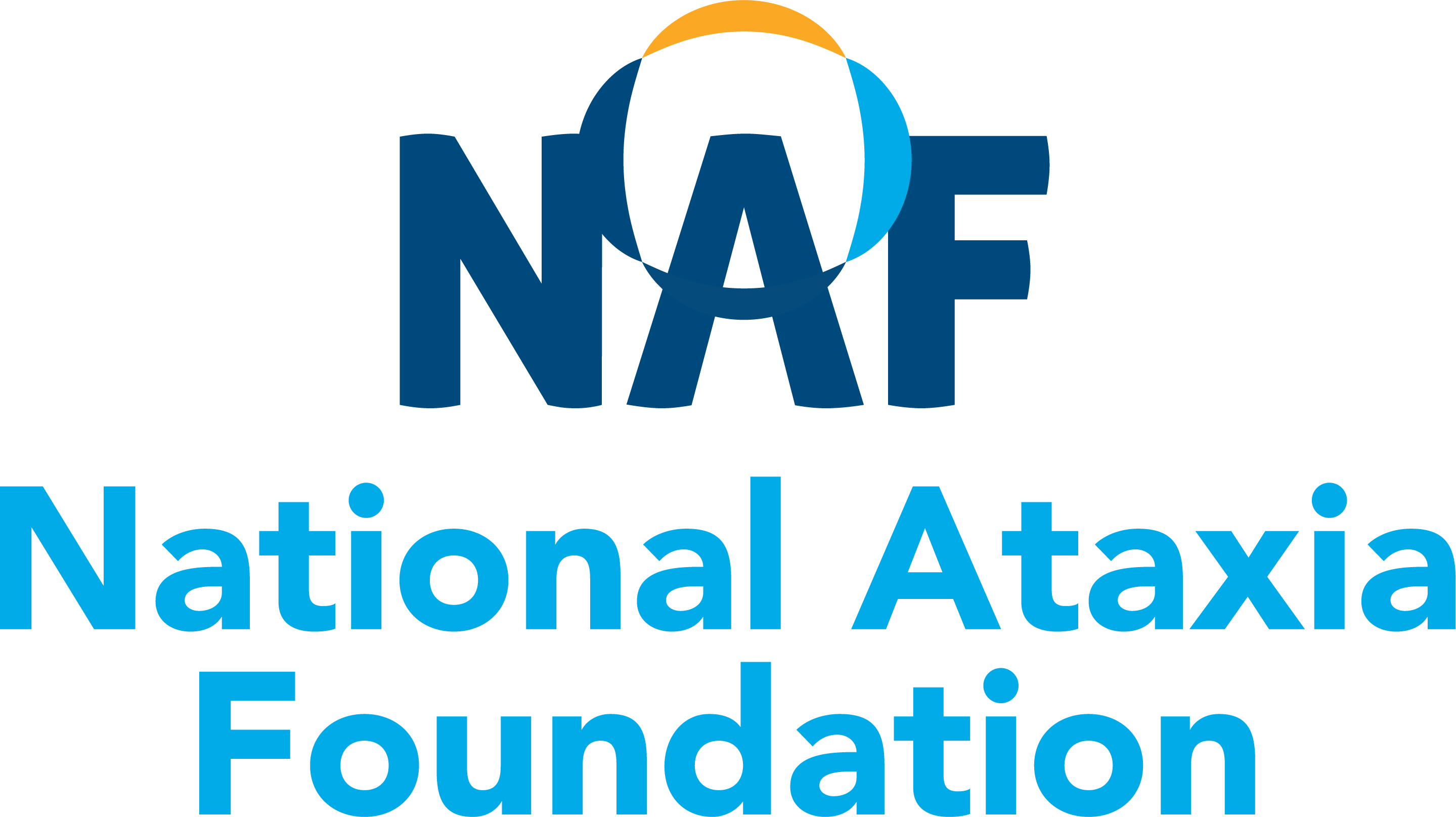 PRESENTER DISCLOSURES
Jennifer Keller, MS, PT

Jennifer Millar, MSPT


The following personal financial relationships with commercial interests' relevant to this presentation existed during the past 12 months:
No relationships to disclose or list
Products mentioned during these presentations are for example purposes and do not imply endorsement by NAF or the presenters
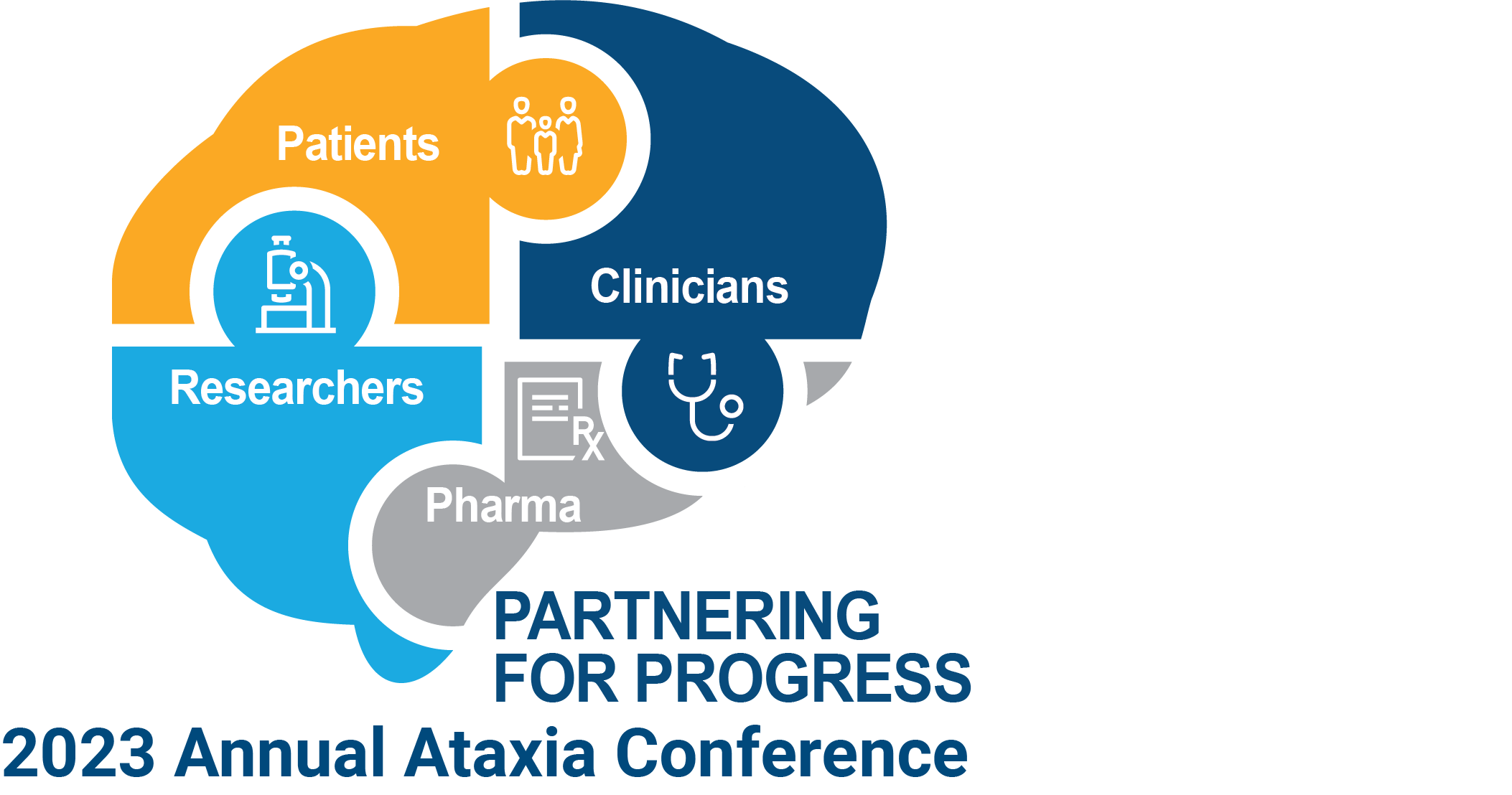 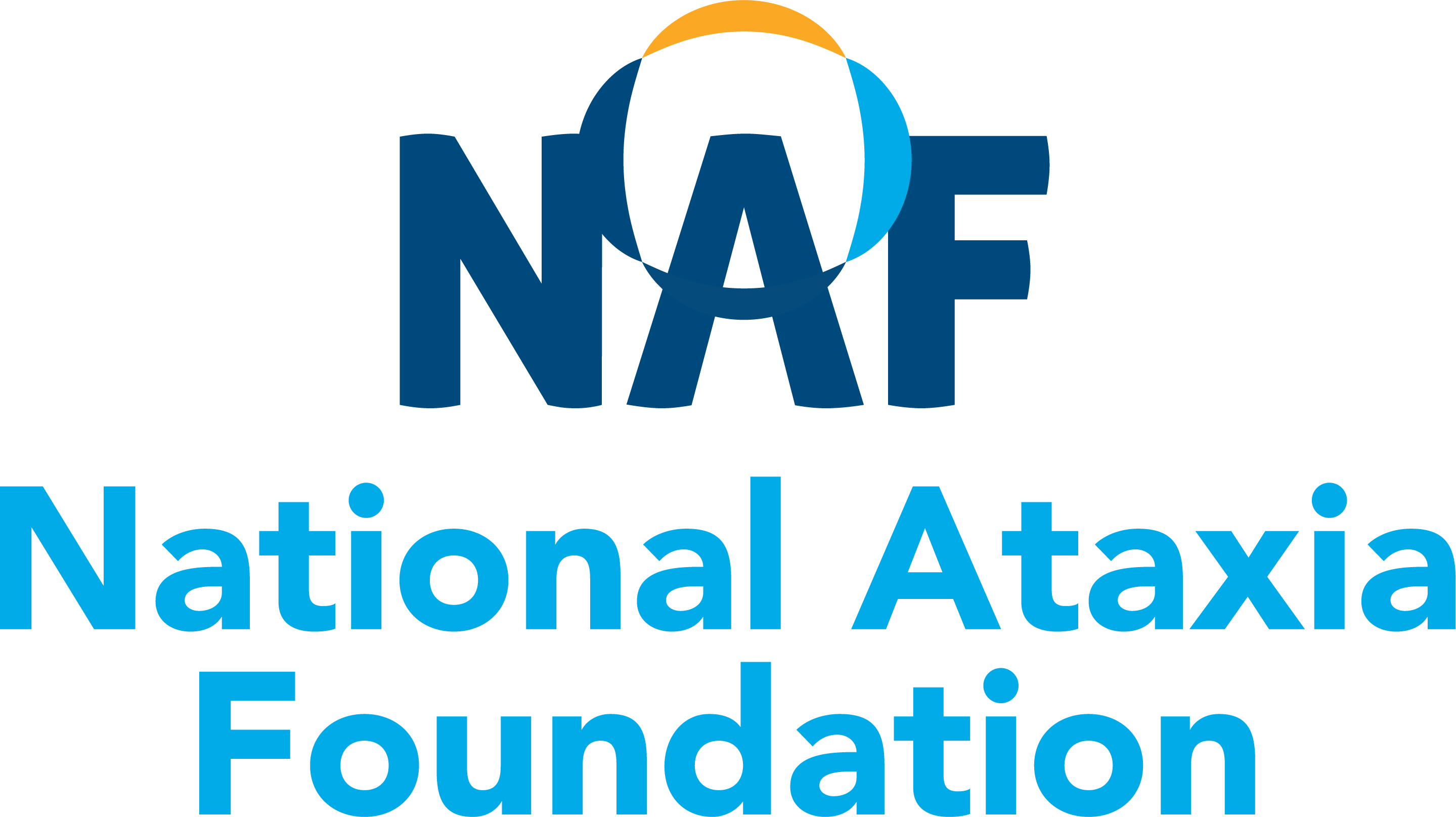 Learning Objectives
Discuss common impairments
Discuss compensatory strategies:
Safe mobility strategies
Mobility devices
Orthoses
Walkers
Wheelchairs
Adaptive equipment 
Safety considerations
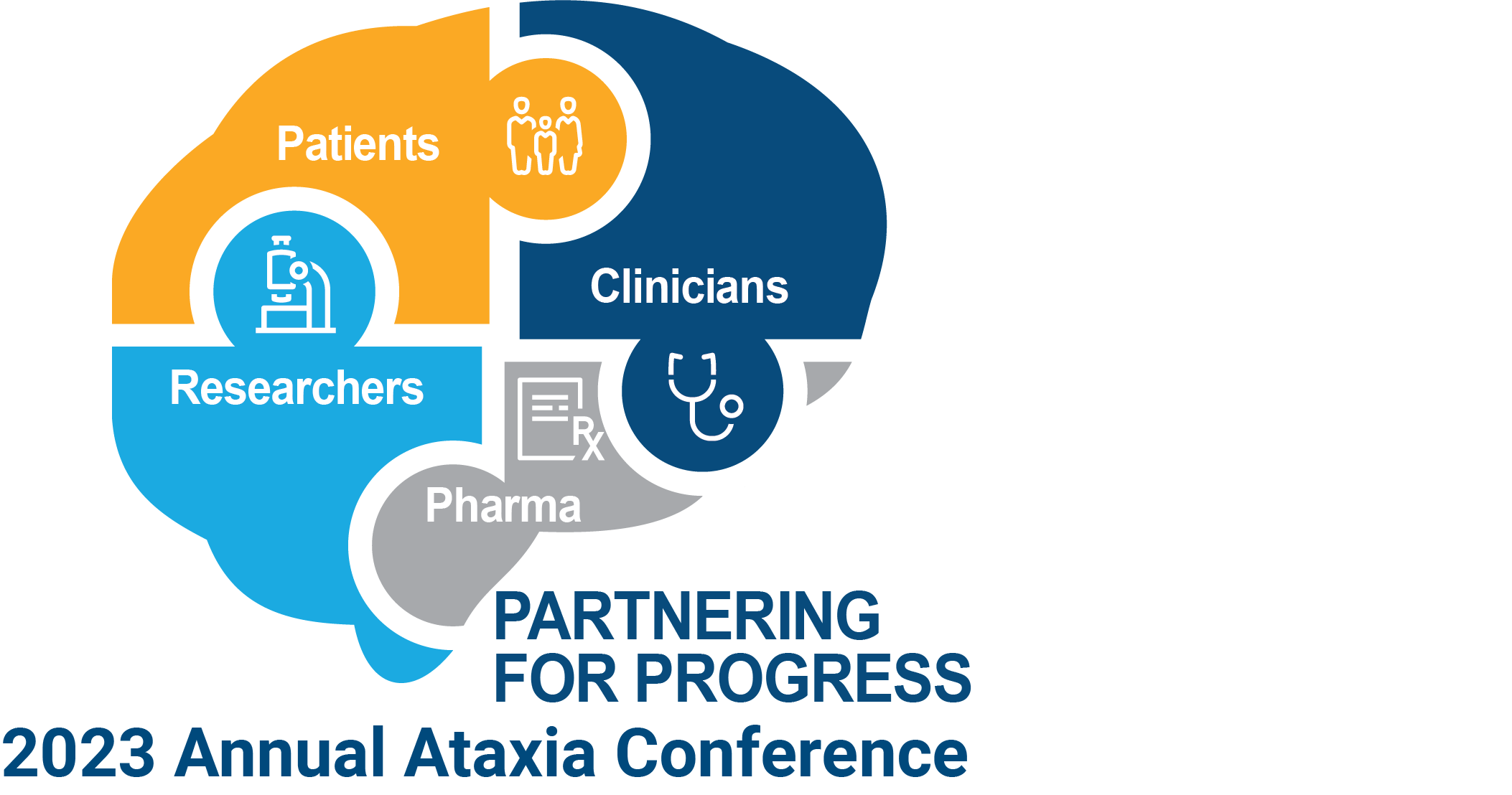 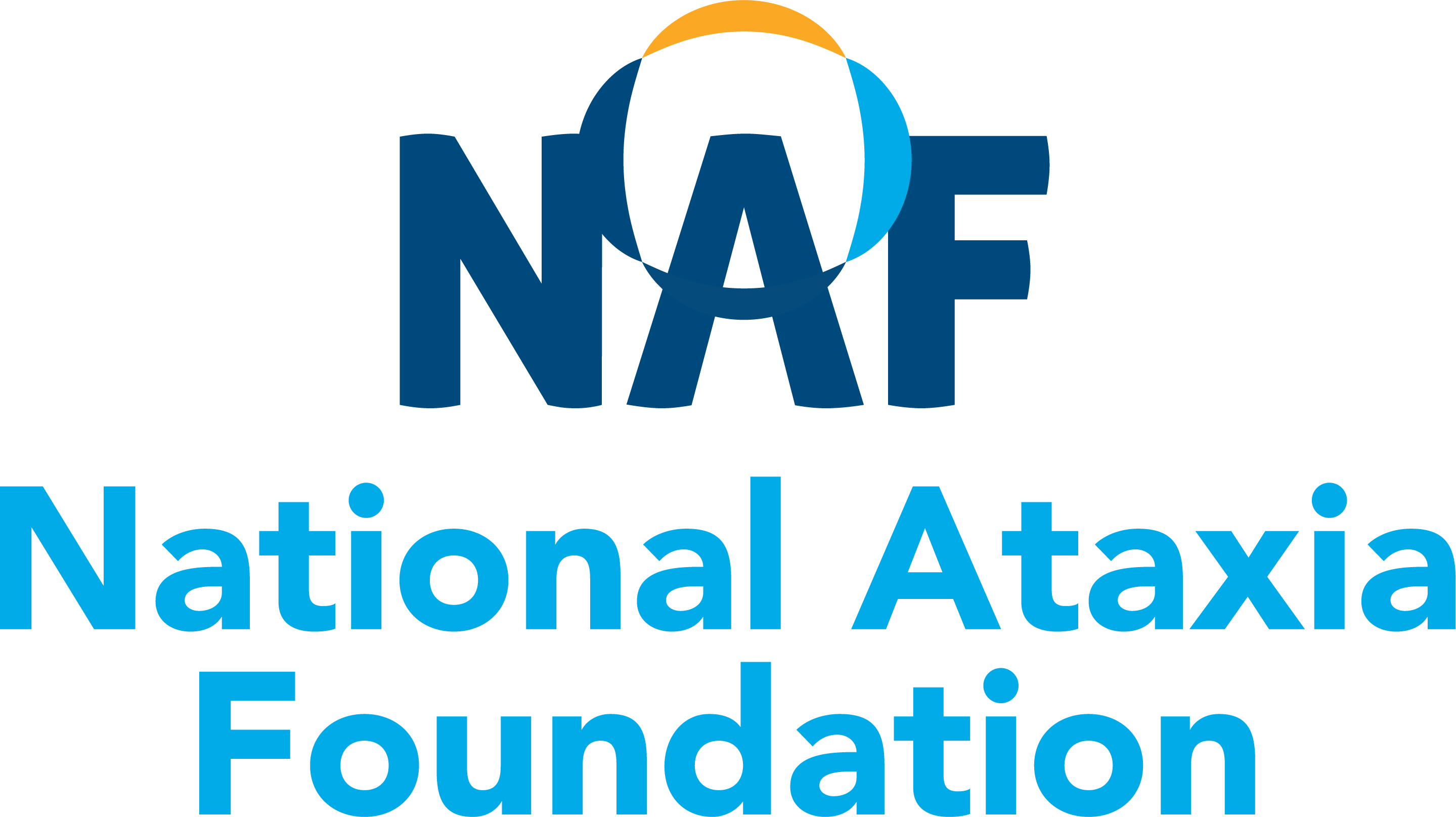 Impairments
Limb Movement
Dysmetria
Dyssynergia
Tremor
Speech
Dysphagia
Dysarthria
Ocular motor
Sensory
Non-motor symptoms
Working memory, fatigue

Limitations
Walking safely in home or community.
Transfers.
Walking and turning without falling.
Blurry or bouncy vision, reading ability.

Restrictions
Working
Playing with kids or grandkids.
Maintaining a clean house.
International Classification of Functioning (ICF)
A care model used by the rehab/medical team aimed to optimize patients’ participation in life:
Progressive or Non-progressive
Ataxia
Movement impairments
Dysmetria: 
Impaired ability to properly scale a movement
Dyssynergia: 
Impaired ability to simultaneously coordinate movement from multiple joints
Figures from Morton SM, Keller JL, Bastian AJ; Umphred's Neurological Rehabilitation
7th Edition 2019, Ch19, Movement Dysfunction Associated with Cerebellar Damage
eBook ISBN: 9780323641944
COMPENSATORY STRATEGIES
General strategies for safe navigation
Mobility and transfer tips
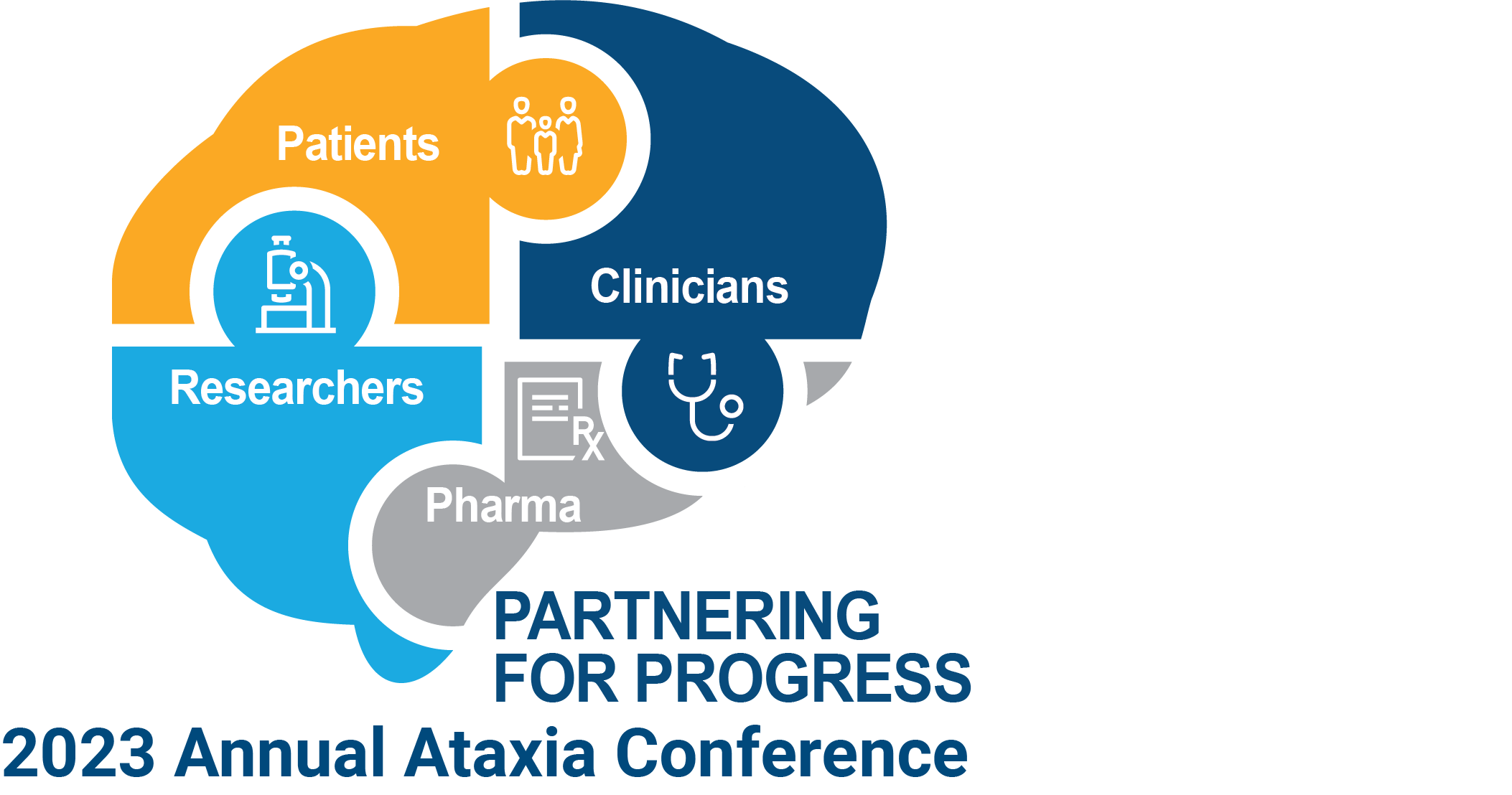 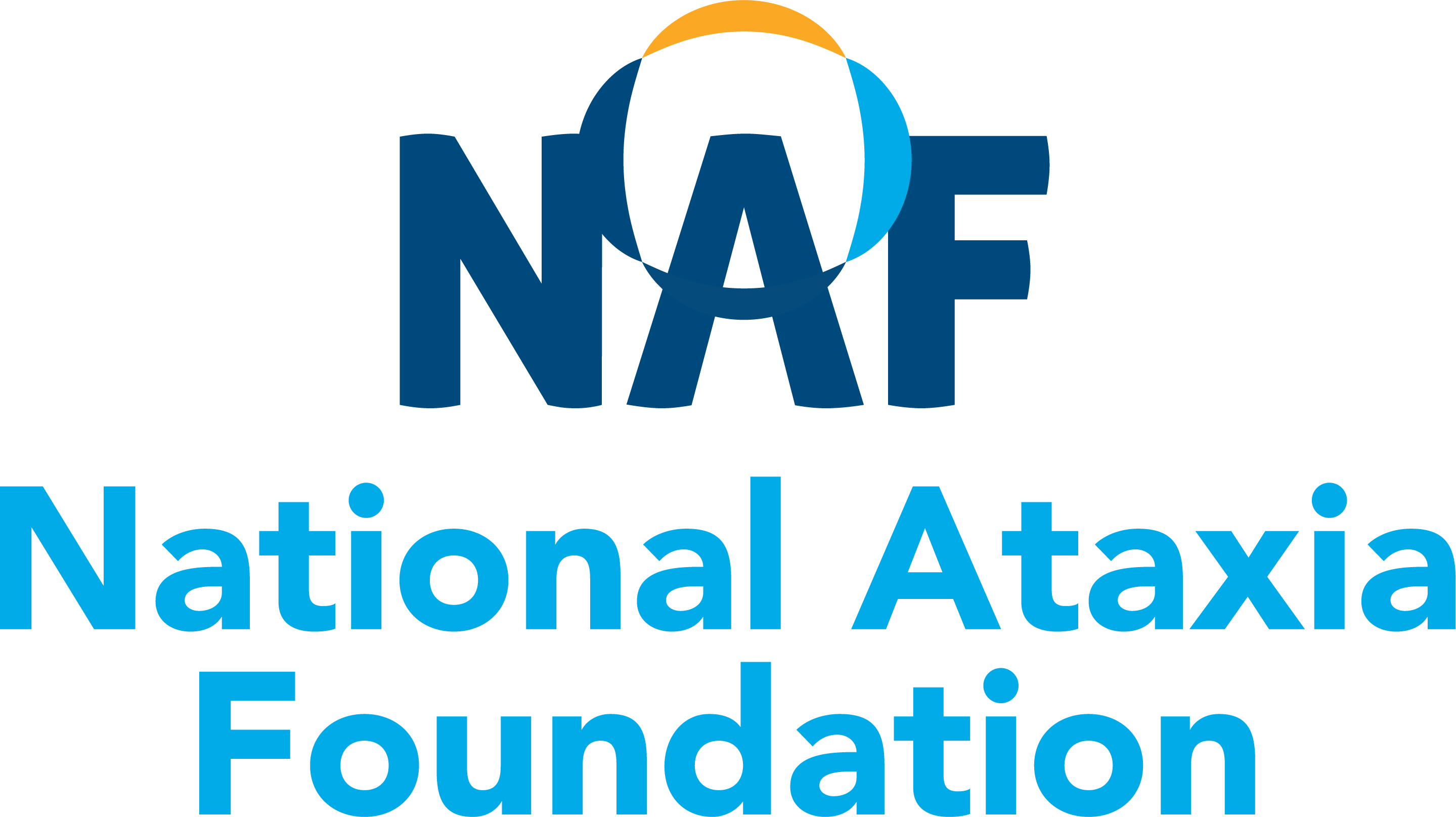 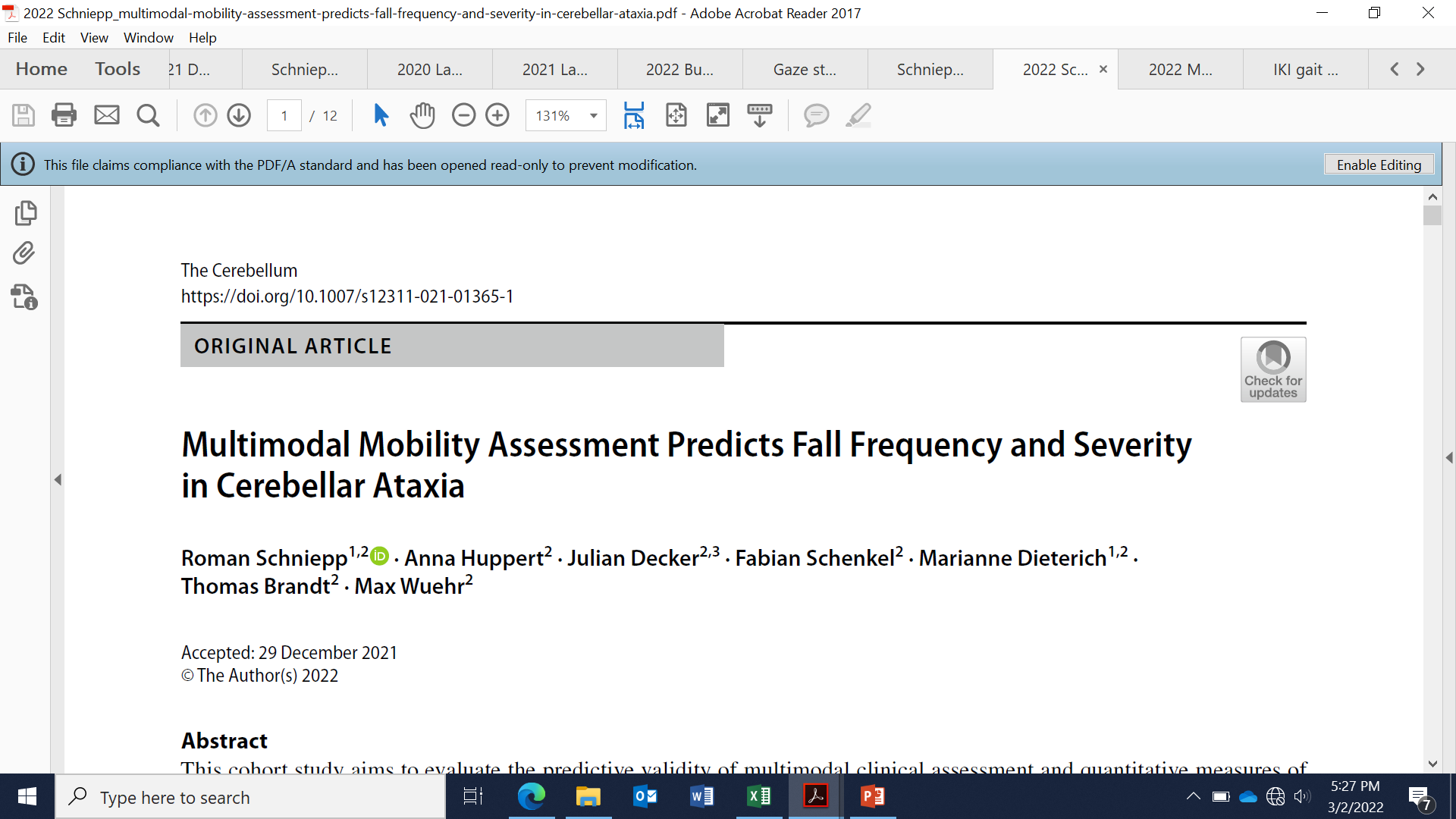 Patients’ fall status and frequency could be reliably predicted (78% and 81% accuracy, respectively), primarily based on falls history. 

Fall history reliably informs of individuals’ general fall risk in cerebellar ataxia.

Clinical scoring and instrument-based mobility measures provide further in-depth information on the risk of recurrent and injurious falling.
Safe mobility strategies
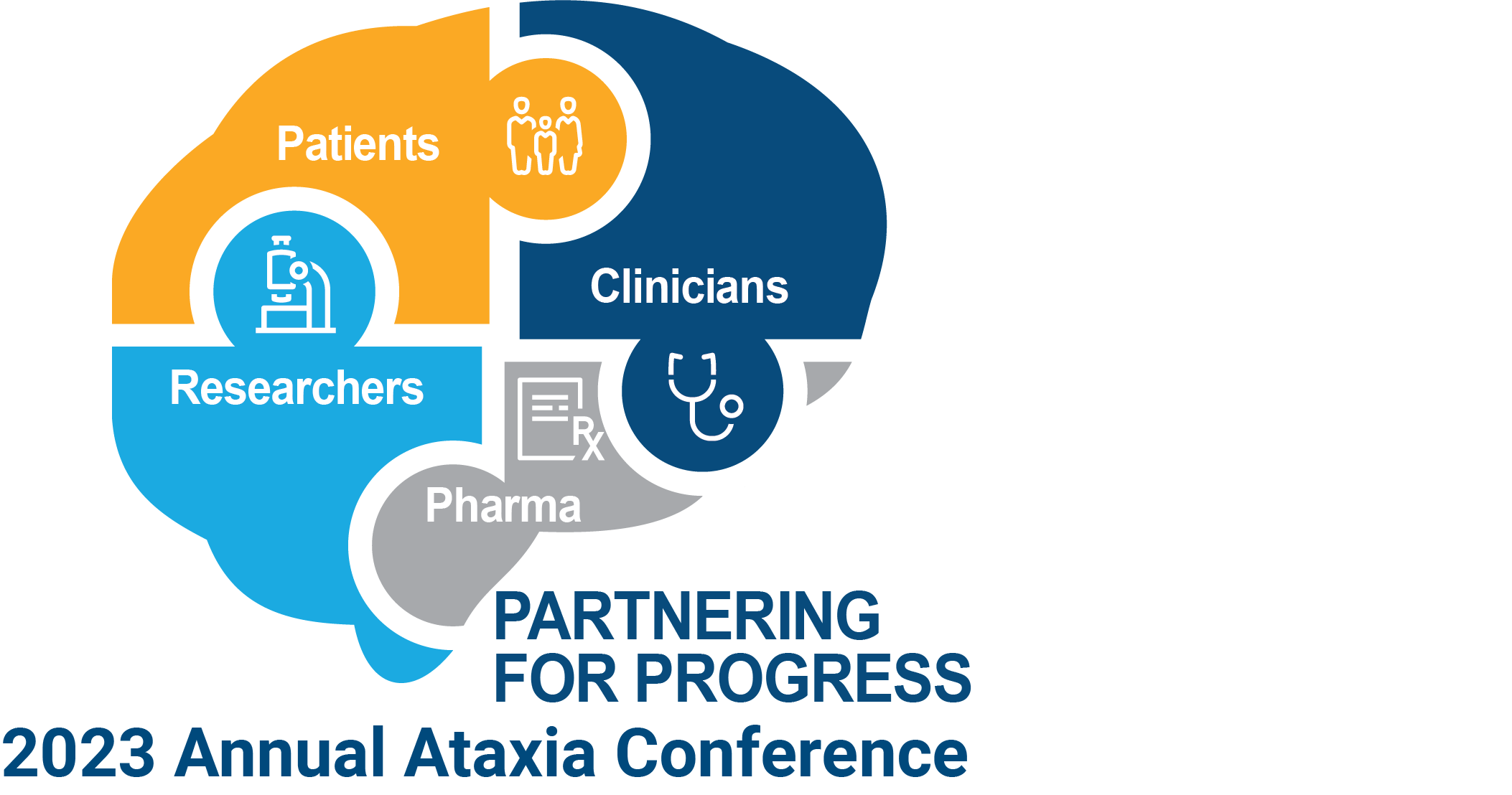 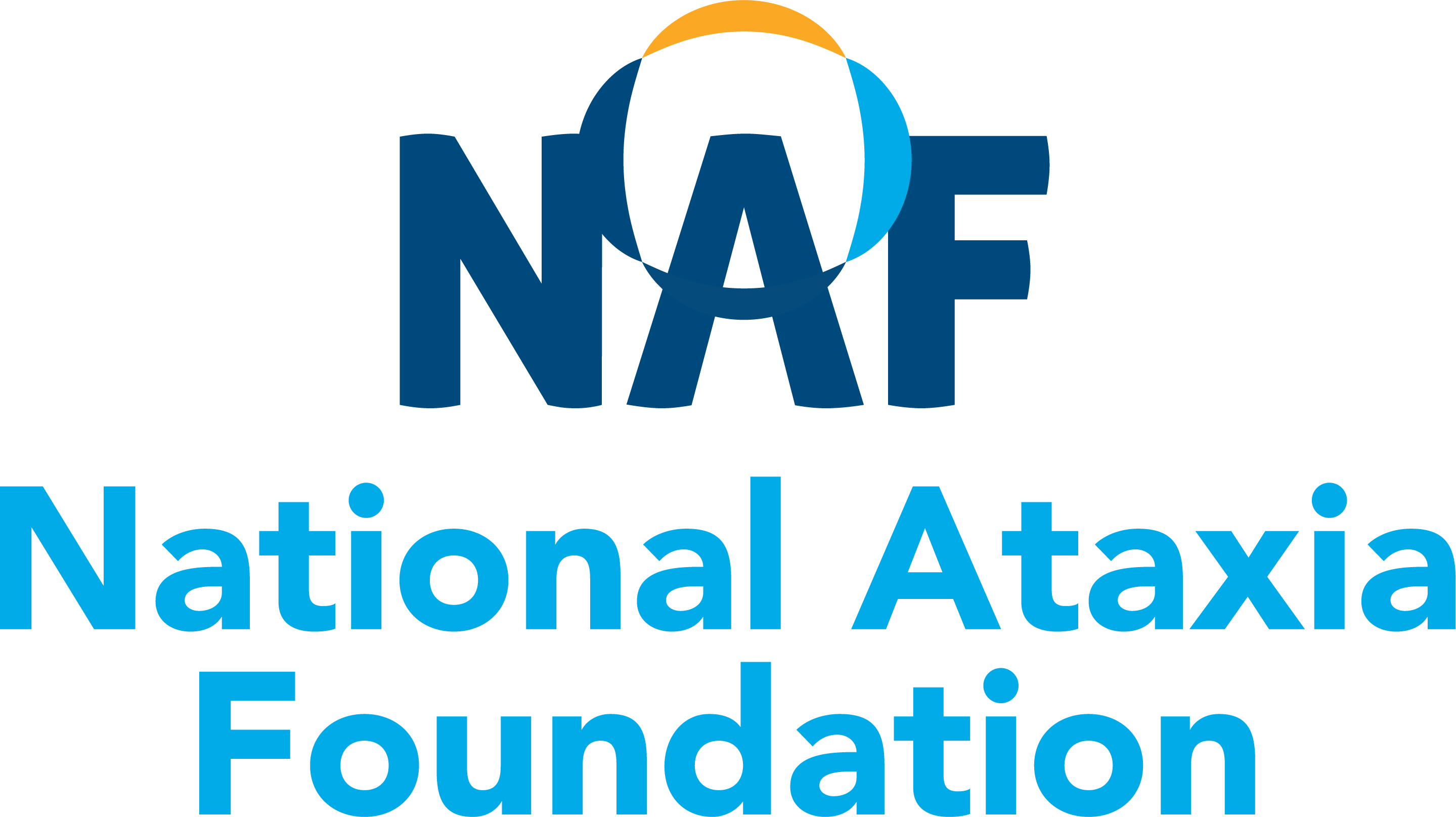 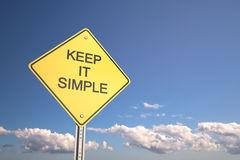 Compensatory strategies
Move slowly

Simplify movements
Make sure you’re stable before taking a step.

Do one thing at a time
Avoid multi-tasking.
Often cognition helps motor function.

Give yourself permission to accept help.
Mobility and Transfer Tips
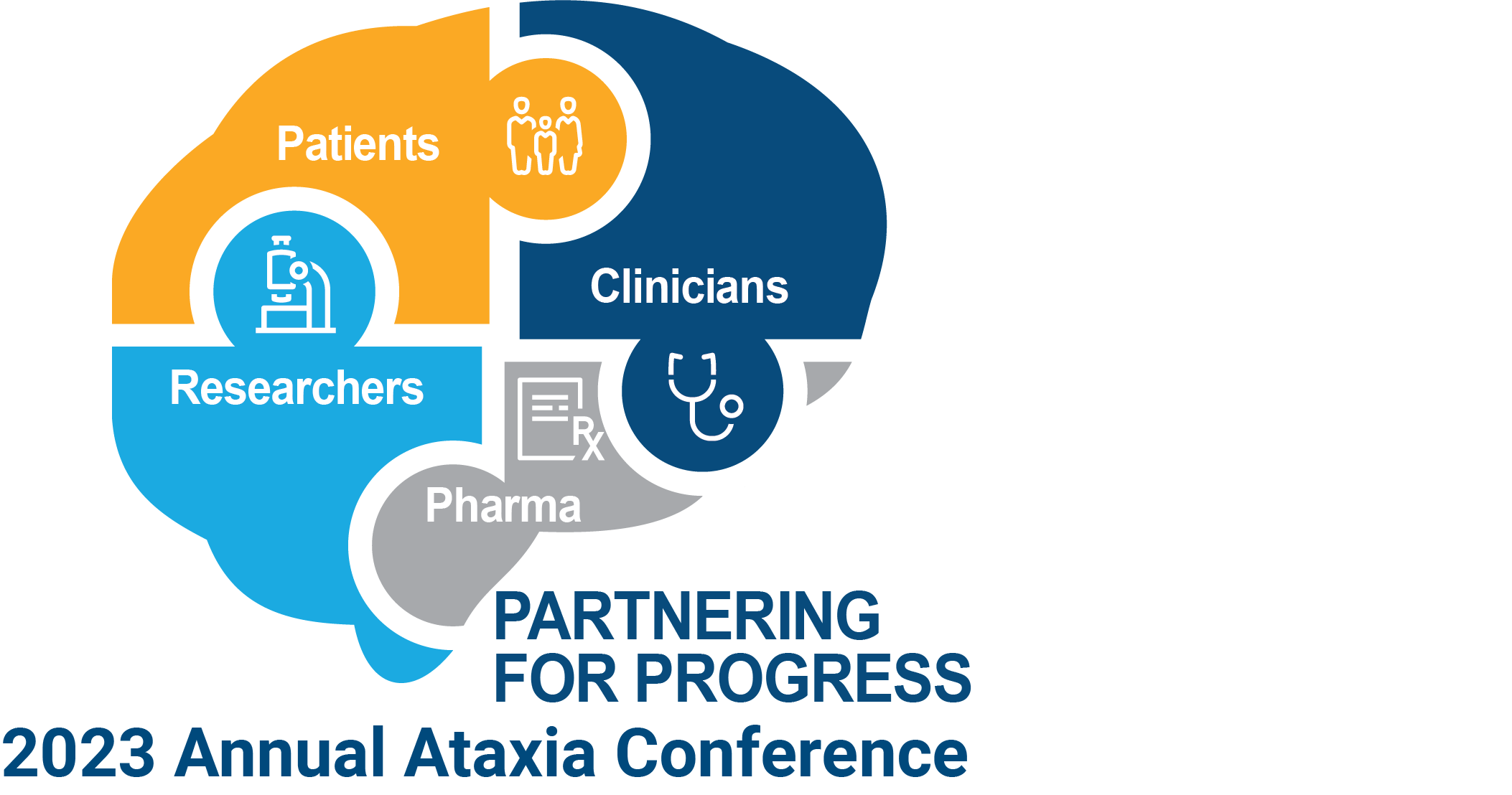 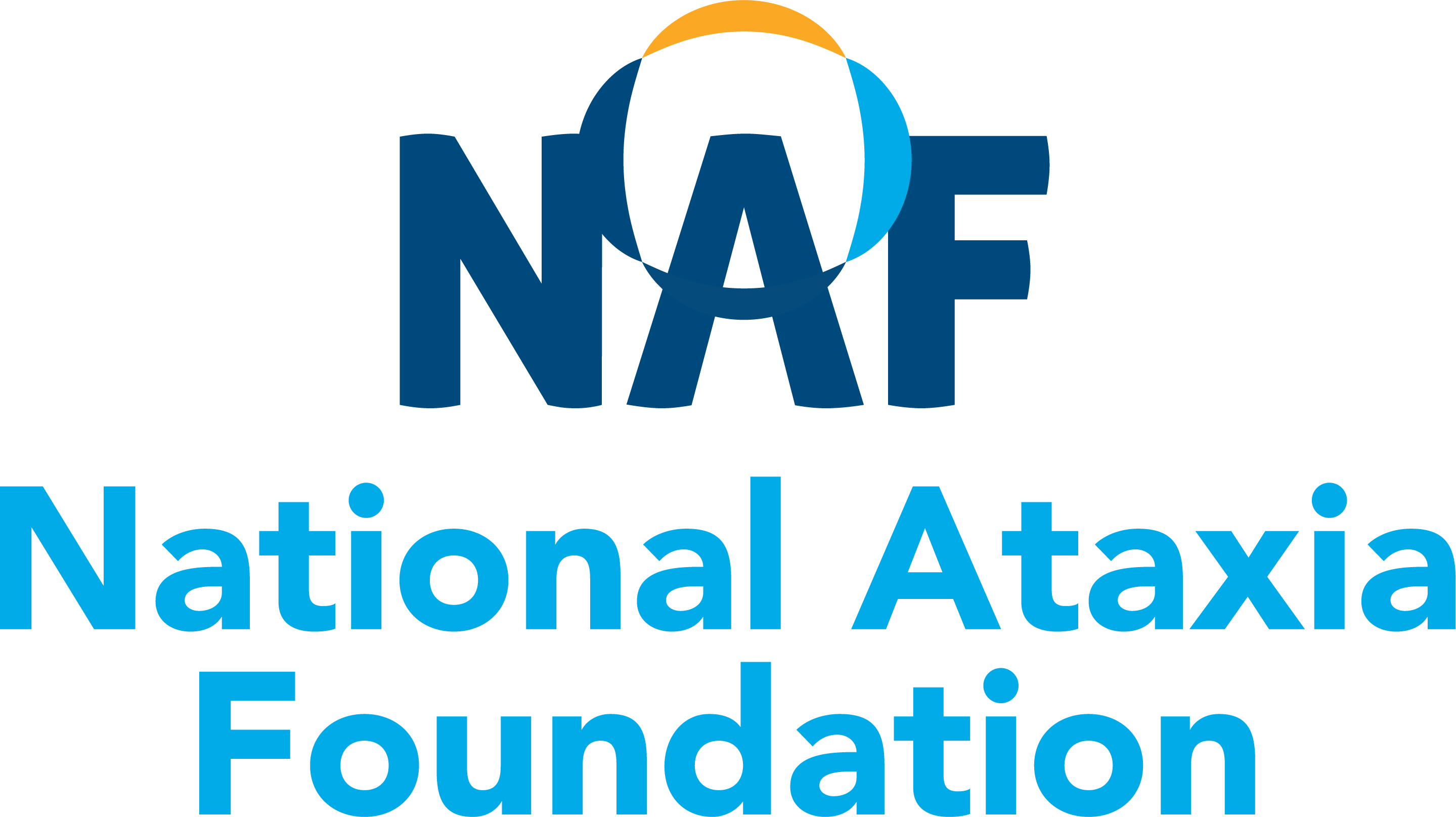 ASSISTED BED MOBILITY
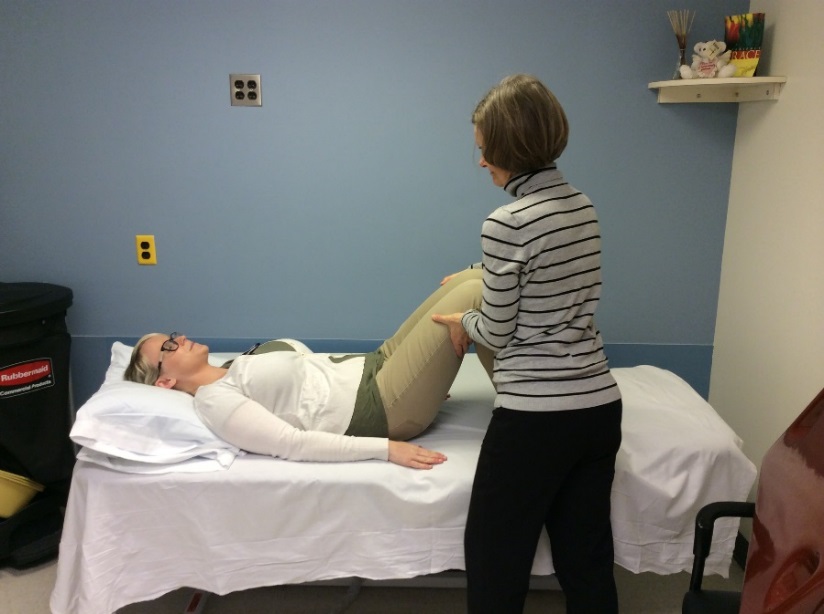 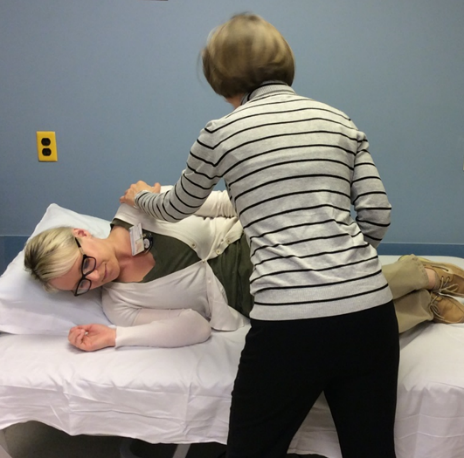 Step 1
Step 2
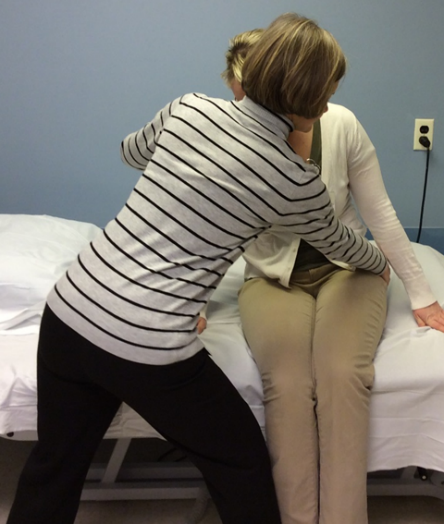 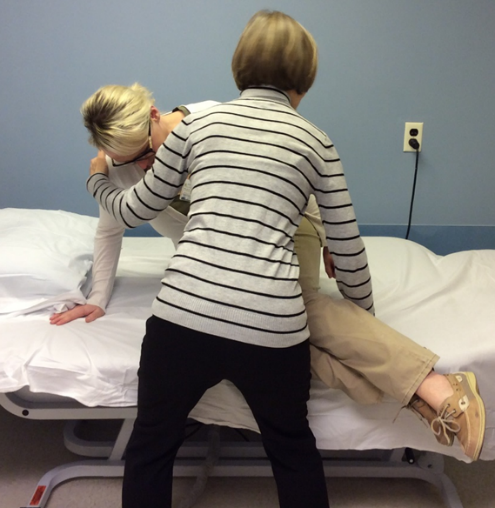 Step 3
Step 4
ASSISTED STAND PIVOT TRANSFERS
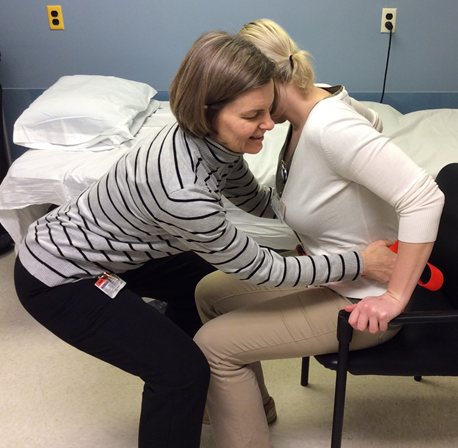 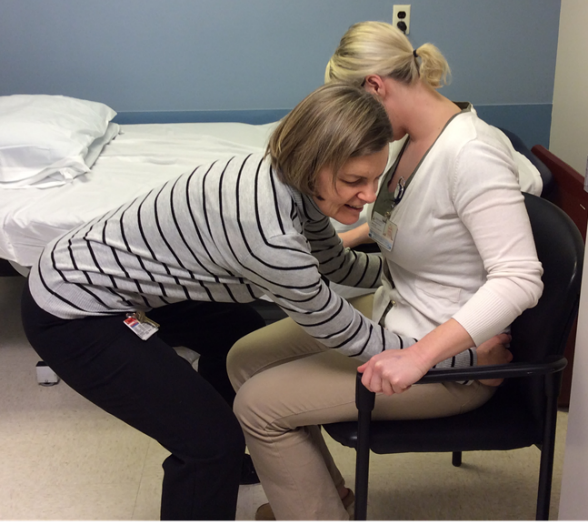 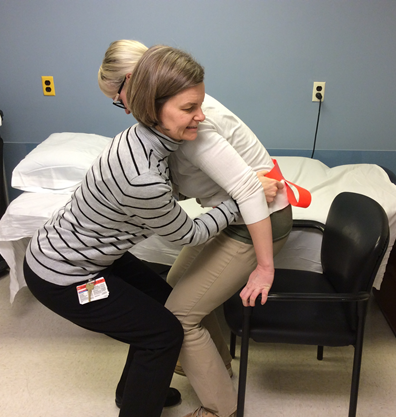 Step 1
Step 2
Step 3
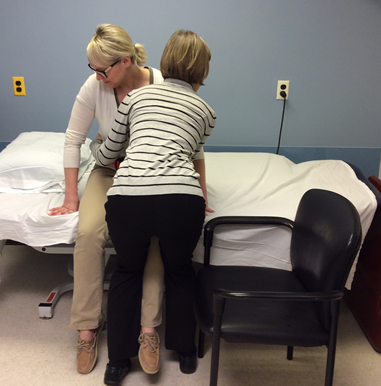 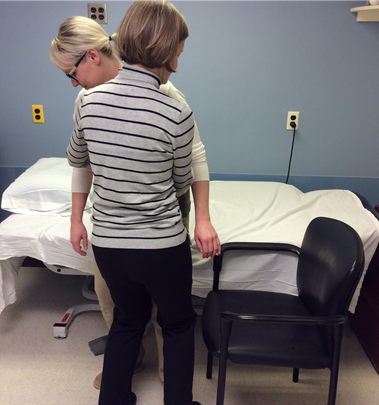 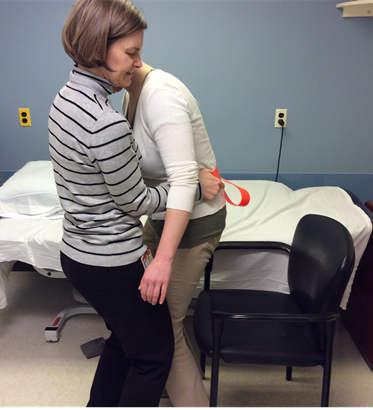 Step 6
Step 4
Step 5
TUB TRANSFERS
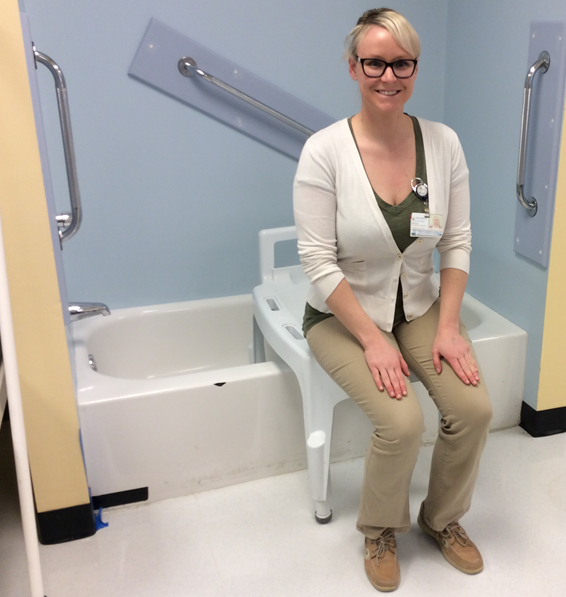 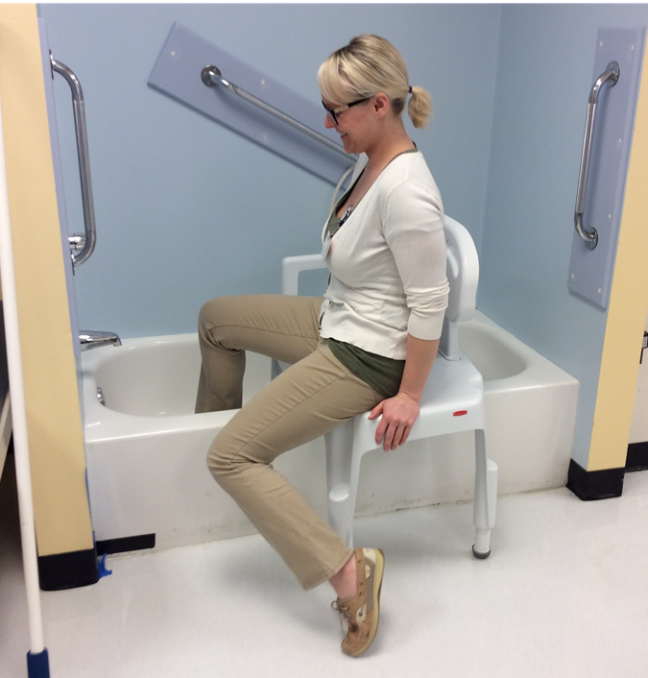 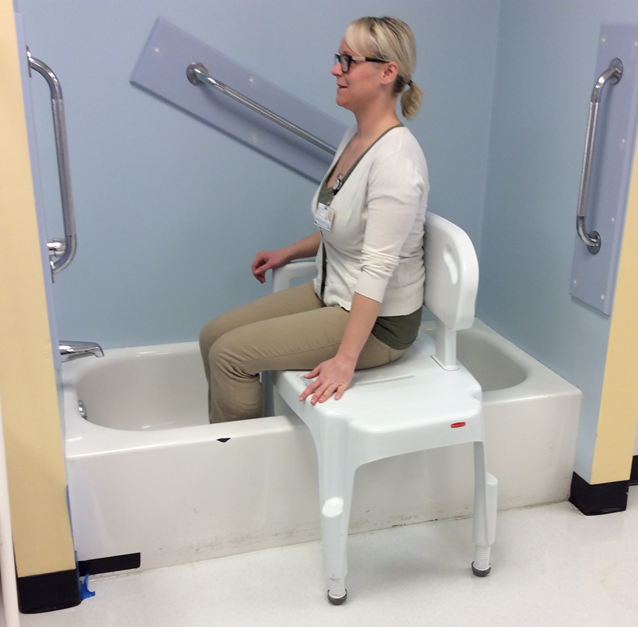 Step 1
Step 2
Step 3
TRANSFERS FROM FLOOR
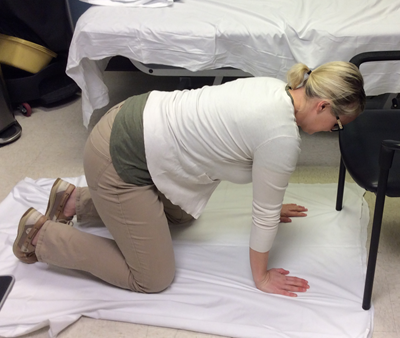 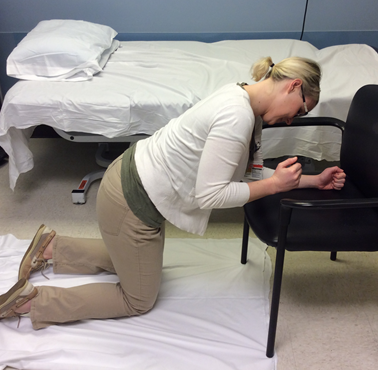 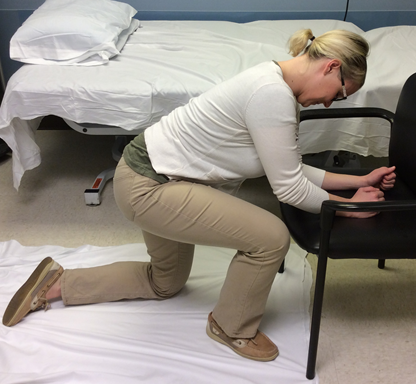 Step 1
Step 2
Step 3
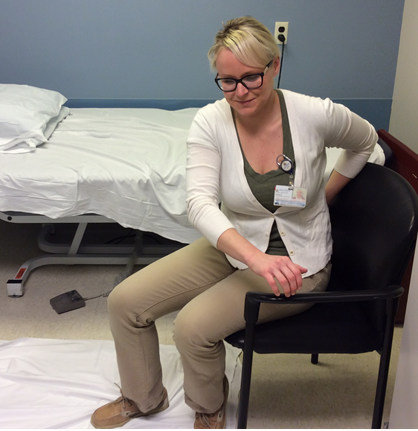 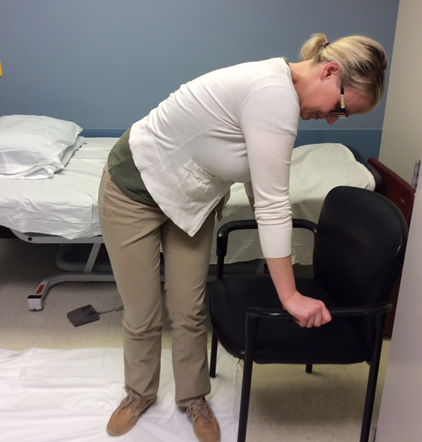 Step 5
Step 4
TRANSFERS IN AND OUT OF CAR
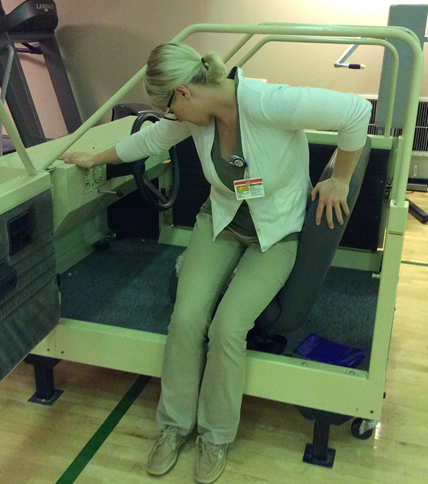 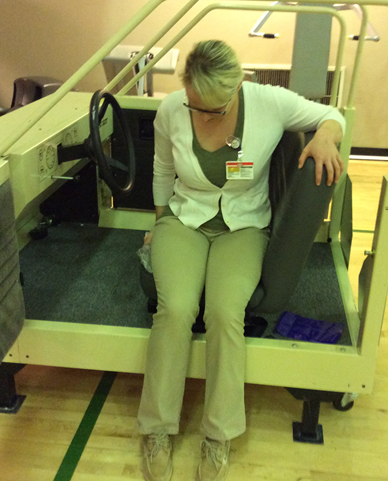 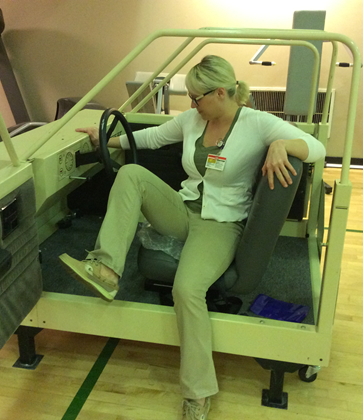 Step 2
Step 1
Step 3
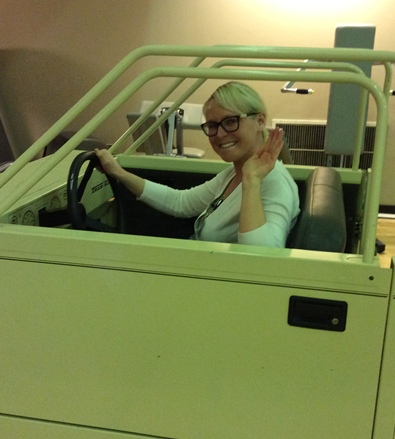 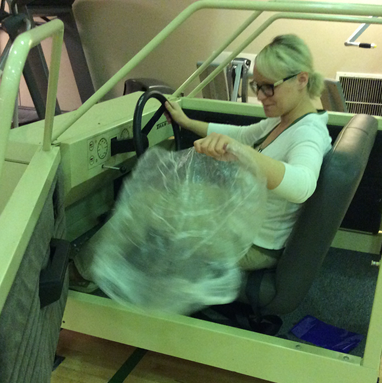 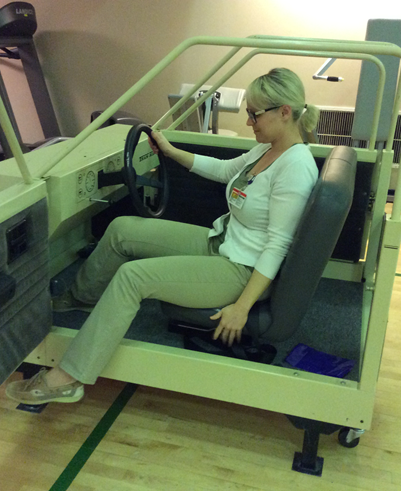 Step 4
Step 5
Step 6
Mobility and Adaptive Devices
*The following products mentioned does not imply endorsement by NAF or the speakers.
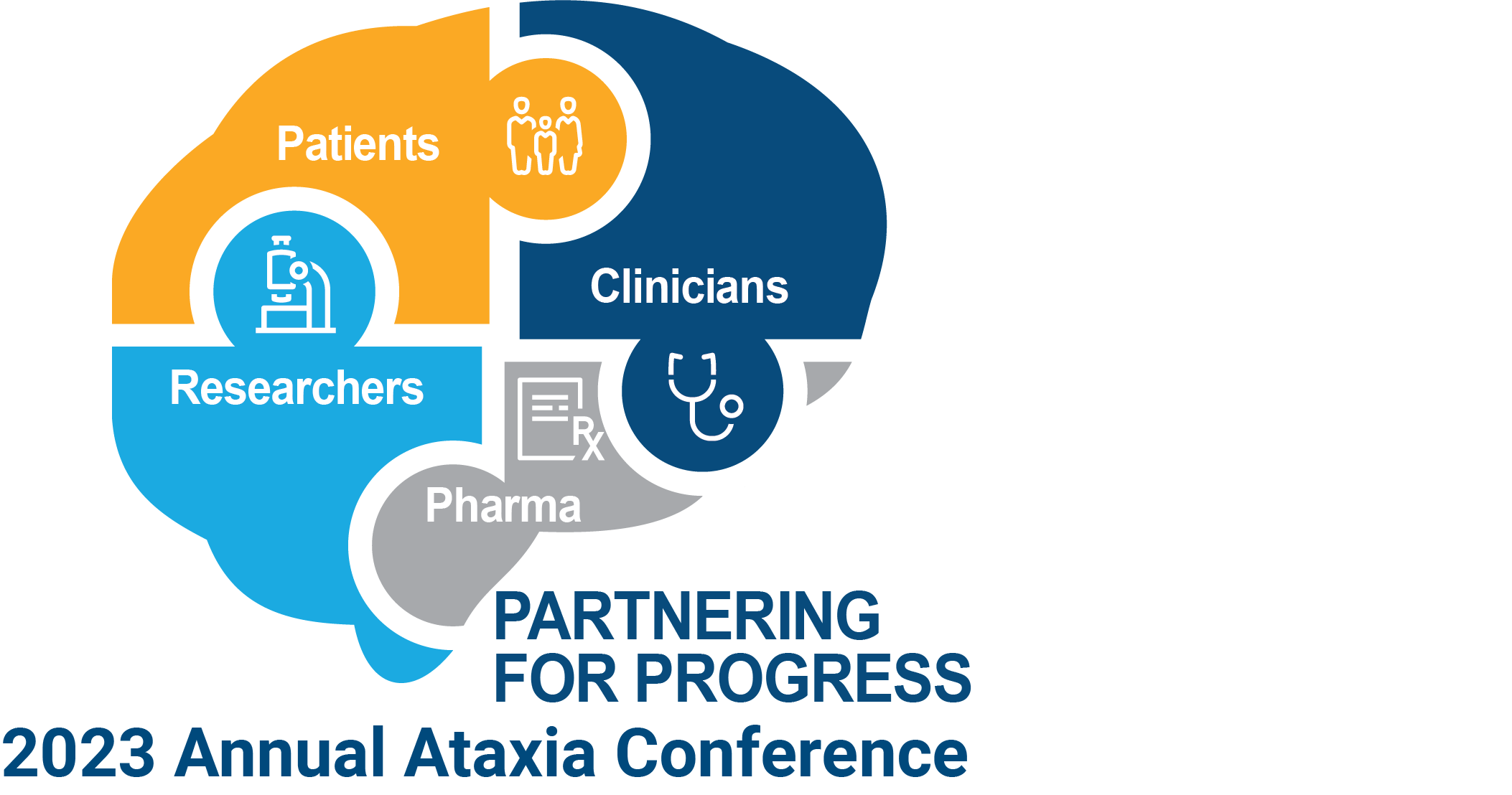 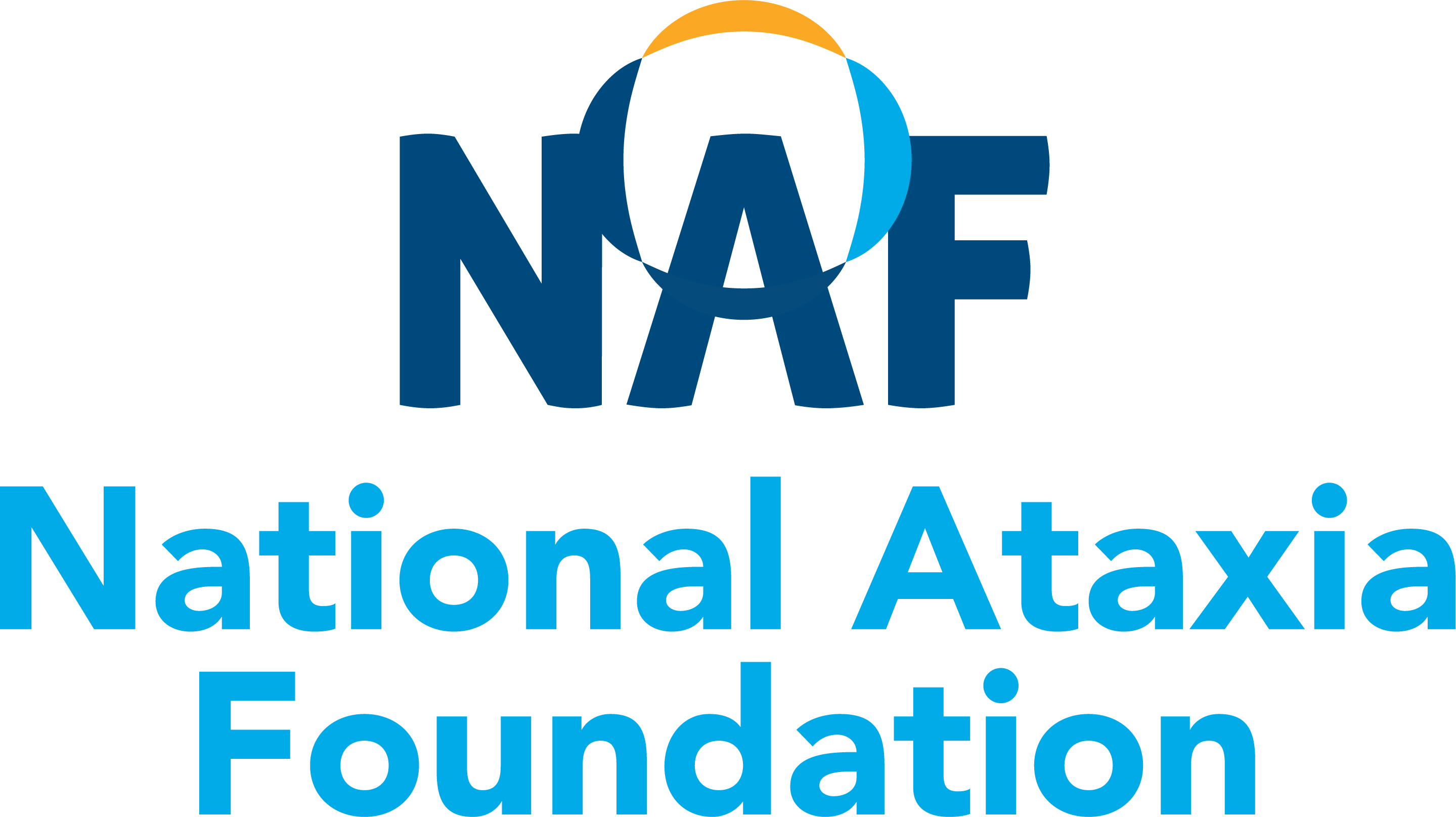 Devices to help simplify movement
Ankle Foot Orthoses (AFOs)
Wrist splints
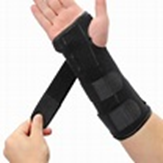 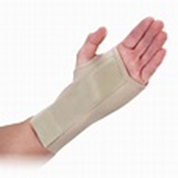 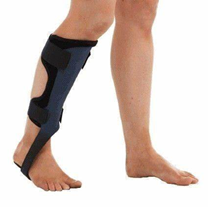 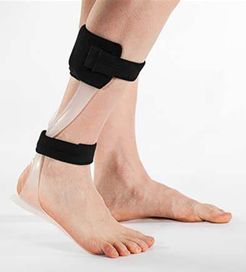 These devices minimize degrees of freedom at a single joint.
(not commonly recommended)
Mobility device examples
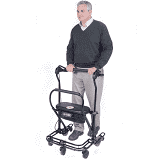 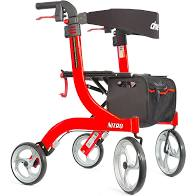 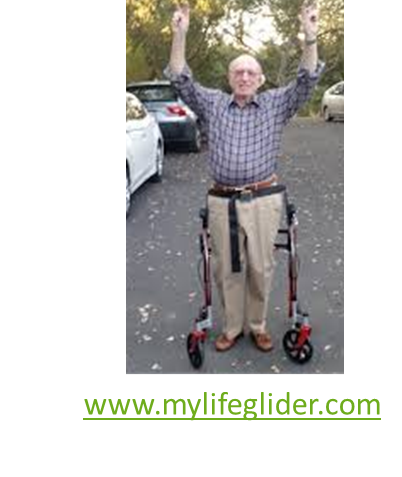 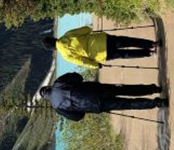 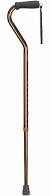 www.ustep.com
Adaptive equipment.
Assistive devices. 
Home modifications.
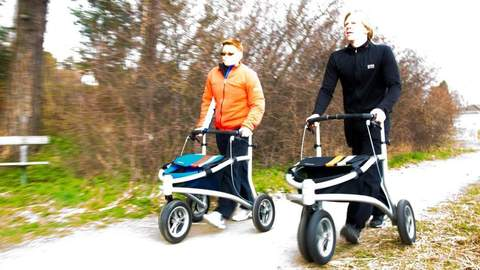 Drive Nitro 
Rollator Walker
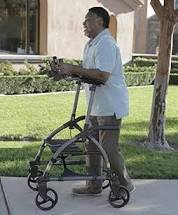 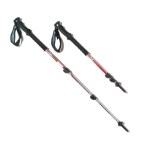 *Do work with a therapist to determine an appropriate walking device that's right for you.
** Do consider demo’ing the available devices at your local medical supply store that are NA in the therapy clinic.
https://www.trionic.us/
https://tryupwalker.com/
Upright/Platform walker examples
Oasis space Armrest Walker
Platform U-Step
www.ustep.com
Beyour Walker
Upwalker.com
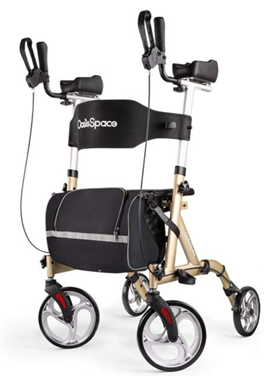 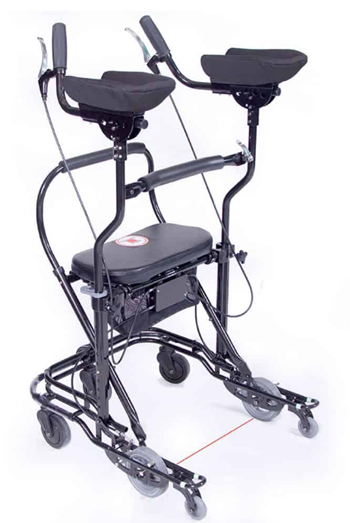 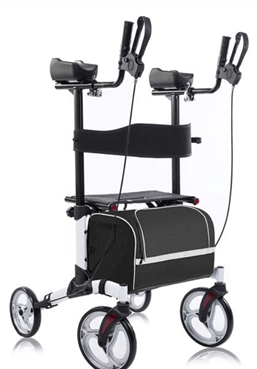 $250
Option for pneumatic tires
$834.00 – $1,063.00
Heavy duty
$695
Accessory options
$150-$190
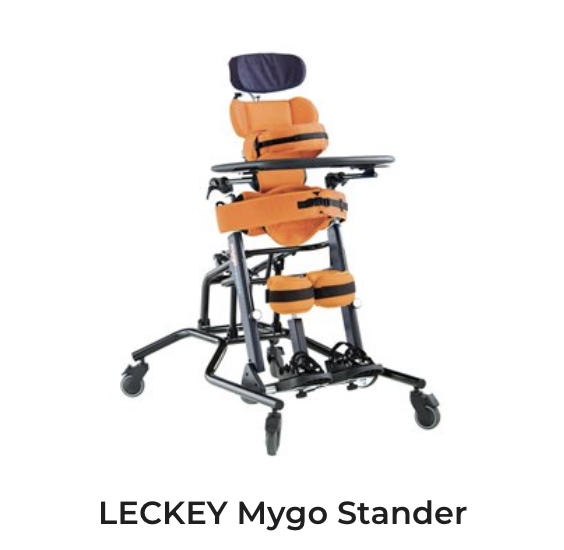 Examples of mobility devices for children
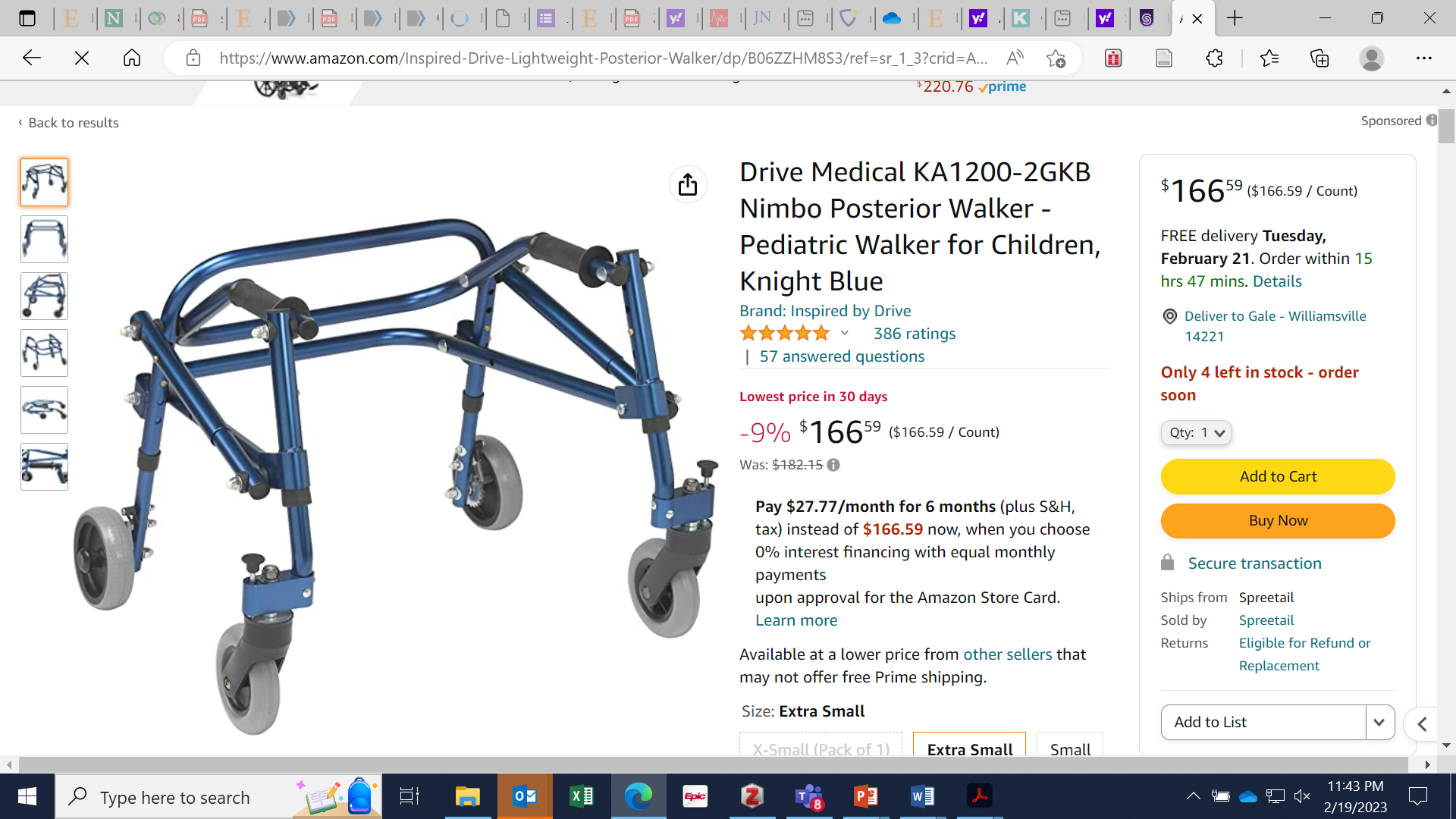 Posterior walkers

Gait trainers

Crocodile walker
Kaye walker
Klip walker

Standers
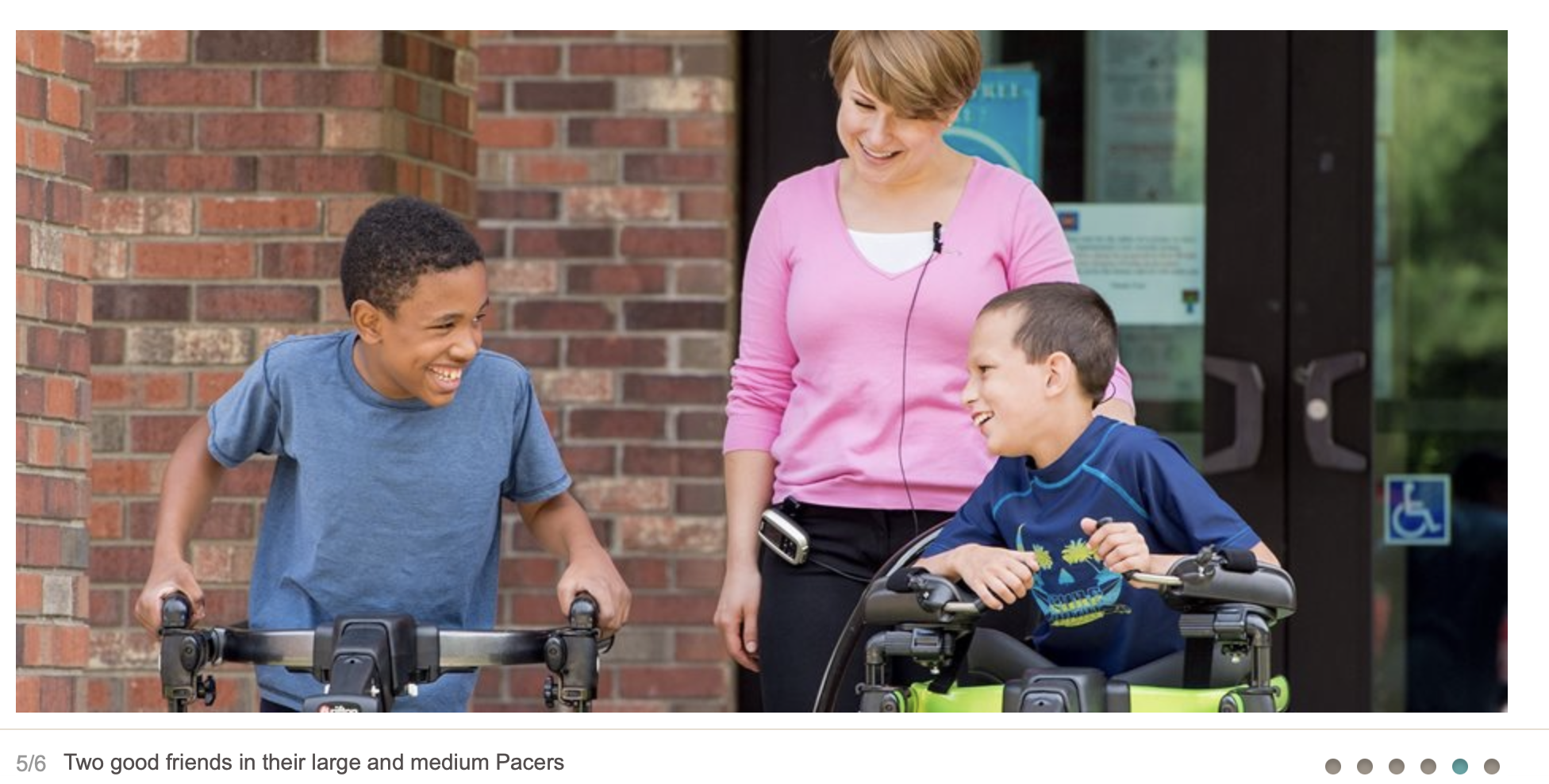 www.rifton.com
Wheelchairs
Manual options
Power options
Lightweight vs heavy duty
Foldable vs Rigid
Ergonomic
Positioning
Tilt and space
Transport/travel chairs
Foldable vs Rigid
Lightweight vs heavy duty
Ergonomic
Positioning
Tilt in space
Stand assist
Manual Wheelchair Examples
Ergonomic Rigid
Lightweight Ergonomic, Foldable
Basic Manual
Foldable
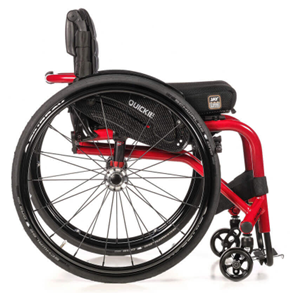 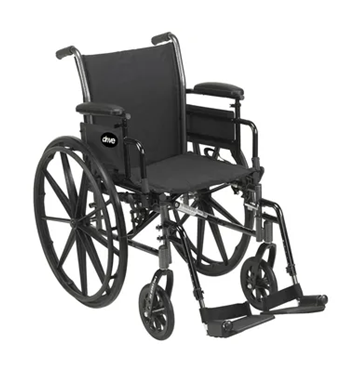 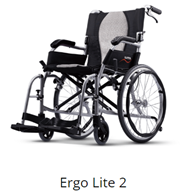 Quickie Nitrum
www.quickie-wheelchairs.com
www.karmamedical.com
DRIVE MEDICAL (Model No. K3)
Cruiser III
$235
www.drivemedical.com
Power Wheelchair Examples
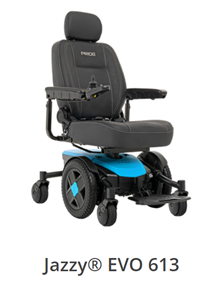 Lightweight Foldable Electric Wheelchair - EZ Lite Cruiser ®
https://www.ezlitecruiser.com
$2,600
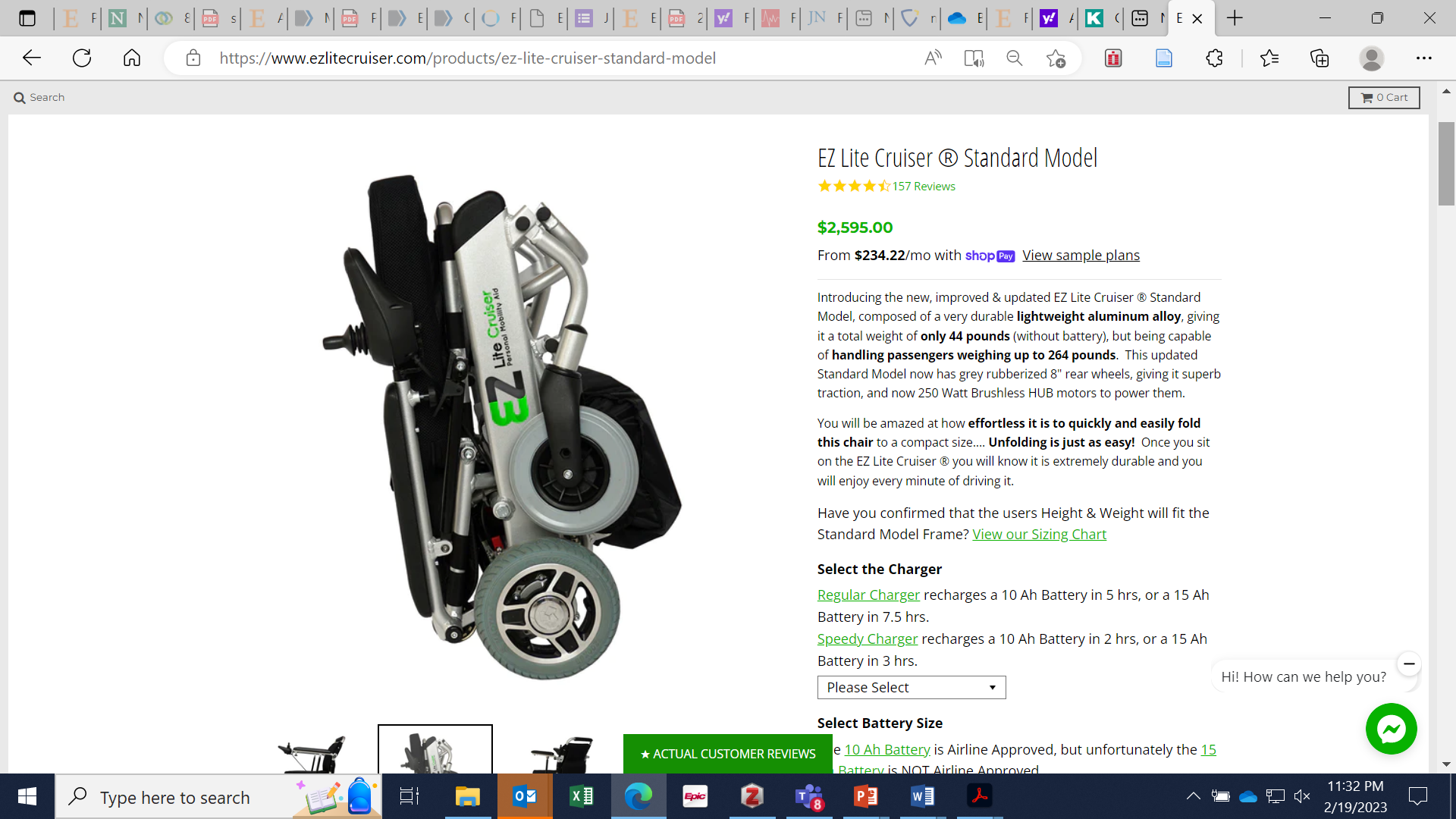 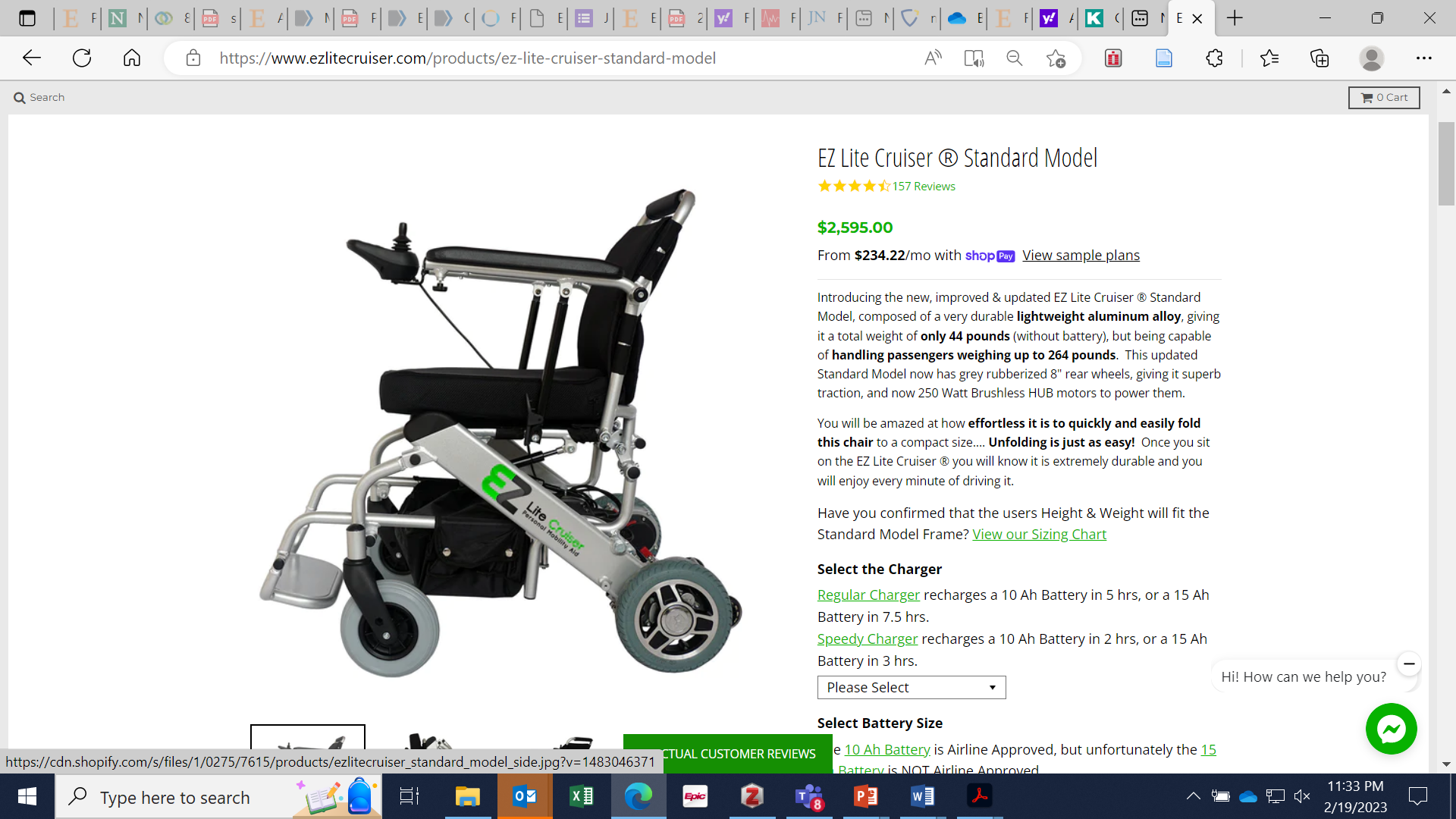 www.pridemobility.com

www.quantumrehab.com
Wheelchair accessories
Cushion options:
Eggcrate
Wedge
Gel
Foam
Air (Roho)

Back supports:
Sling
Solid (Foam vs Gel)
Leg rests:
Elevating
Swing away
Heel loops


Holders for: 
Cups
Cell phone
Walker or canes
Backpacks
adaptive-packs (jansport.com)
Steps for obtaining a wheelchair
Often insurance companies follow Medicare guidelines.
	(each insurance is a little different)
Requirements for manual/power mobility:
A PT/OT wheelchair evaluation (usually with a vendor present). 
A face-to-face appointment with your doctor: 
The face-to-face appointment should reflect the need for manual/power mobility.
MD documentation must also indicate that you are unable to functionally use any other assistive device safely in the home. 
If the medical record indicates that you are walking in the home, a manual or power wheelchair will likely be denied.
Wheelchair vendors take care of obtaining all the required documentation and communicating with the doctor’s office regarding what documents are needed.
Scooters
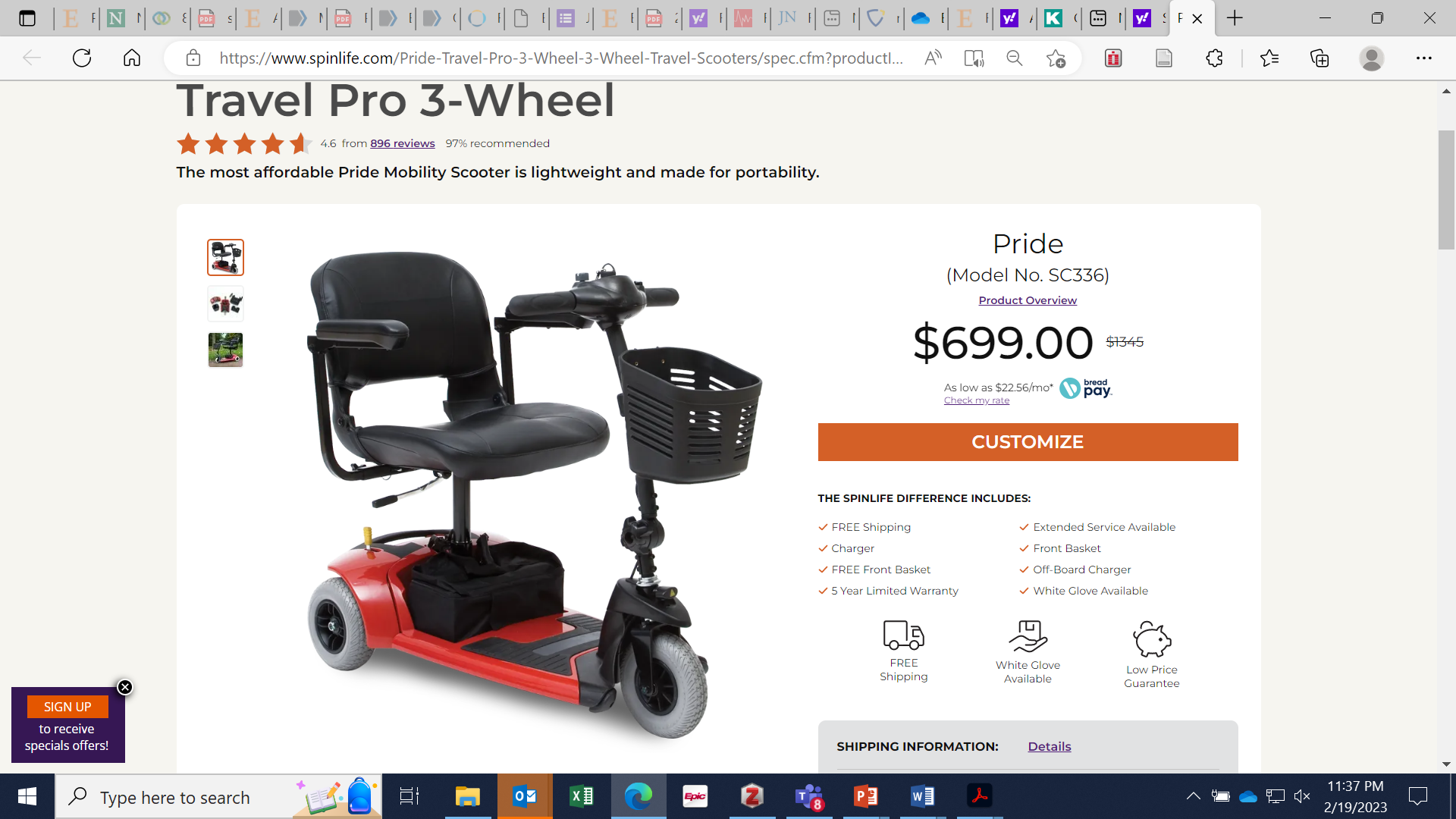 Options:
3 or 4 wheeled
Foldable vs Heavy Duty
Travel vs general mobility

Often an out-of-pocket cost.
www.pridemobility.com/pride-mobility-scooters/
www.bajamobility.com
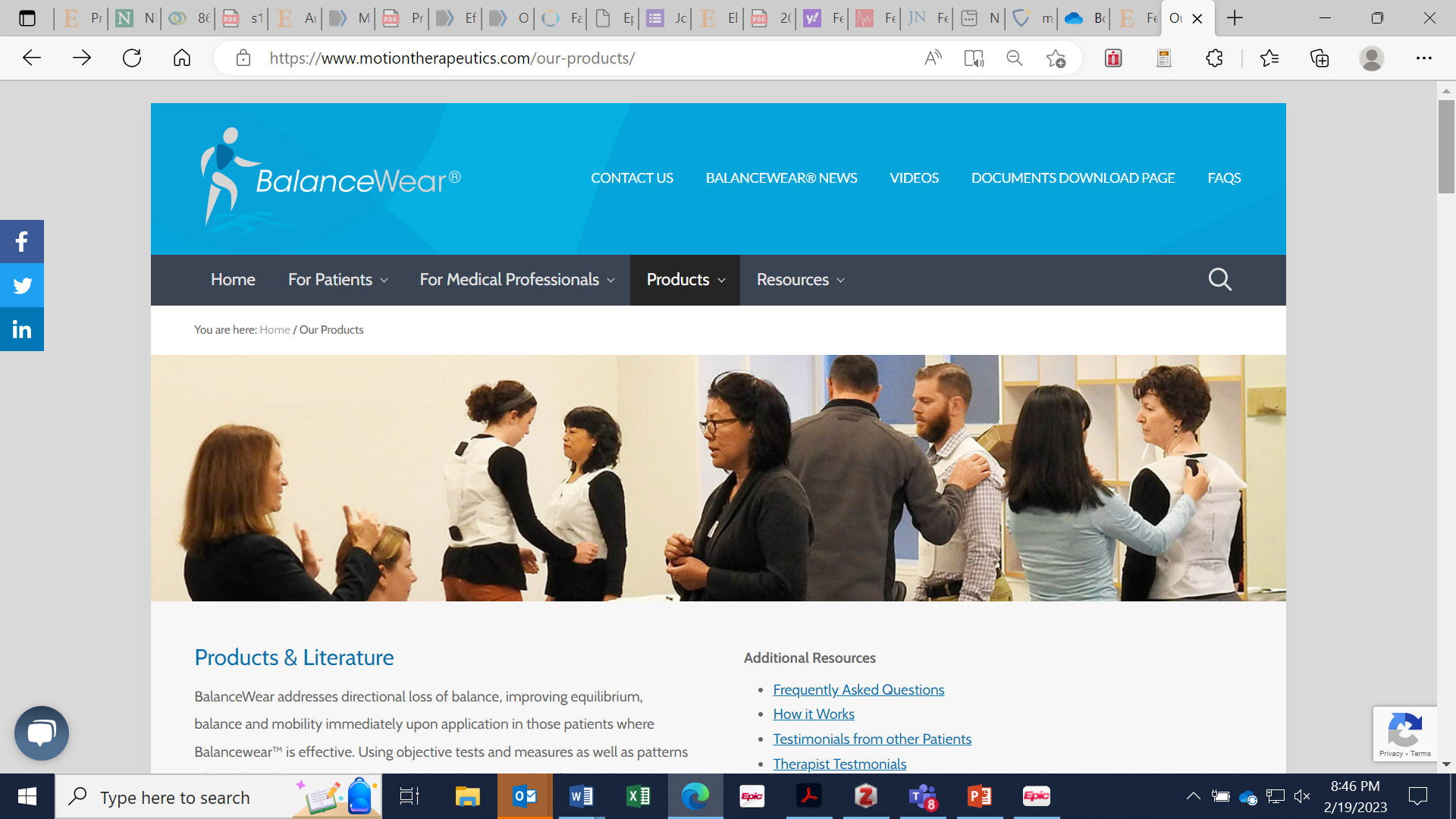 Torso weighted vest
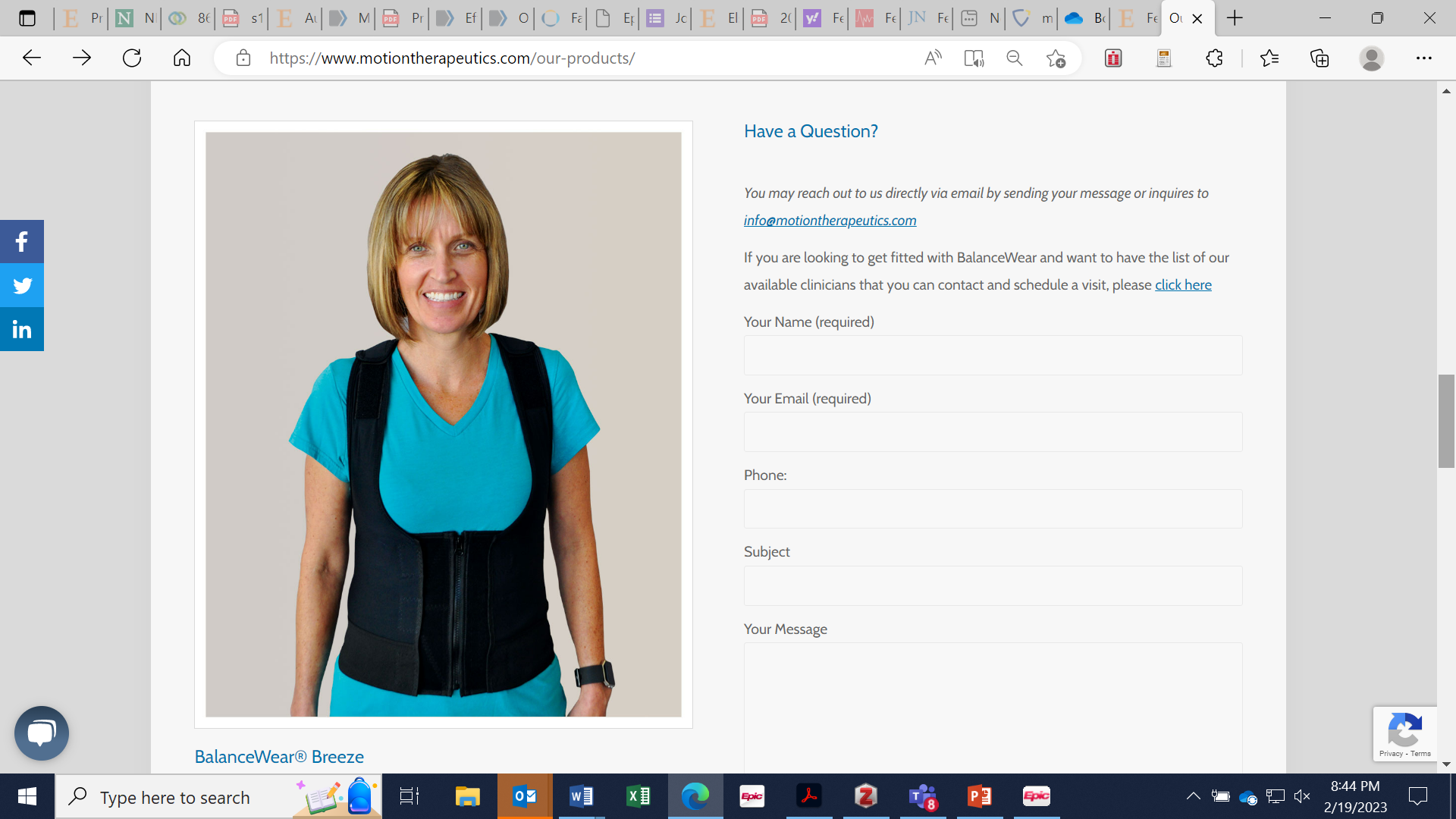 Weights strategically placed to address postural control impairments
1/8, 1/4, 1/2 pound increments.

Publications, Presentations, Grants and Research - BalanceWear™ (motiontherapeutics.com)

Cindy Gibson-Horn, PT (Oakland, CA)
info@motiontherapeutics.com
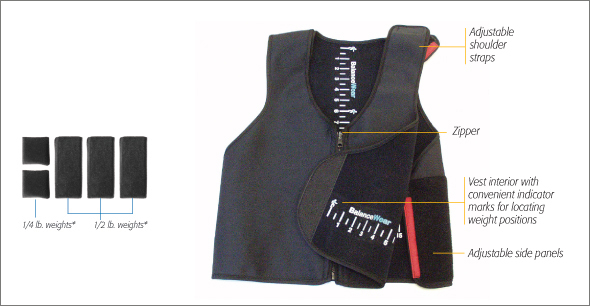 When we know weights don't work:
Use of external limb weights to control acceleration/ inertial forces has been proven ineffective in people with degenerative cerebellar ataxias. 

Use of limb weights for strength training is fine!



Zimmet AM, Cowan NJ, Bastian AJ. Patients with Cerebellar Ataxia Do Not Benefit from Limb Weights. Cerebellum. 2019;18(1):128-136. doi:10.1007/s12311-018-0962-1
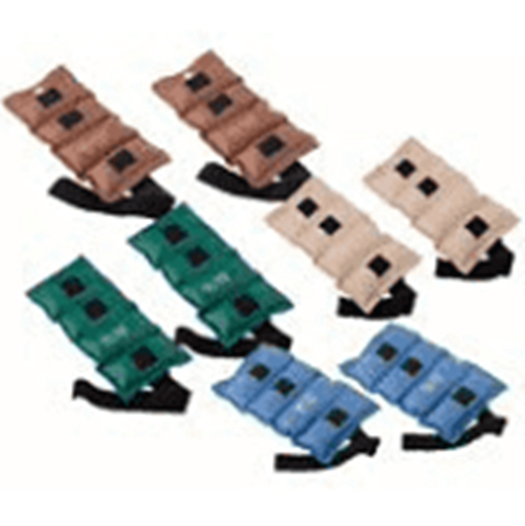 Safe Environment Considerations
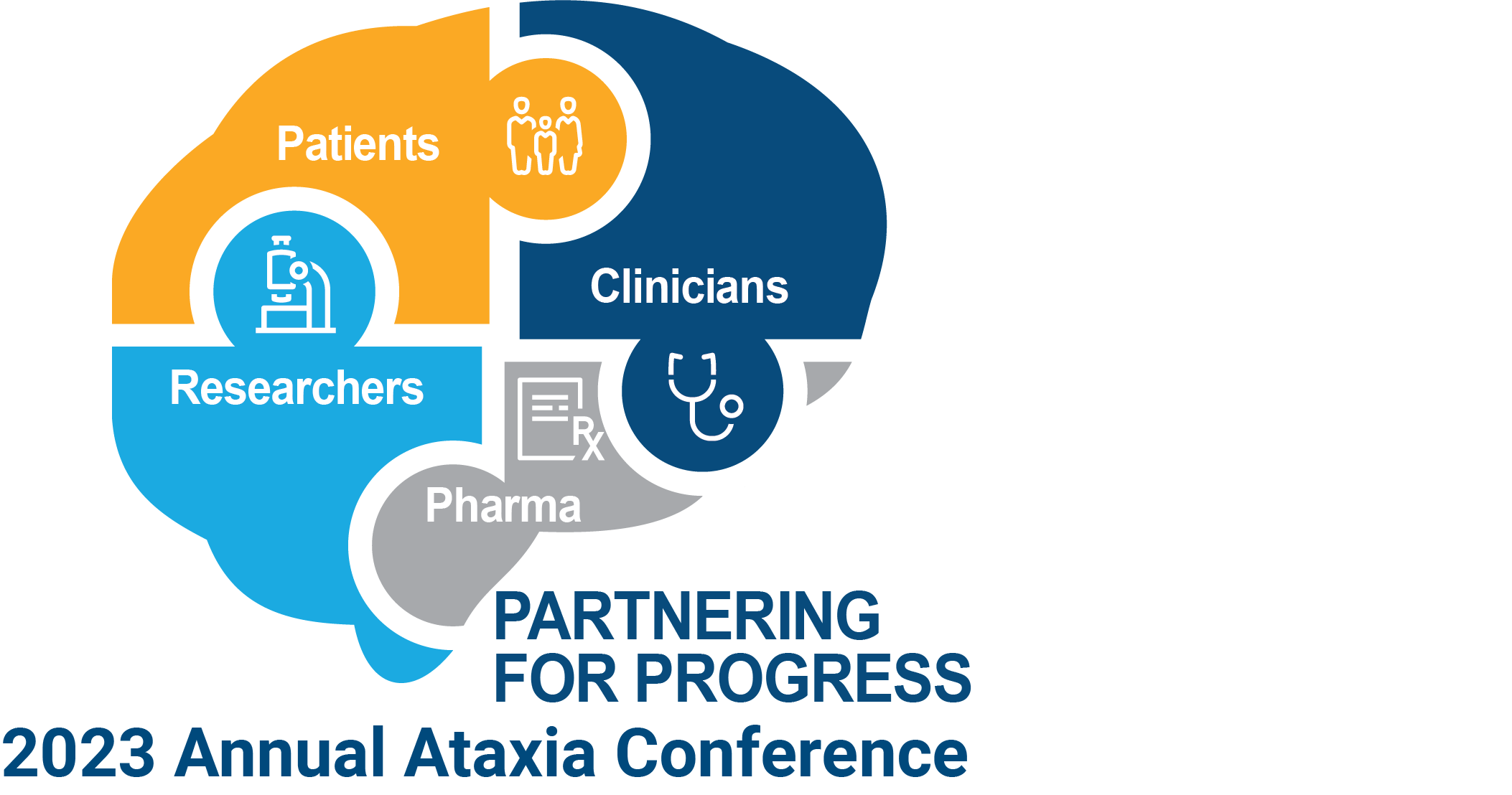 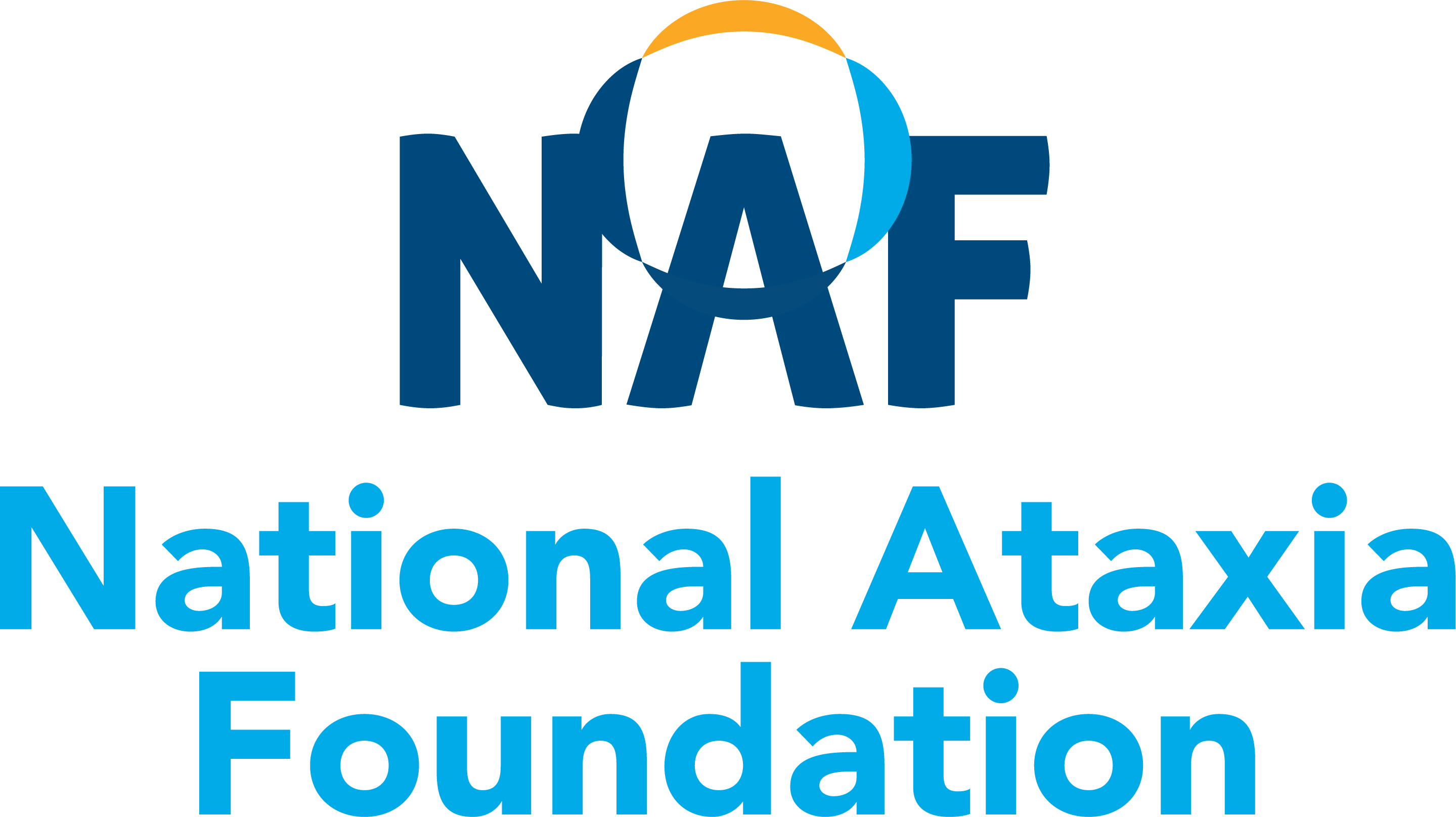 Make your home a safe environment…
Consider installing handrails or grab bars.
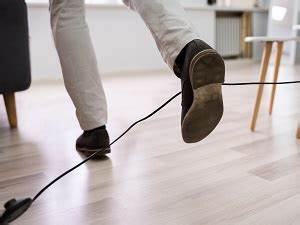 Choose a chair you know you'll be able to get out of!
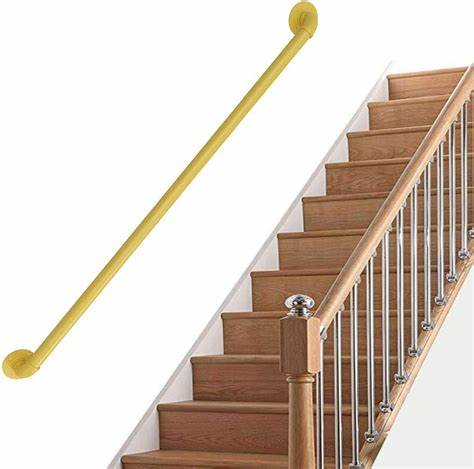 Adaptive equipment.
Assistive devices. 
Home modifications.
Assess for fall hazards 
Remove area rugs
Clear power cords
Use night lights
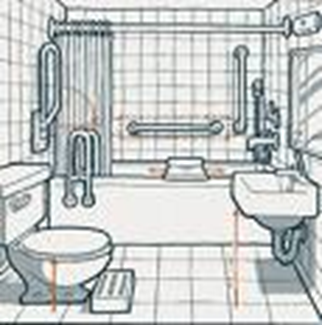 Adaptive equipment for the home
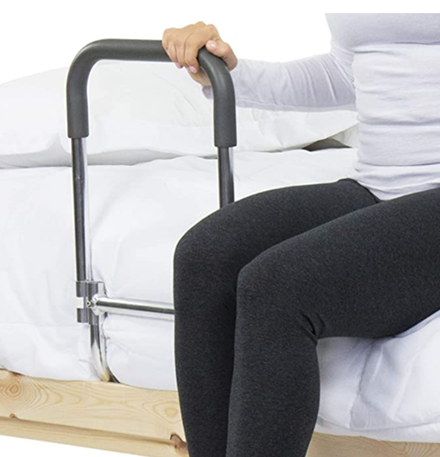 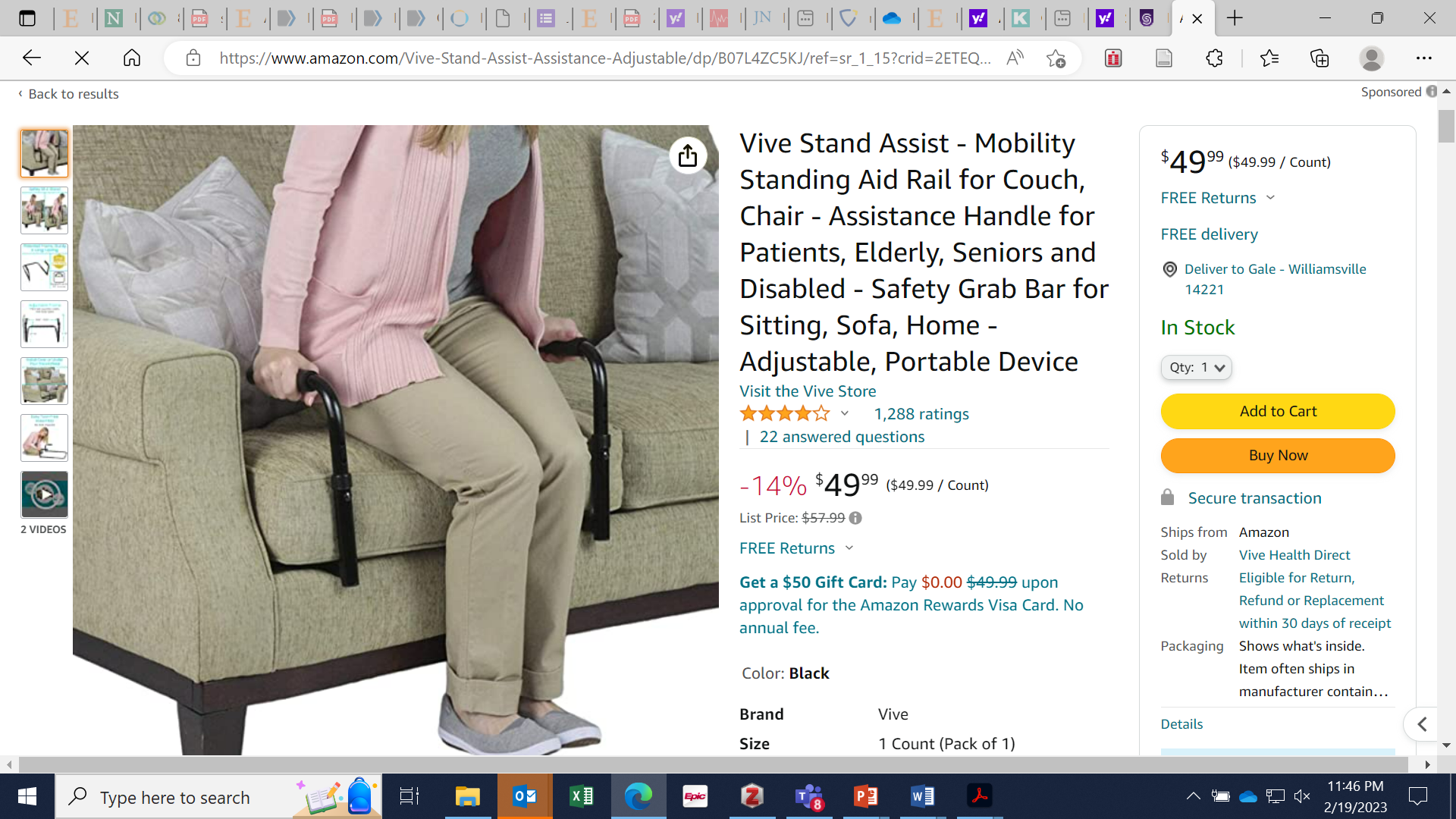 Bed Rails
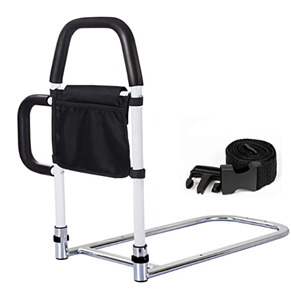 Couch grab bars
Adaptive equipment for the kitchen
No spill cups
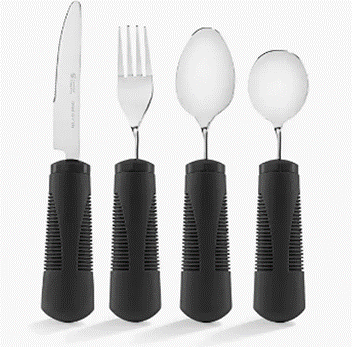 Weighted utensils
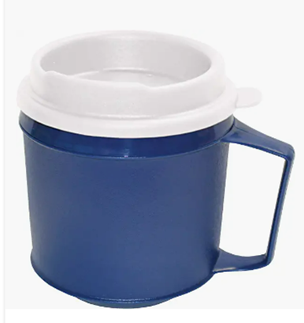 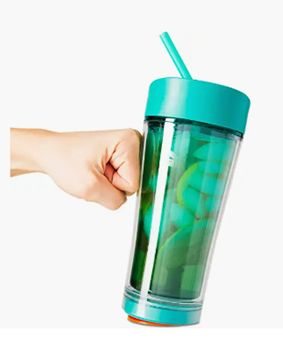 Food chopper
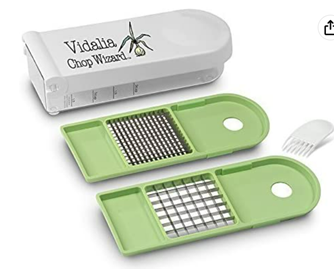 Dycem
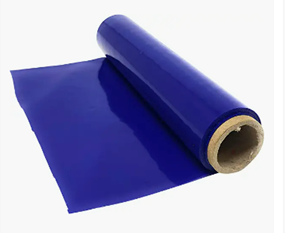 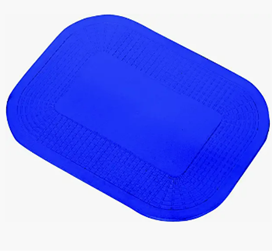 Adaptive equipment for the bathroom
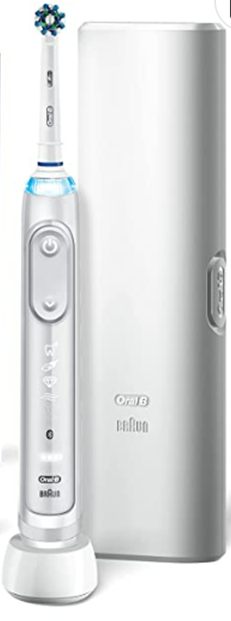 Tub Transfer Bench
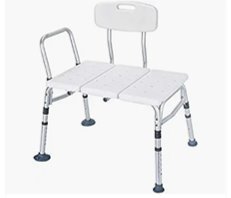 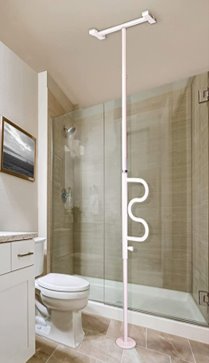 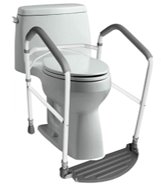 Grab bars (portable or mounted)
Electric toothbrush
Toilet frame
Home Technology
Make your life easier….
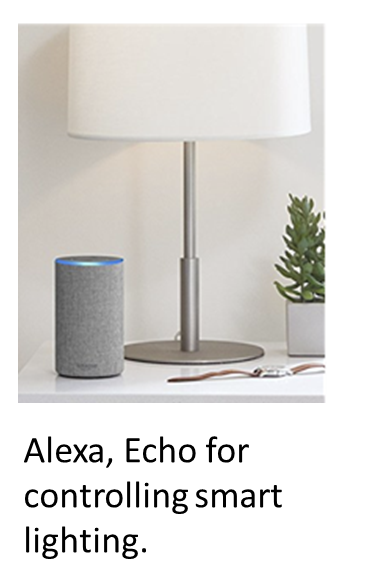 Motion Sensor Lighting
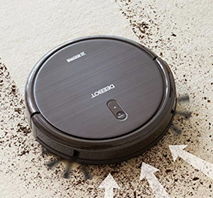 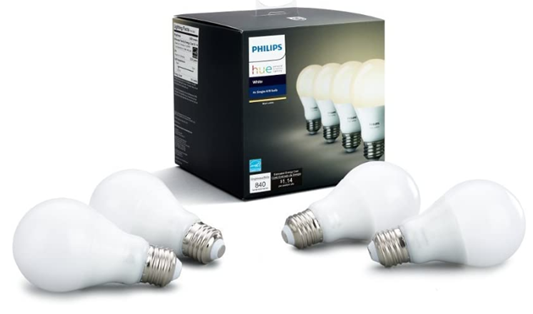 Smart Lighting:
Controlled by phone, Alexa Echo Dot or 
Google home system
Let a remote vacuum help conserve your energy!
Phillips Hue System: 
https://www2.meethue.com/
Establish a fall safety plan…
Apple Watch
How to transfer from the floor:
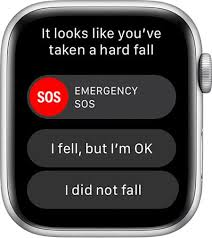 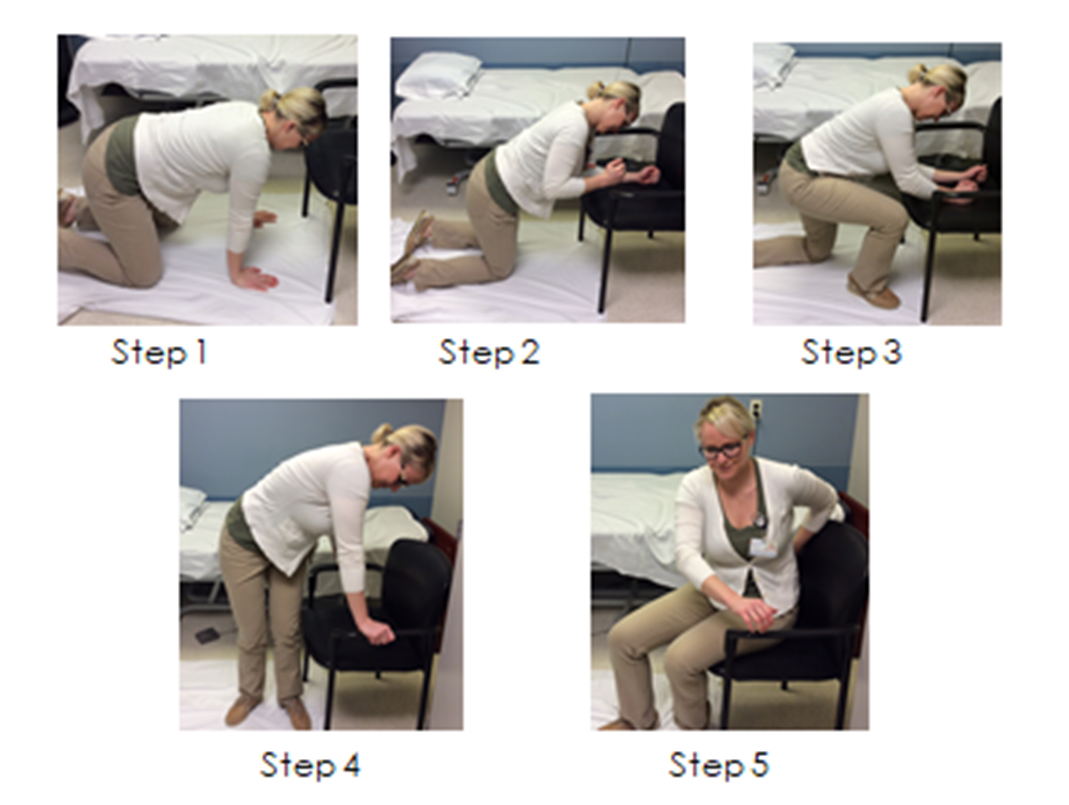 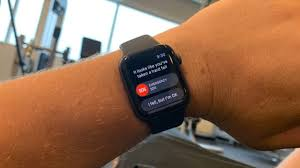 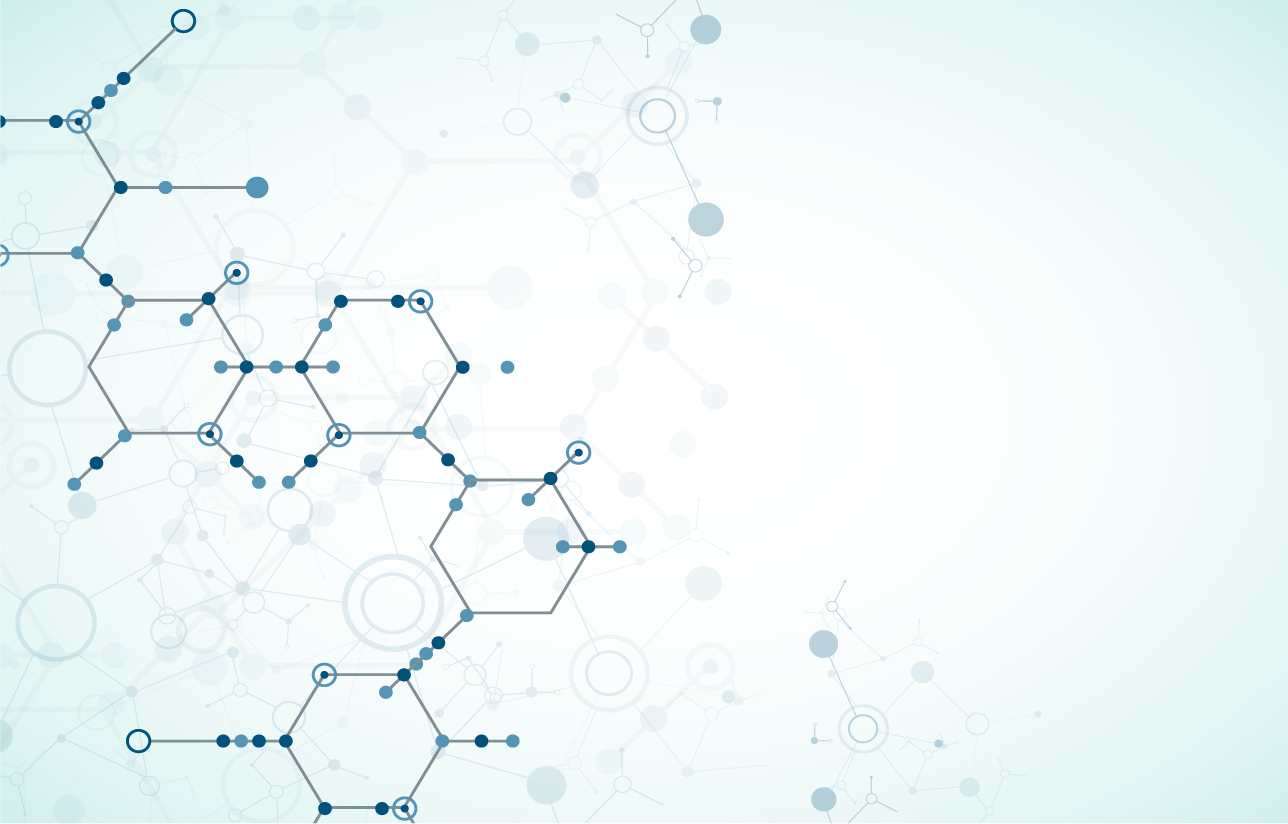 Questions?
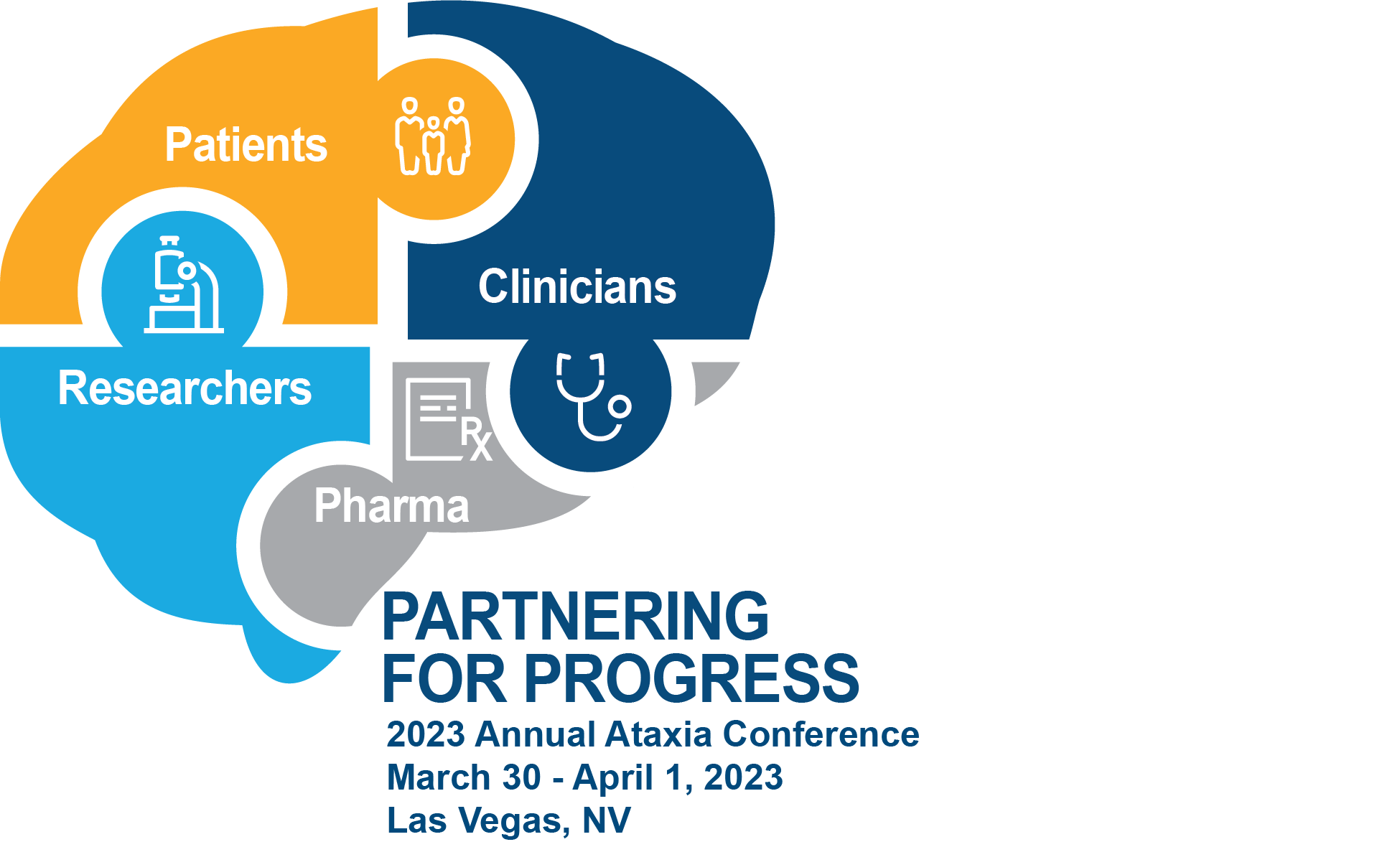 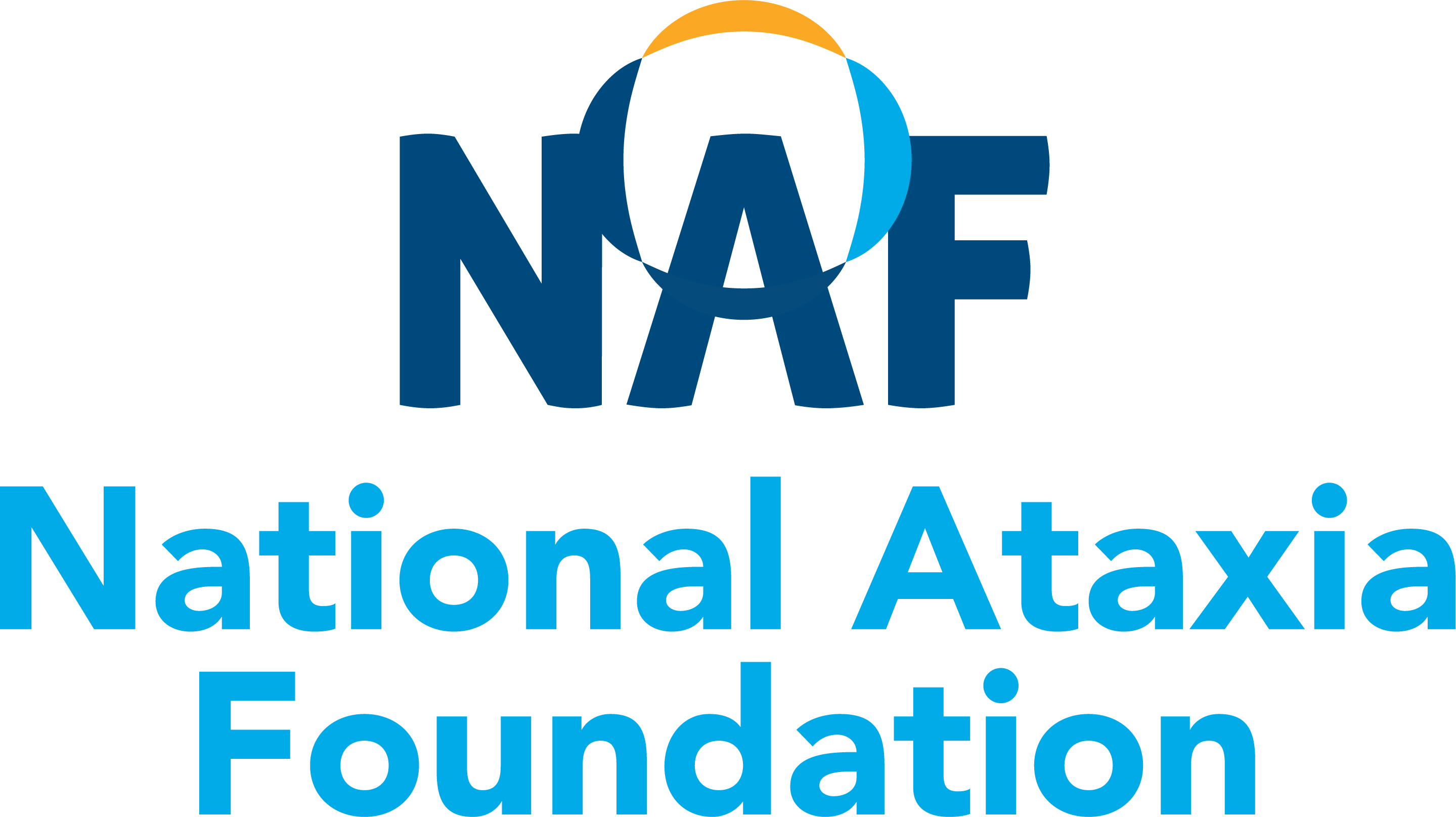 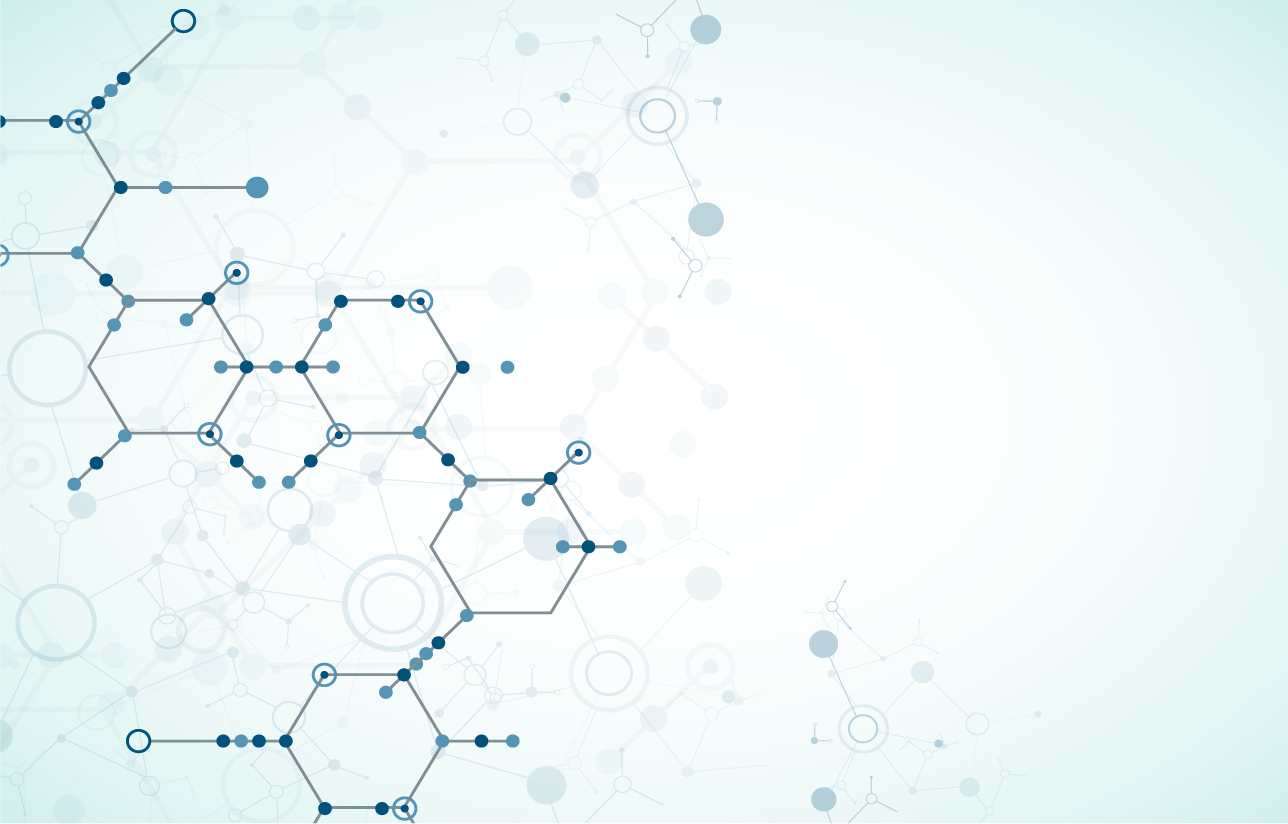 Break Time...Let's Move!
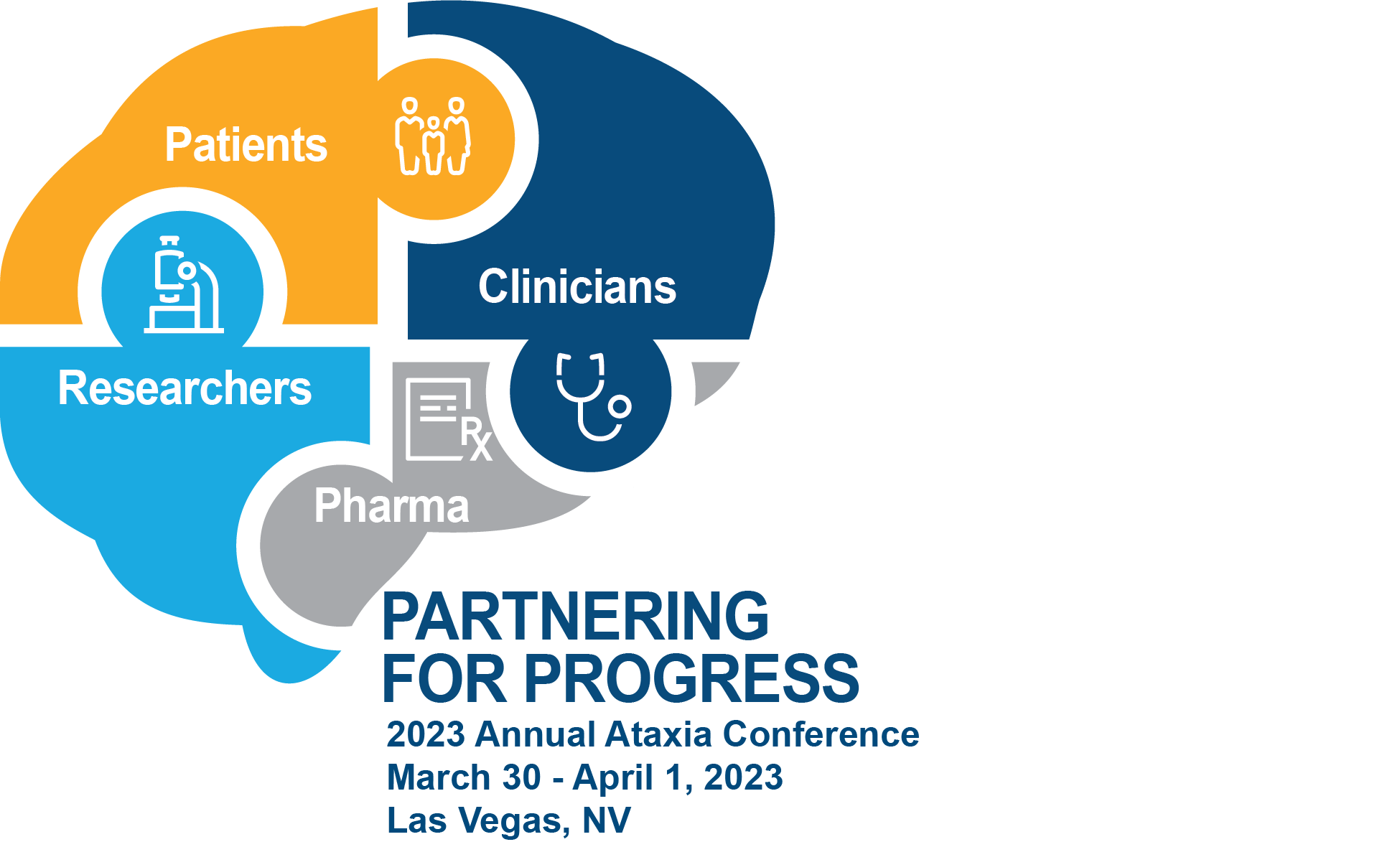 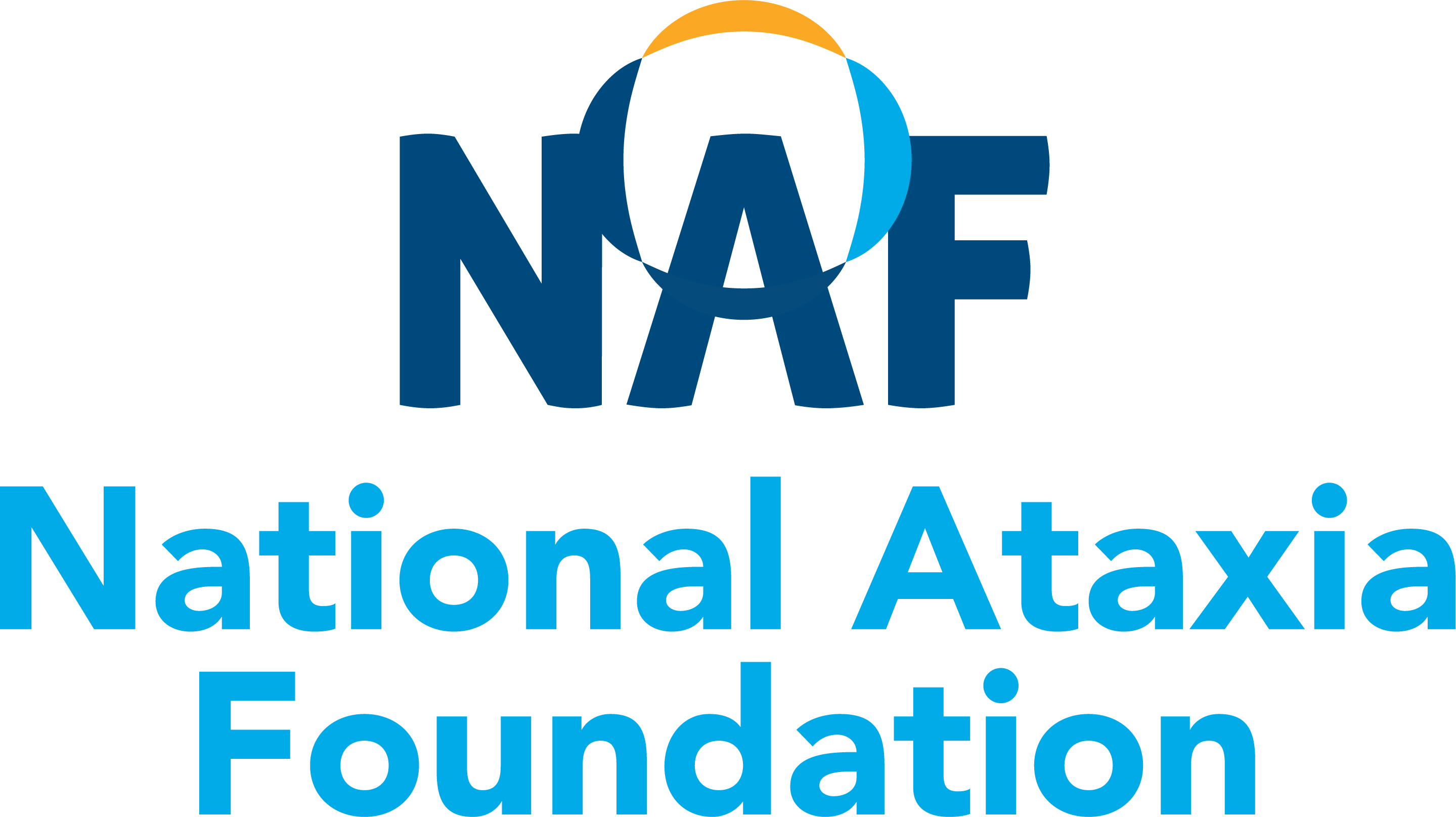 Hand to opposite knee tap
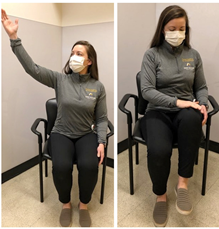 Sit at edge of chair
Hold both hands up overhead.
March in place.
Then, tap your hand to your opposite knee.
Progression: 
Look at your hand as you reach across your body to tap your opposite knee.
Side to side reach
Sit at the edge of your chair with your arms out to the side.
Look at one hand. 
Next, lean your body to the side while maintaining your gaze on your hand. 
Hold 5 seconds. 
Return to center. 
Switch.
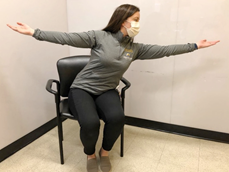 Row the Boat
Sit at the edge of your chair.
Lean your body back with your hands in front. Avoid touching the back of the chair. 
Then lean your body forward, with your hands back, head up. 
 Repeat.
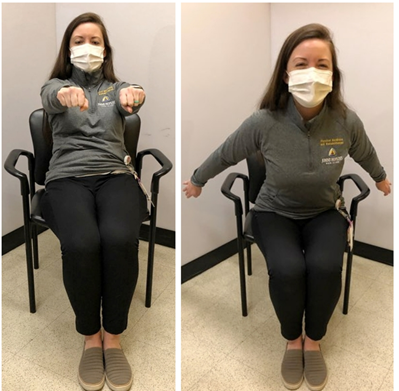 V-Sit
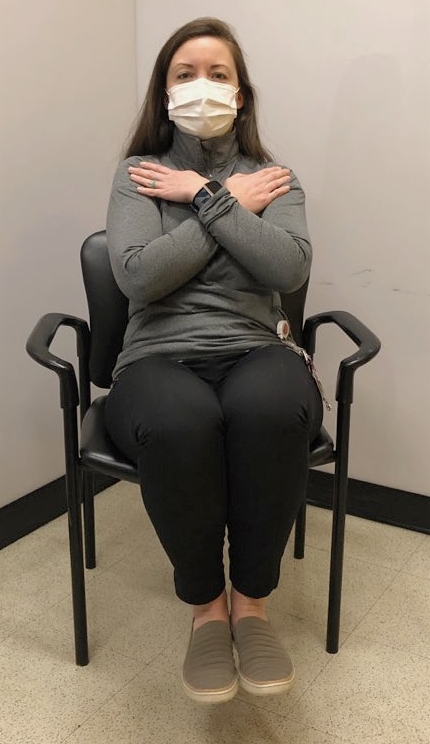 Sit at the edge of your chair.
Cross your arms.
Lean back without touching the back rest and hover your feet off the ground. 
Try to remain balanced and hold 10 seconds.
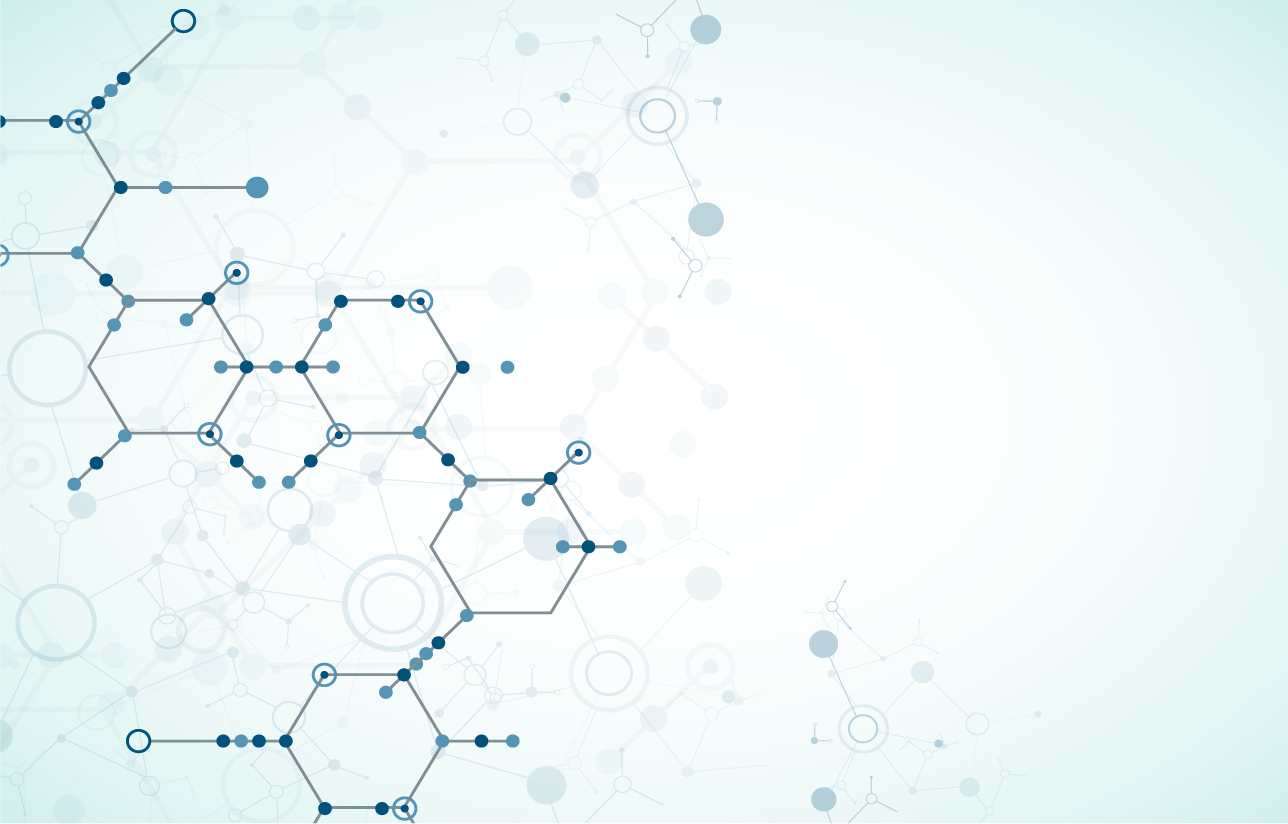 Rehabilitation StrategiesJennifer Keller, PT, MSKennedy Krieger InstituteJohns Hopkins - Department of Physical Medicine and RehabilitationJennifer Millar, MSPTJohns Hopkins Ataxia CenterJohns Hopkins - Department of Physical Medicine and Rehabilitation
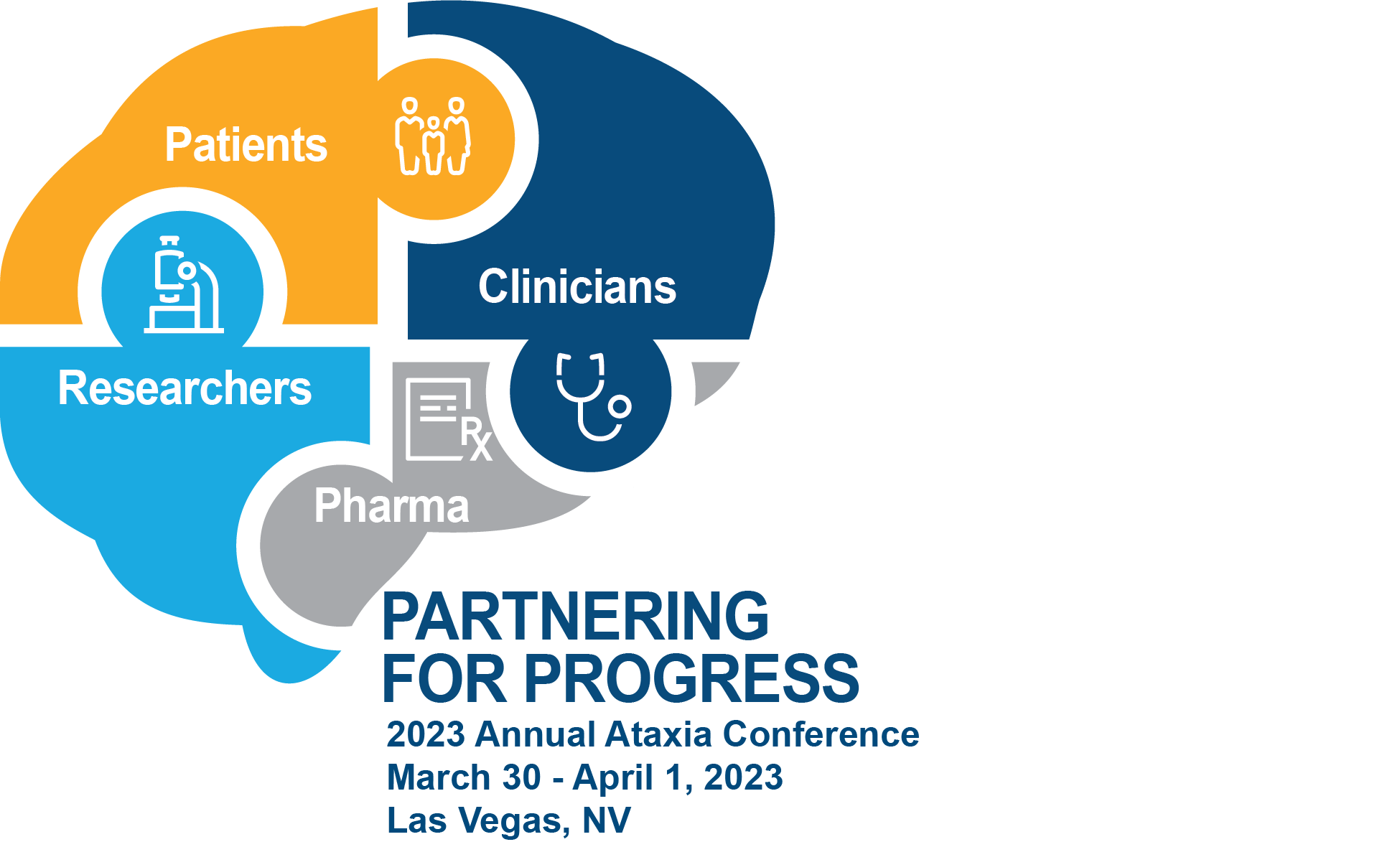 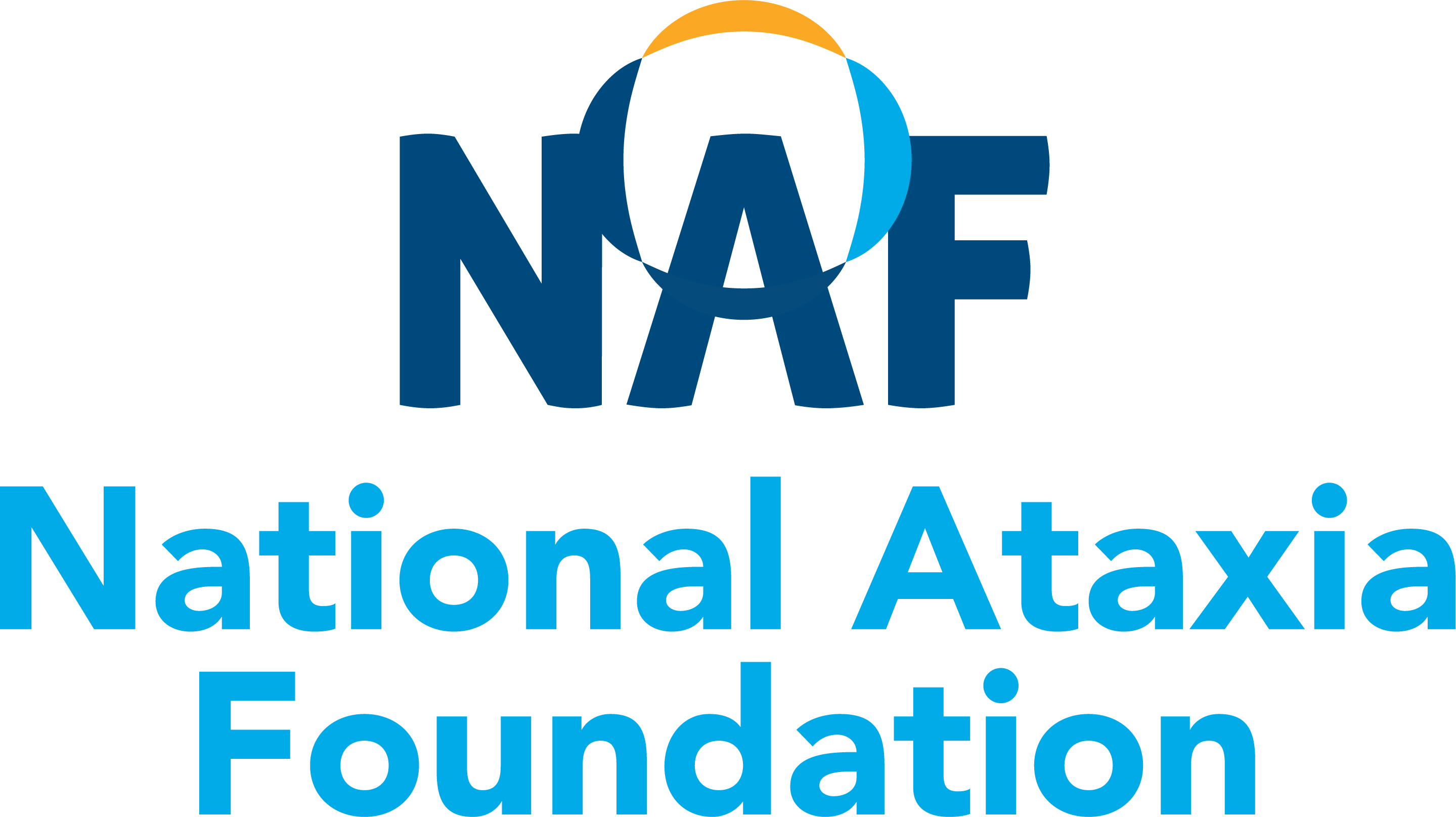 Learning objectives
Discuss theories of the role of the cerebellum and motor control 
Discuss current ataxia rehab evidence in the literature
Discuss motor learning theories in ataxia
Provide examples of exercises
Discuss alternative exercises including Tai Chi
Discuss goal setting
Discuss the role of physical therapy and rehabilitation
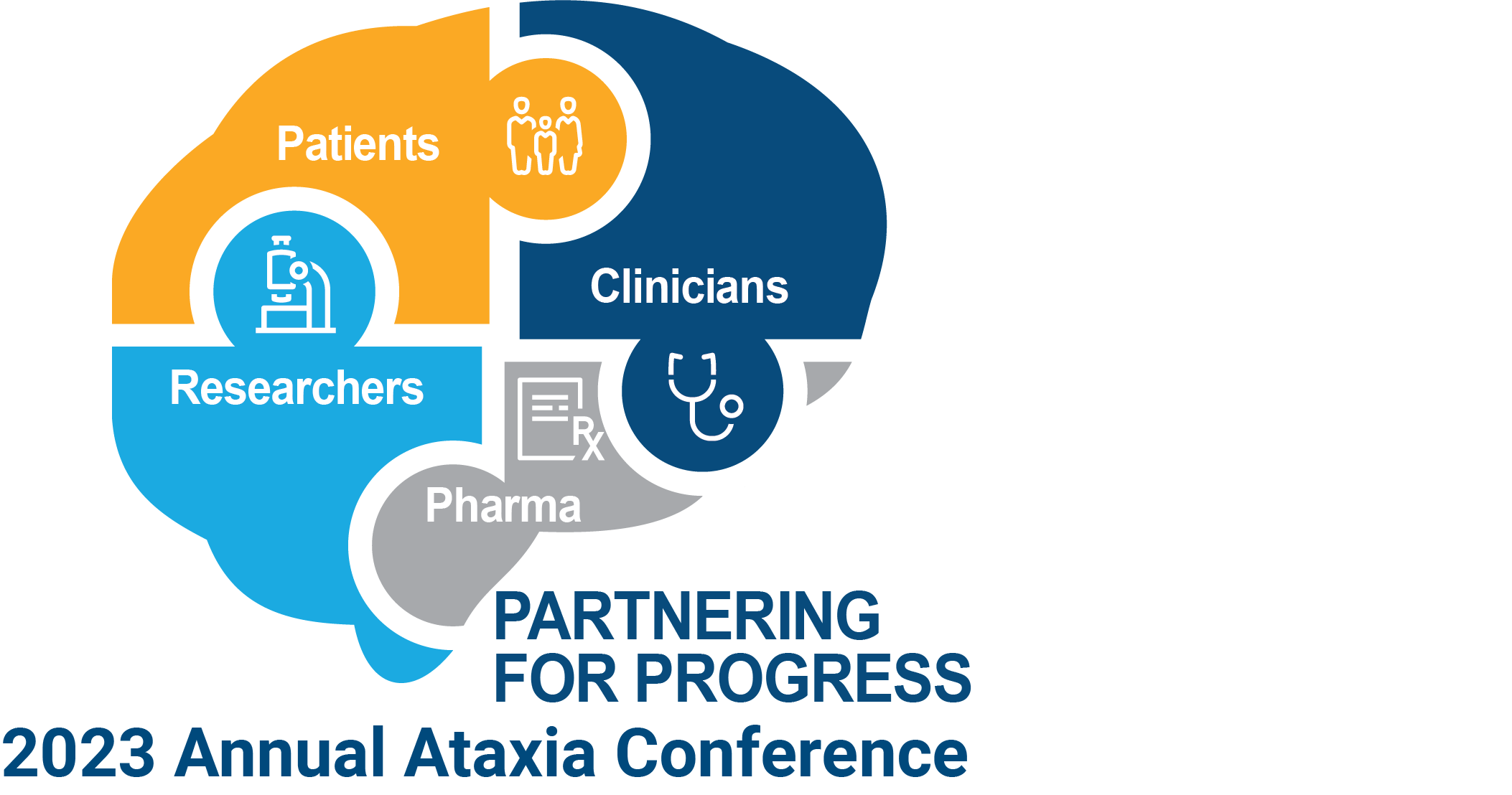 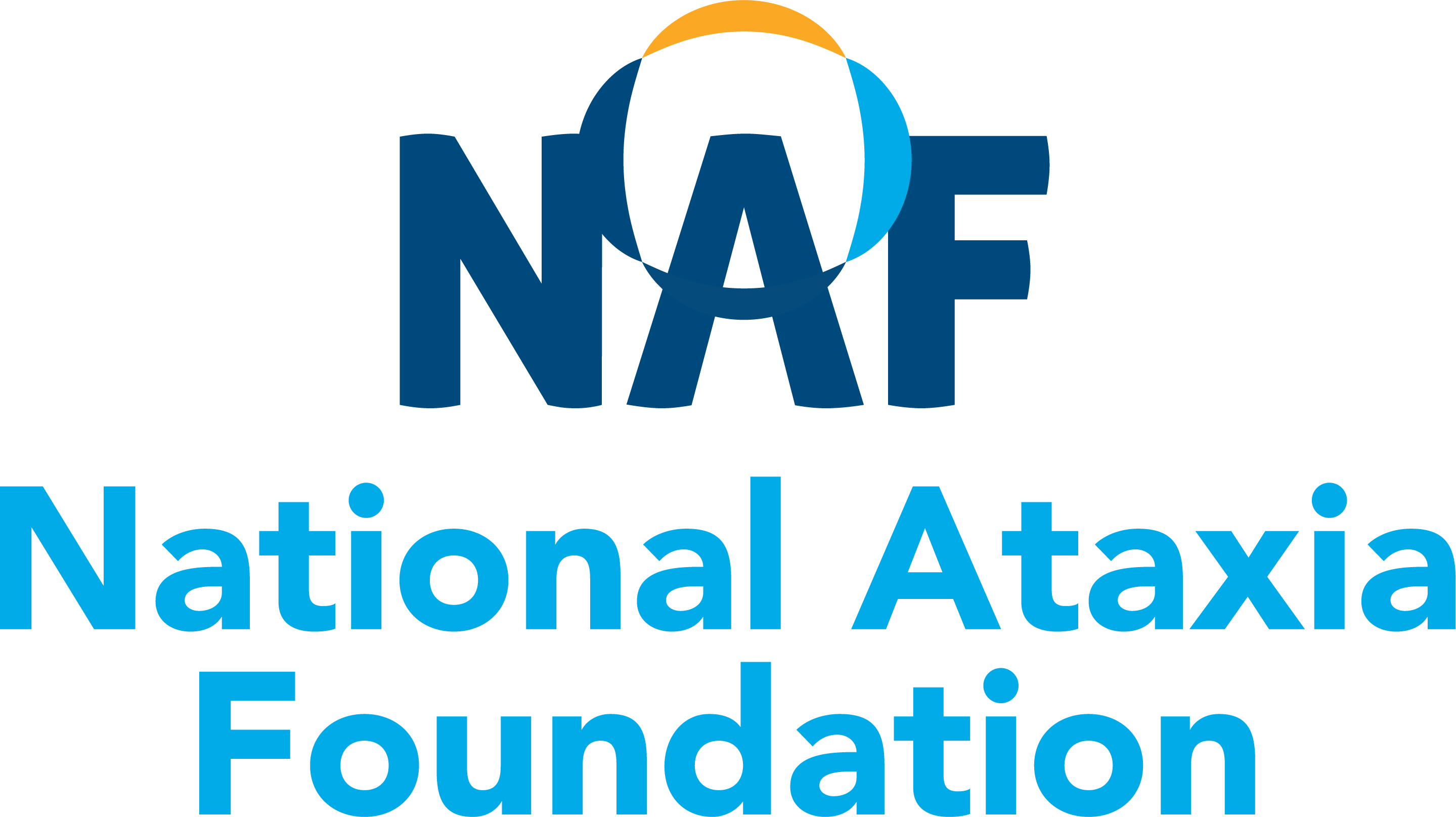 Motor control theories
Motor behaviors can occur along a continuum of control, ranging from feedback to feedforward. 

Feedback control, involves modification of the ongoing movement using information from your vision, vestibular, sensory systems. 
Allows for accuracy and error correction (a slow process). 

Feedforward movements are made without the online use of sensory feedback evolving during the action.
Requires an internal model for accuracy (a fast process).

Both these strategies are likely utilized for optimal motor control.


Seidler RD, Noll DC, Thiers G. Feedforward and feedback processes in motor control.                                                                                   NeuroImage. 2004;22(4):1775-1783. doi:10.1016/j.neuroimage.2004.05.003
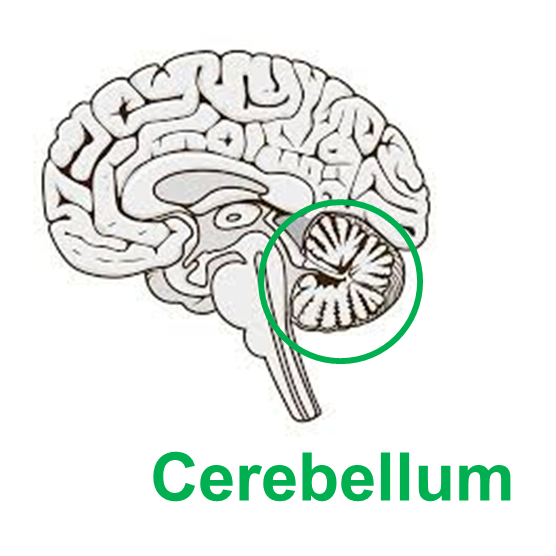 Motor control:
Feedforward motor control: In theory, the brain uses an internal model to predict the consequences of motor commands before sensory feedback arrives.
Time-delayed sensory feedback can then be used to correct for the unexpected (e.g., external perturbations).

You do utilize both types of motor control mechanisms in every-day movement with the help of your cerebellum.

Zimmet A et al DOI: 10.7554/eLife.53246
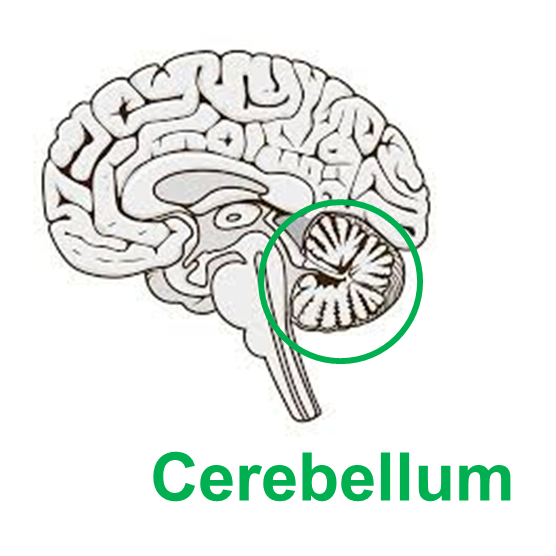 Motor Learning
Cerebellar dependent motor learning is driven by errors directly occurring during the movement, i.e., feedforward motor learning.
Example of a "sensory prediction error" during a reaching task: 
     “How far am I from where I predicted I would be?”

Example of a type of feedback error for motor learning: 
“How far am I from the target.”
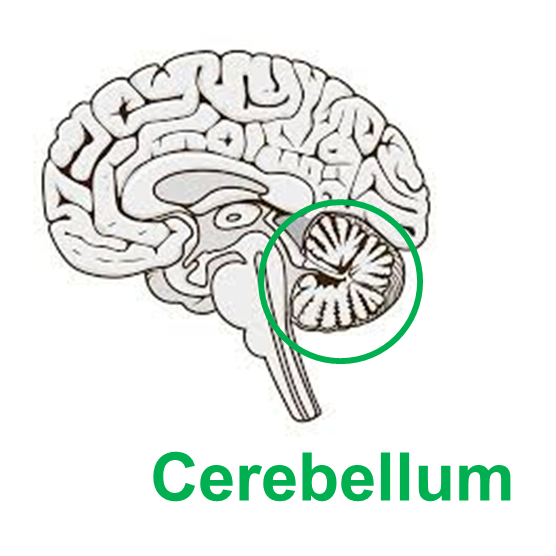 Morton SM, Keller JL, Bastian AJ; Umphred's Neurological Rehabilitation​
7th Edition 2019, Ch19, Movement Dysfunction Associated with Cerebellar Damage​
eBook ISBN: 9780323641944
Role of the cerebellum
Coordination center for movement

Timing of movement

Motor control

Adaptation of movement and motor learning
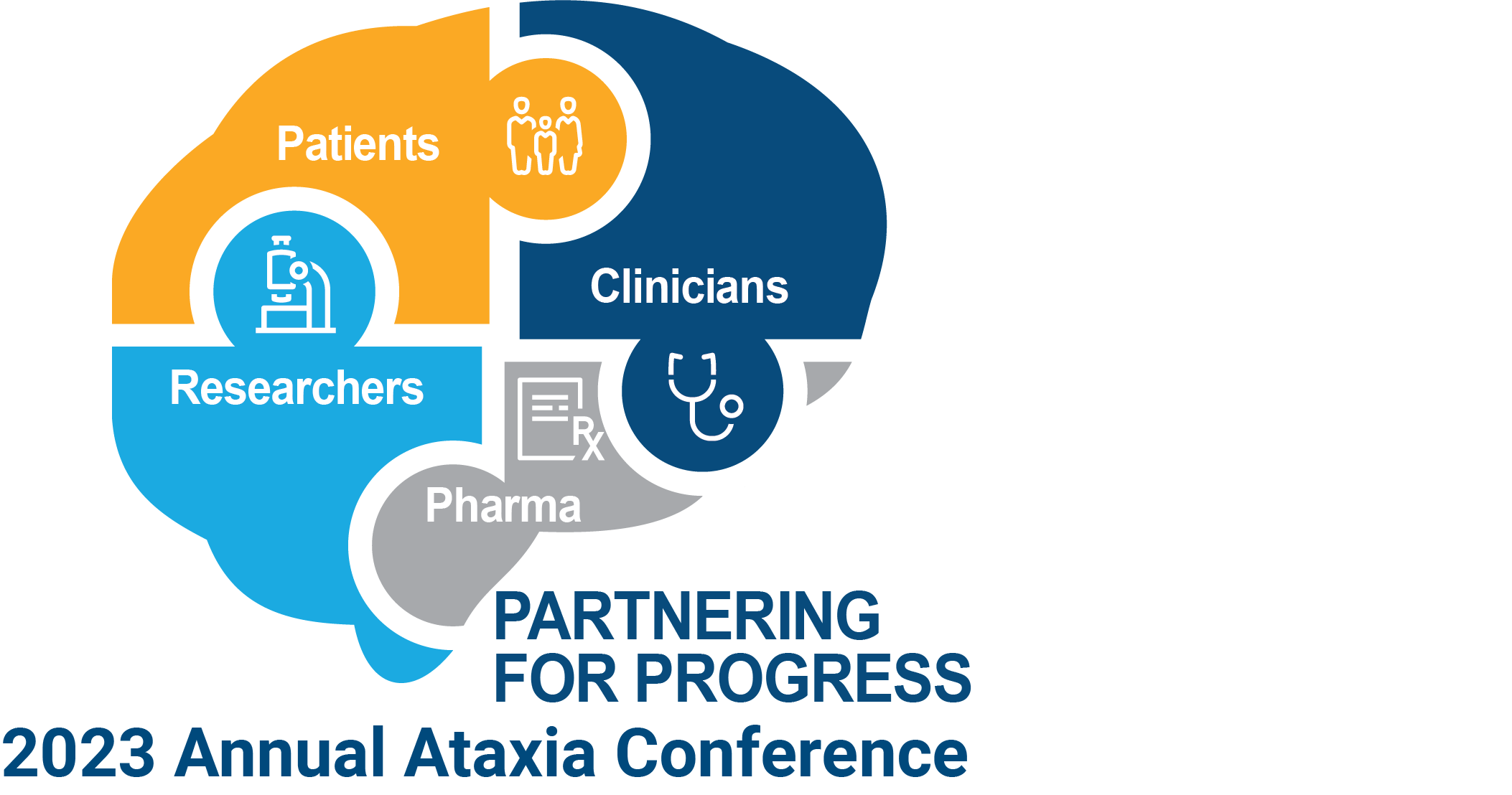 Morton SM, Keller JL, Bastian AJ; Umphred's Neurological Rehabilitation
7th Edition 2019, Ch19, Movement Dysfunction Associated with Cerebellar Damage
eBook ISBN: 9780323641944
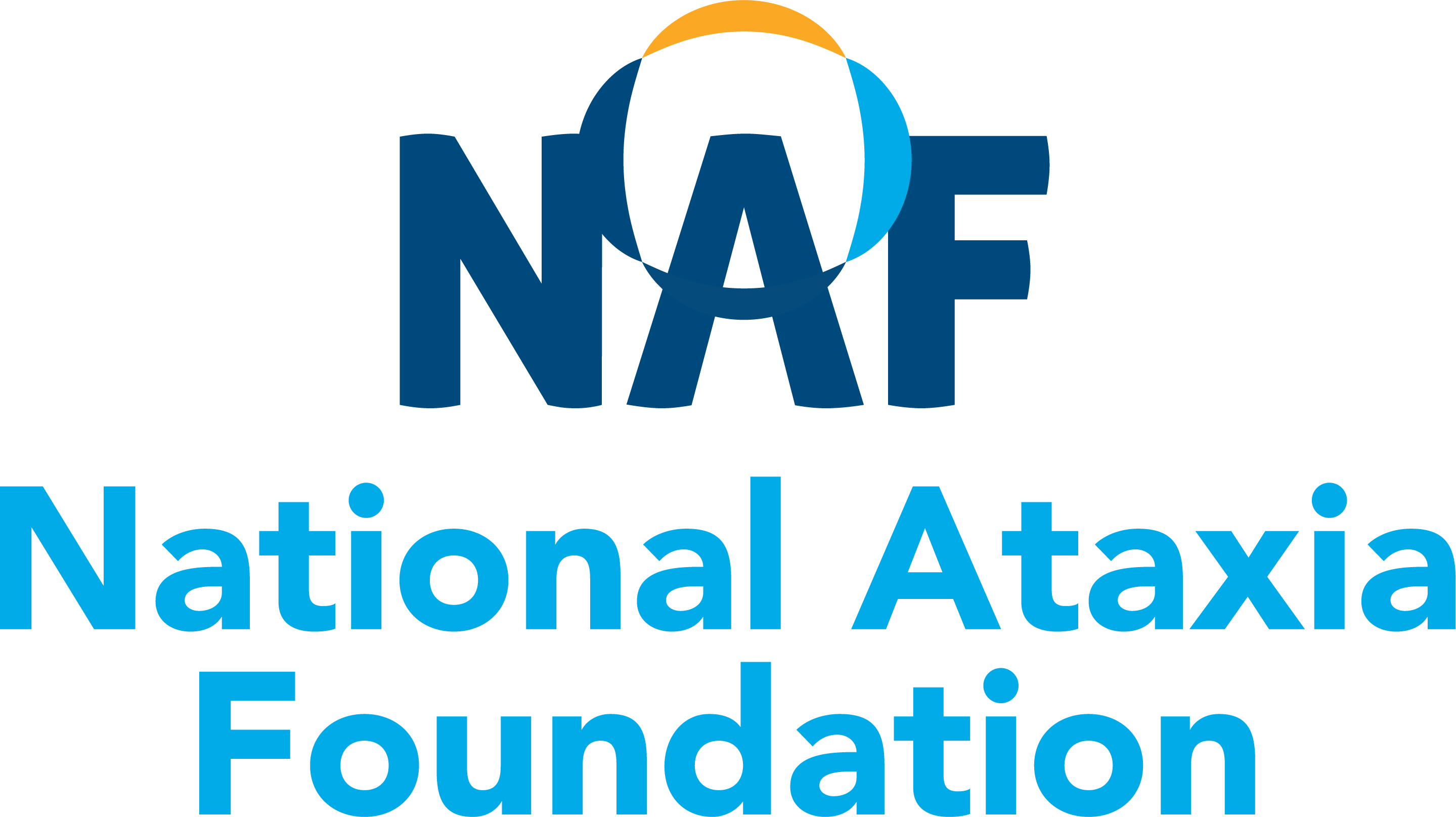 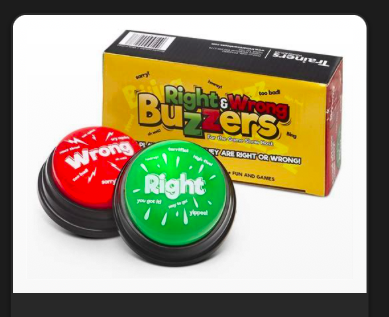 Motor Learning
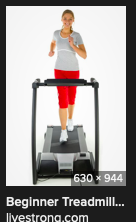 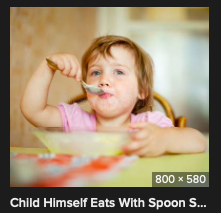 Reinforcement
Step by step
Mass practice
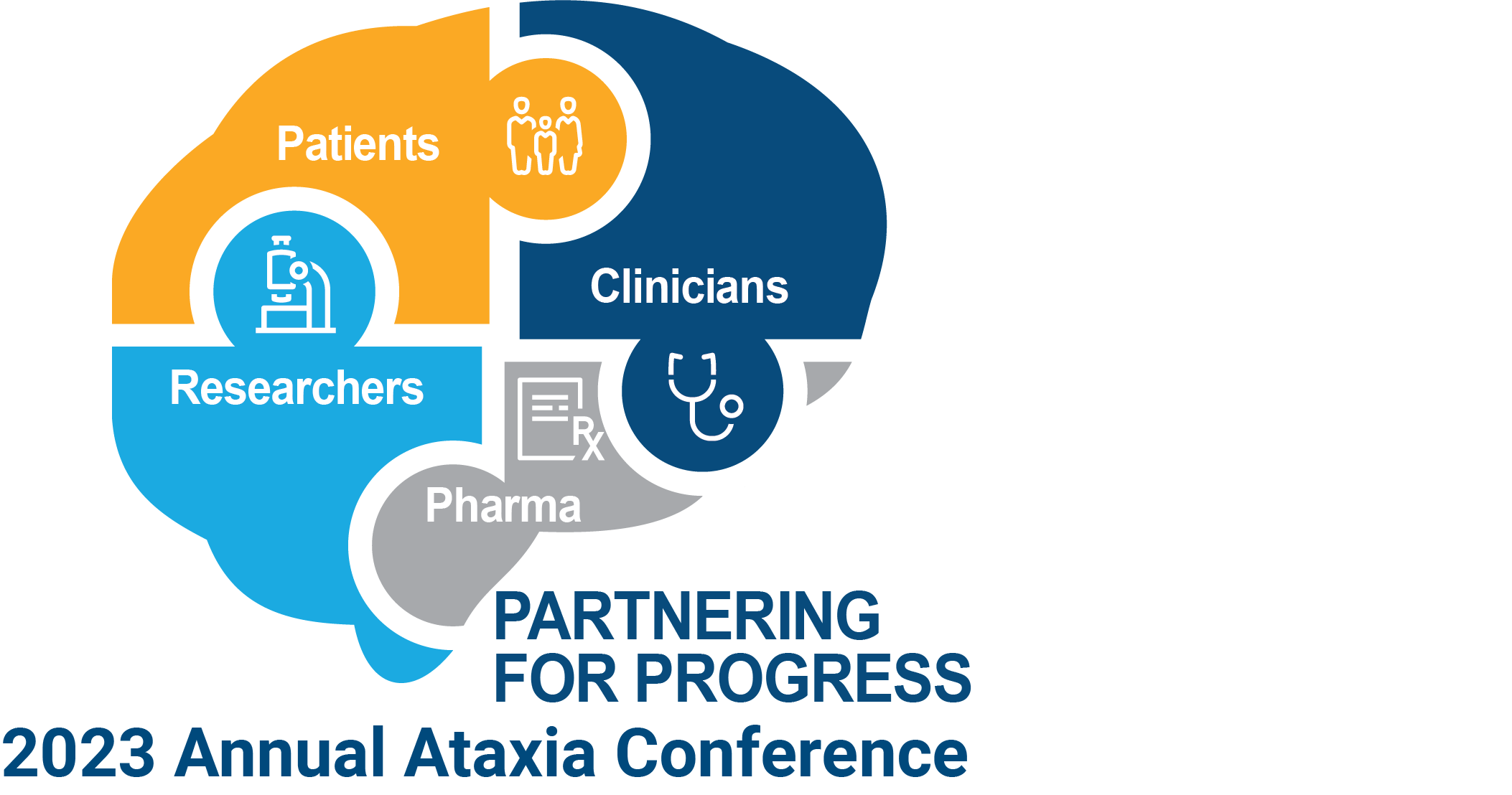 Error-based
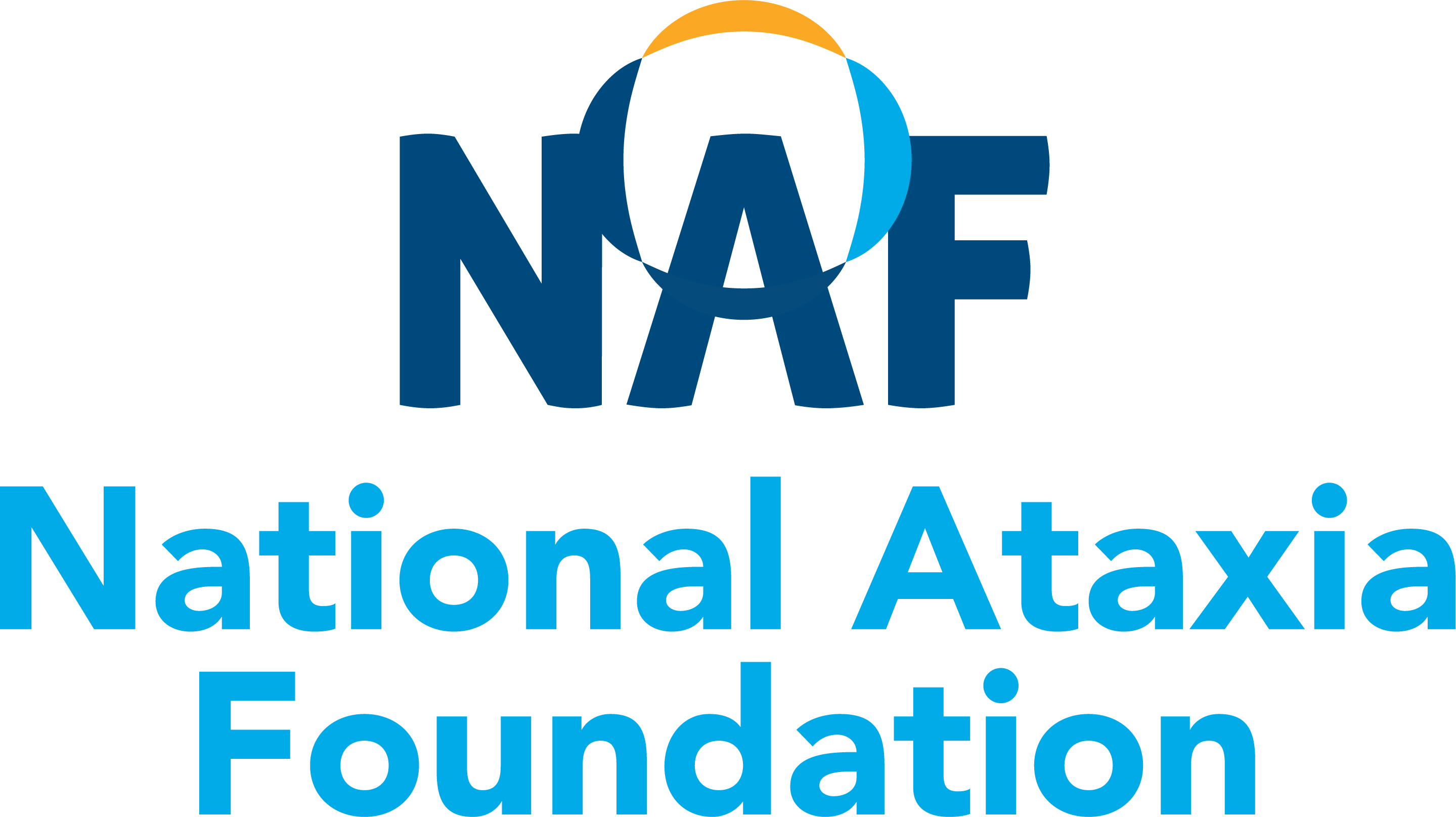 Type of movement disorder – Important for guiding treatment
Think of a car drive having  trouble driving straight, or driving too fast. 
Cerebellar ataxia
Multi System Atrophy-C
Think of a car having trouble starting, and maintaining speed
Parkinson’s Disease
Multi System Atrophy-P
Supranuclear palsy (PSP)
“High amplitude, BIG, movement”
External cueing to help jump start a dimmed “internal go” signal. 
Balance training
“Slow and soft” movement
“Quality, not quantity”
Balance training
Evidence in the LiteratureEfficacy of Exercise and Rehabilitation in Ataxia
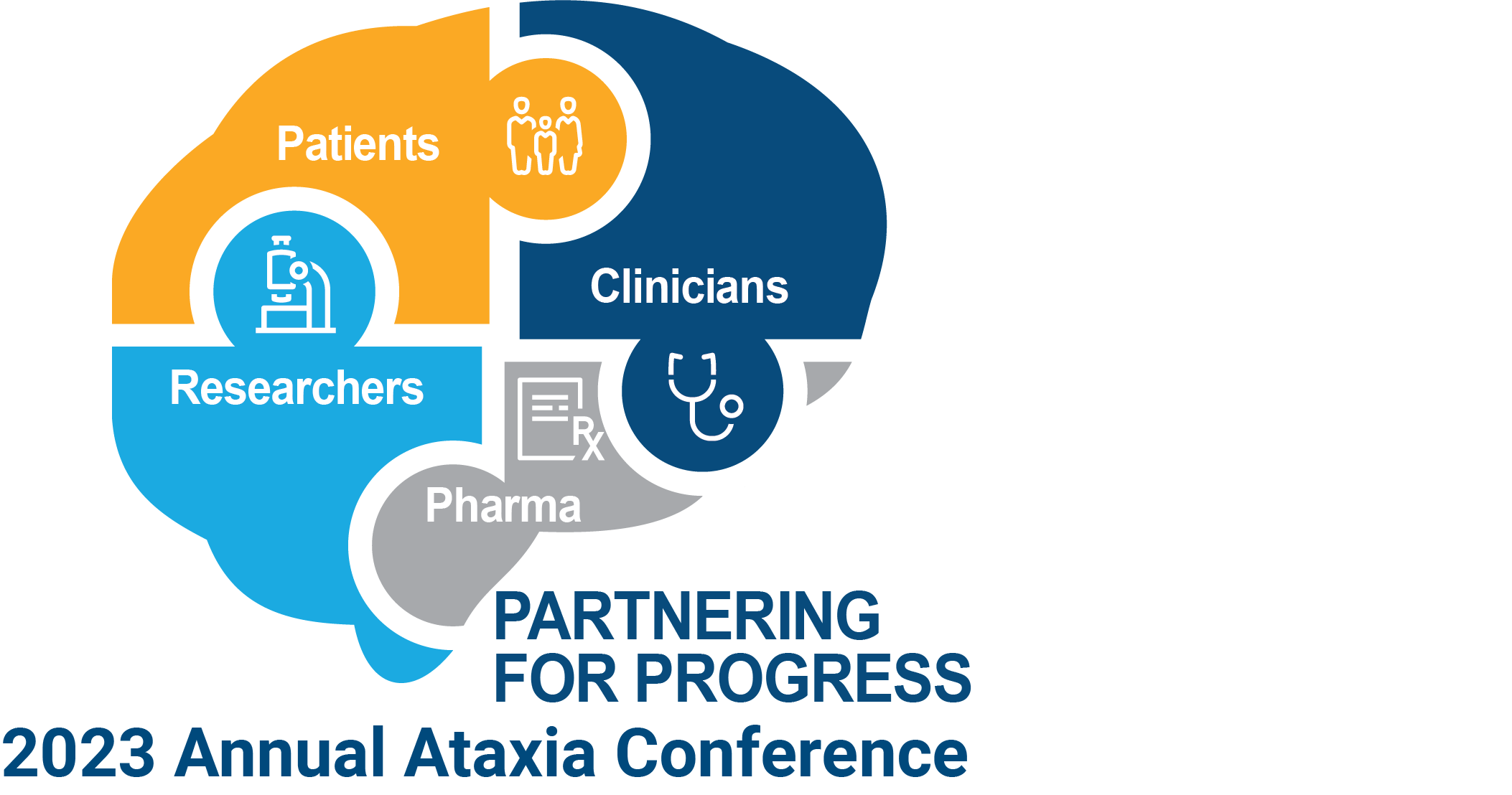 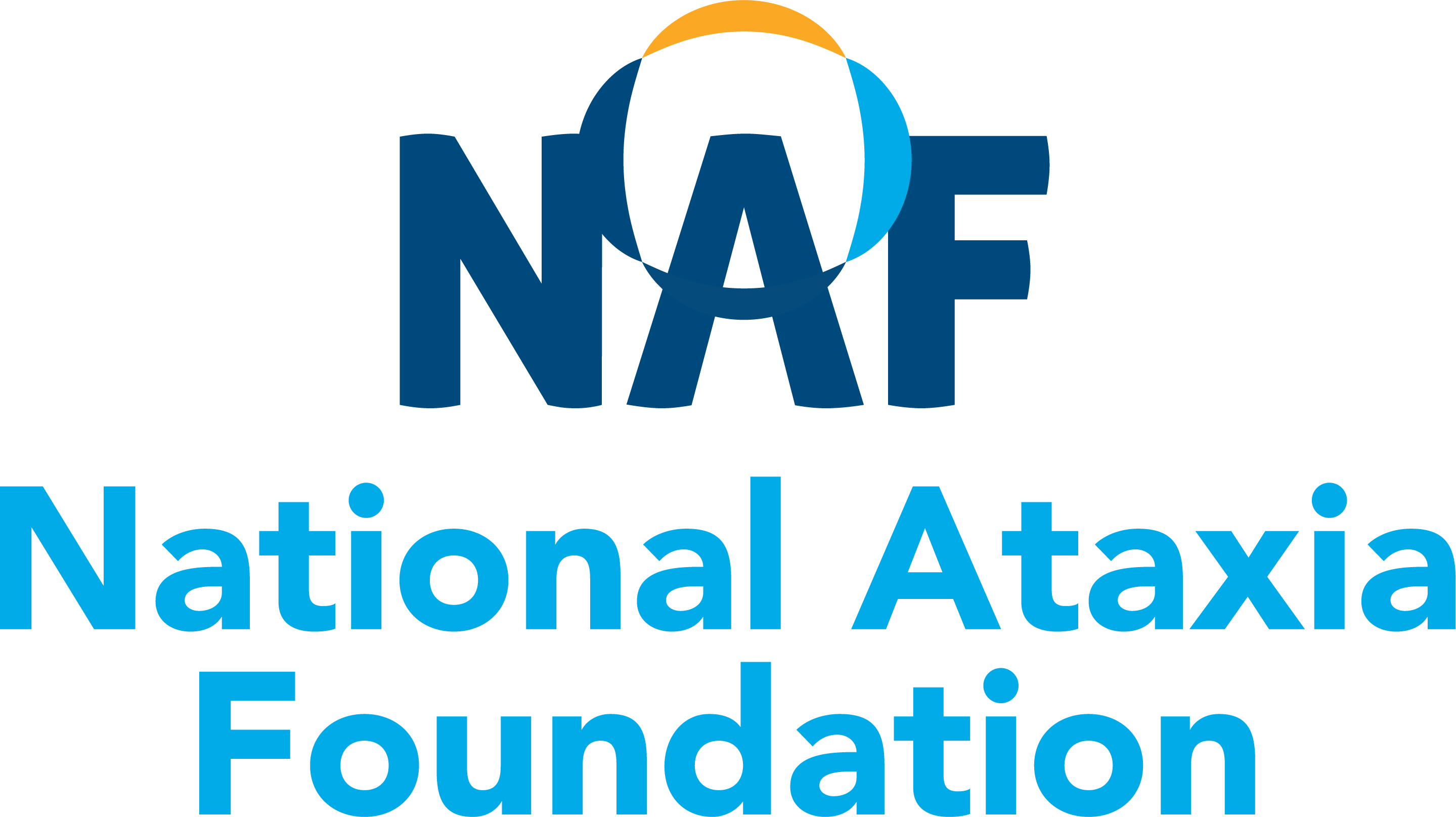 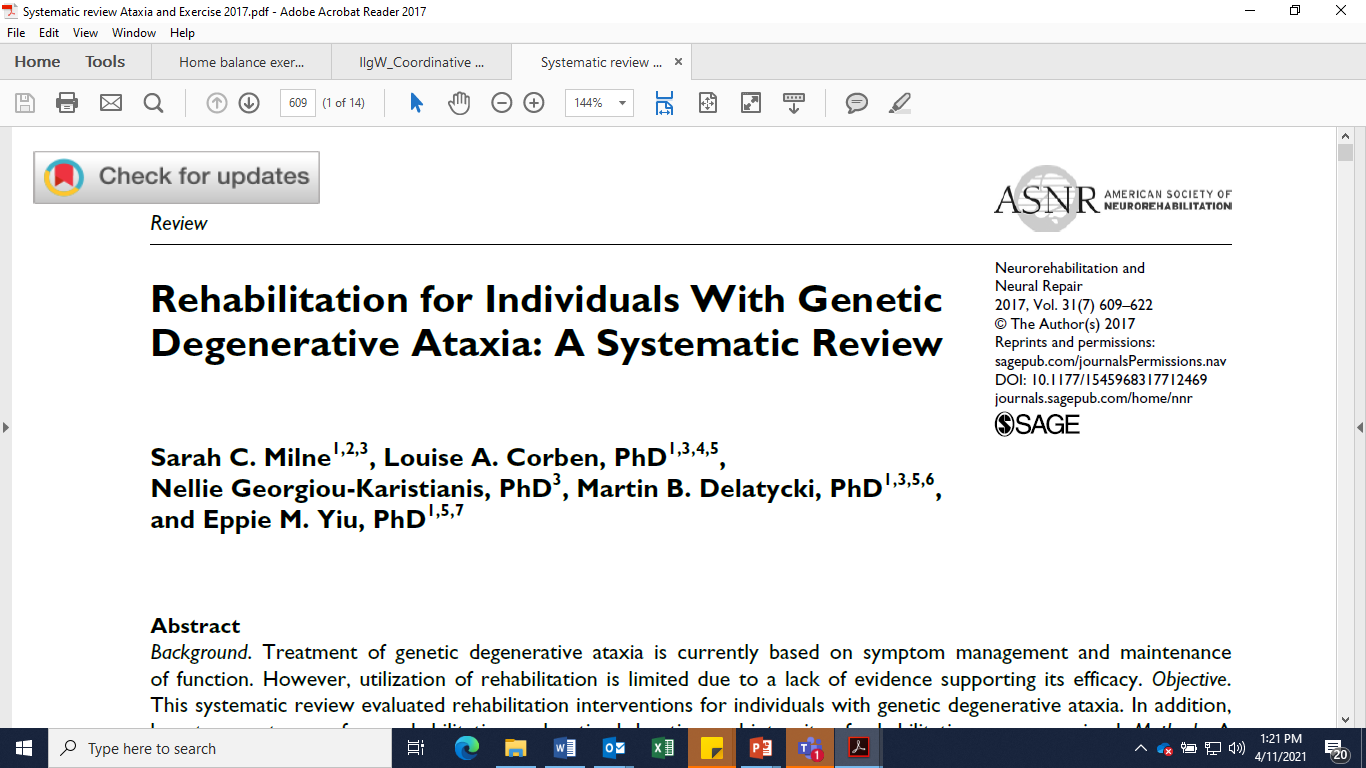 Results: 
15/17 studies revealed
significant improvements in at least 1 outcome measure:
Ataxia symptoms
Balance
Function
Gait
1010 studies identified
Treatments: 
Balance and coordinative training
Multi D inpatient rehab
Cycling regime
Balance training with feedback
Treadmill training
17 studies reviewed
292 subjects
148 autosomal dominant
85 autosomal recessive
27 idiopathic ataxia
28 sporadic adult onset ataxia
Conclusion: 
Consistent evidence that rehabilitation improves function, mobility, ataxia, and balance in
genetic degenerative ataxia.
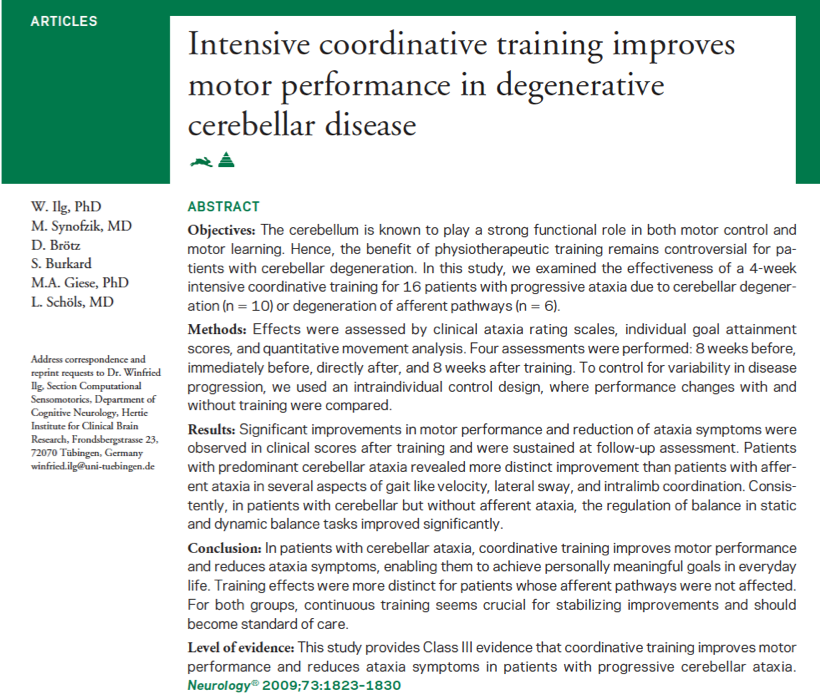 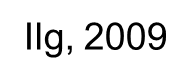 Subjects: 
Cerebellar ataxia = 10
Sensory ataxia = 6

Frequency/intensity
4 week program: 
Lab/clinic: 3 days/week (1 hour)
Home: 1 hour/day 
10 hours/week training total
Exercises/training:
Standing balance
Dynamic balance
Whole body coordination
Reactive training

Tasks challenged all sensory input systems required for motor learning (visual, vestibular, somatosensory)
Ilg, et al 2009, DOI: 10.1212/WNL.0b013e3181c33adf
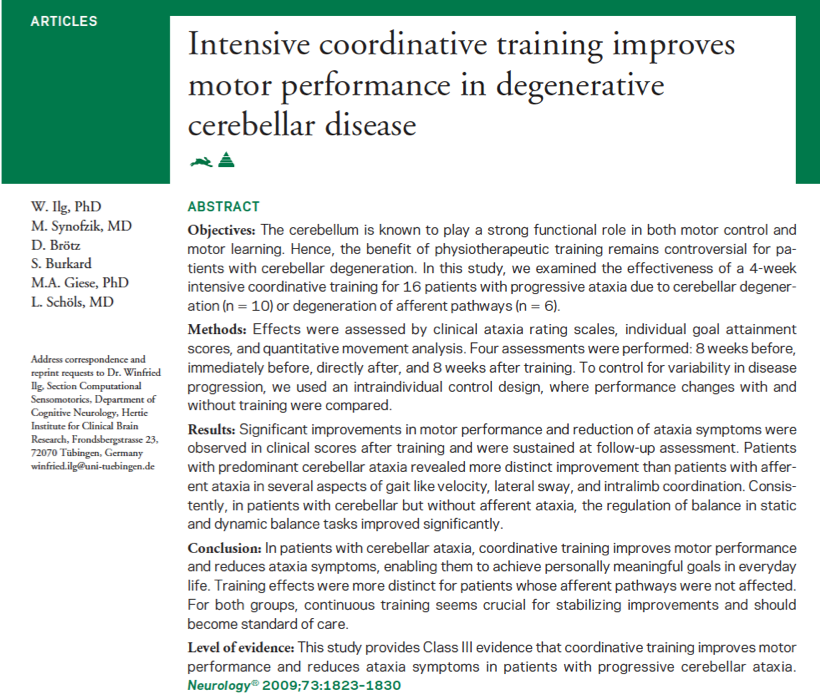 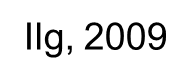 DOI: 10.1212/WNL.0b013e3181c33adf
Results:
C=Cerebellar ataxia
A= Afferent (sensory)          	ataxia
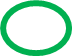 Cerebellar ataxia subjects showed improvements in walking speed, 
   variability of steps, body sway, dynamic balance to a level of significance(*)
   after 4 weeks of training and maintained those improvements.
People with sensory ataxias did not improve gait and balance to a level of significance.
6 week home exercise program study for people with cerebellar dysfunction
14 participants performed balance training in sitting and standing. 
Dosage: 3-5 times/week for 20 min x 6 weeks.

Intensity: 
Patients were told to aim for a level 7-8/10 challenge meaning 70-80% level of balance difficulty, 0%=Feeling stable; 100% =falling. 

Those who challenged themselves more, despite exercising less frequently, showed greater change in walking speed.

Those who exercised more often, yet didn’t challenge themselves, did not improve as much.
Keller and Bastian 2014, DOI: 10.1177/1545968314522350
Participants who rated the balance exercises more challenging demonstrated higher improvements in walking speed.
Training: Balance tasks (sitting or standing).
Outcomes: Walking measures.

Minimum balance training frequency 
*with significant change in gait measures:
20 minutes, 4 times per week.
….at an intensity level that was challenging,
    yet do-able/safe.
Keller and Bastian, 2014: DOI: 10.1177/1545968314522350
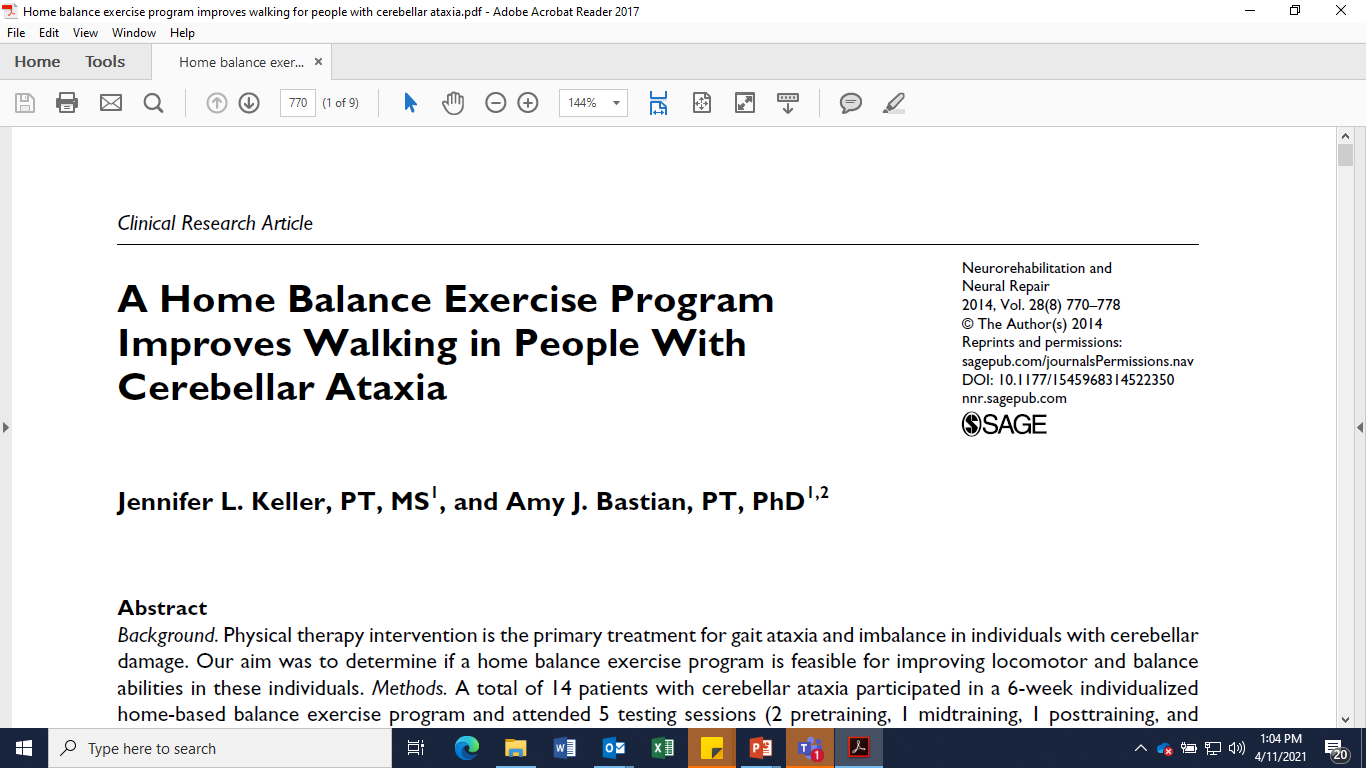 Results: 
Home balance training  can improve walking speed.
Amount of improvement correlated with intensity/self-perceived level of challenge.

Intensity matters!
Why?
Motor Learning
Improvements may be explained by reinforcement feedback motor learning. 

    Motor exploration is required. (Thierren, 2016)


• Examples: 
  -Learning to swing
  -Learning to play shuffleboard

•Future research: 
  -Motor learning preferences
Adaptation is impaired…
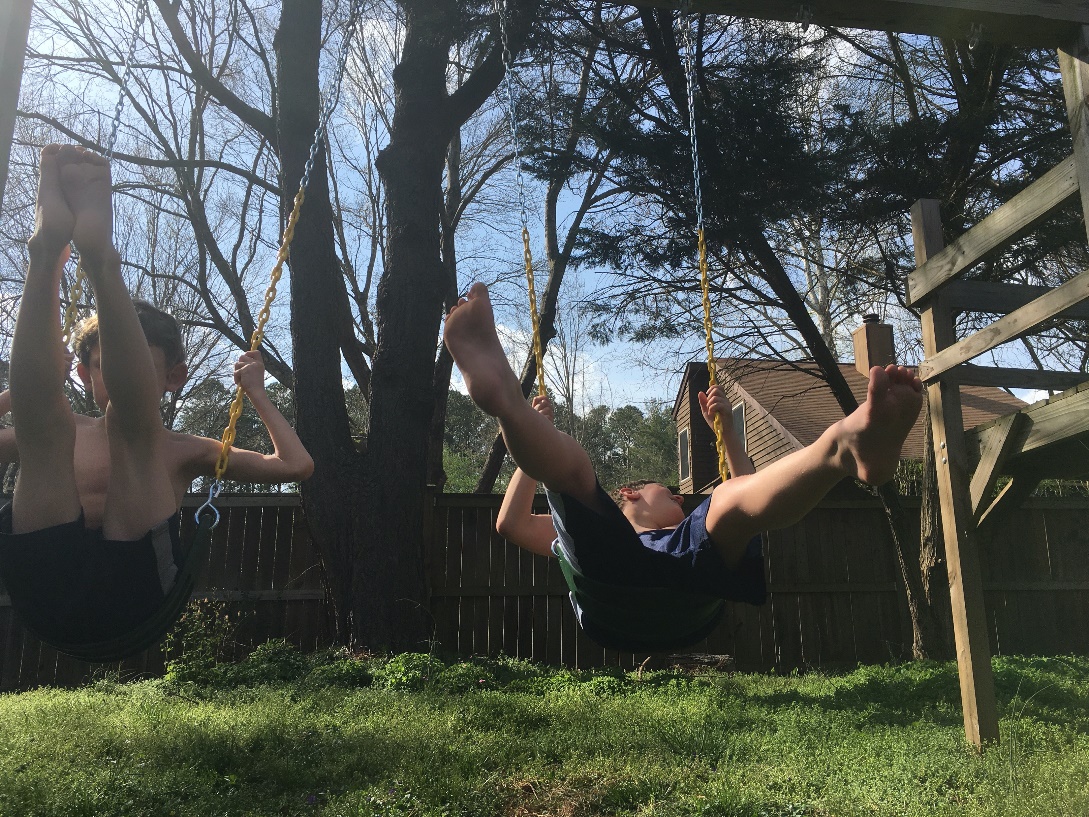 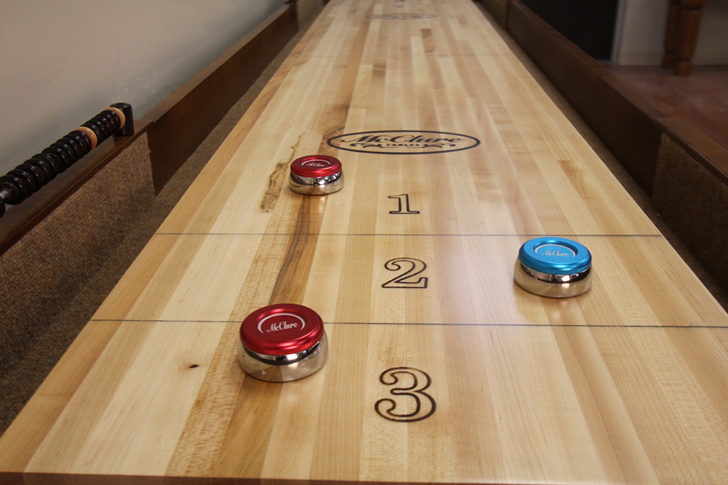 Aerobic training:
Columbia University
Intervention: Stationary biking
Frequency: 5 days per week for 4 weeks
Intensity: > 60-65 rpms 
Duration: > 30 minutes

Results: SARA scores improved 2.1 points
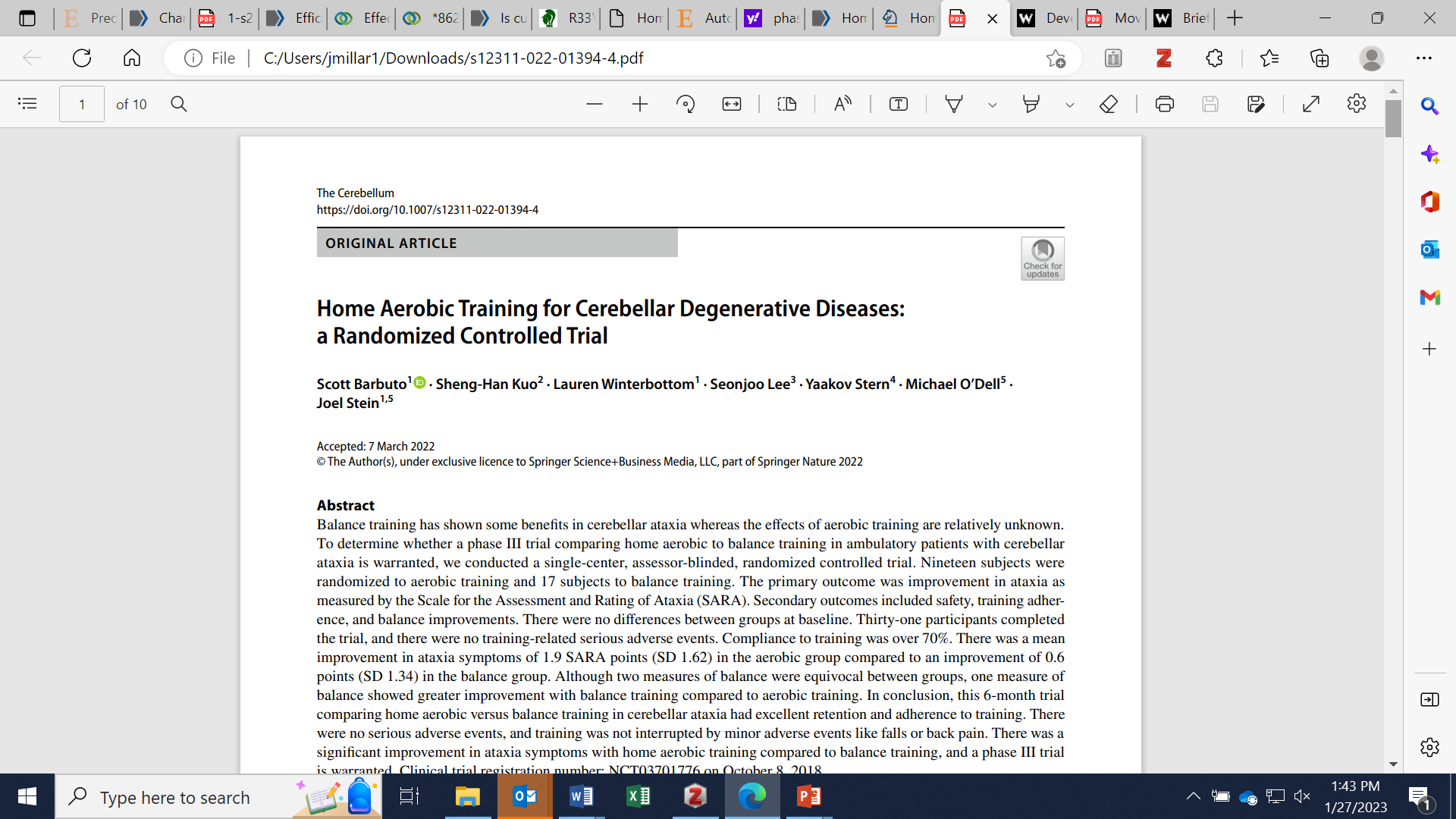 Aerobic training:
Single-center, assessor-blinded, randomized controlled trial (Columbia University)
Subjects: A variety of cerebellar ataxia patients, including MSA-C 
Aerobic training (n=19) 30 min (at target heart rate), 5x/week x 6 months
Balance training (n=17) 30 min, 6 tasks, 5 min each, 5x/week x 6 mo (challenging)
Results: Improvements in SARA total scores among both groups: 
Aerobic group: Improvement of 1.9 SARA points (SD 1.62)
Balance group: Improvement of 0.6 SARA points (SD 1.34)
SARA balance subscores improved more in balance group
Relationships of ocular motor symptoms, eye/head coordination, and activity in ataxia
Report of oscillopsia in ataxia patients correlates with activity, not vestibular ocular reflex gain
Millar, Schubert, 2021 J. Vestibular Research  doi:10.3233/VES-210106
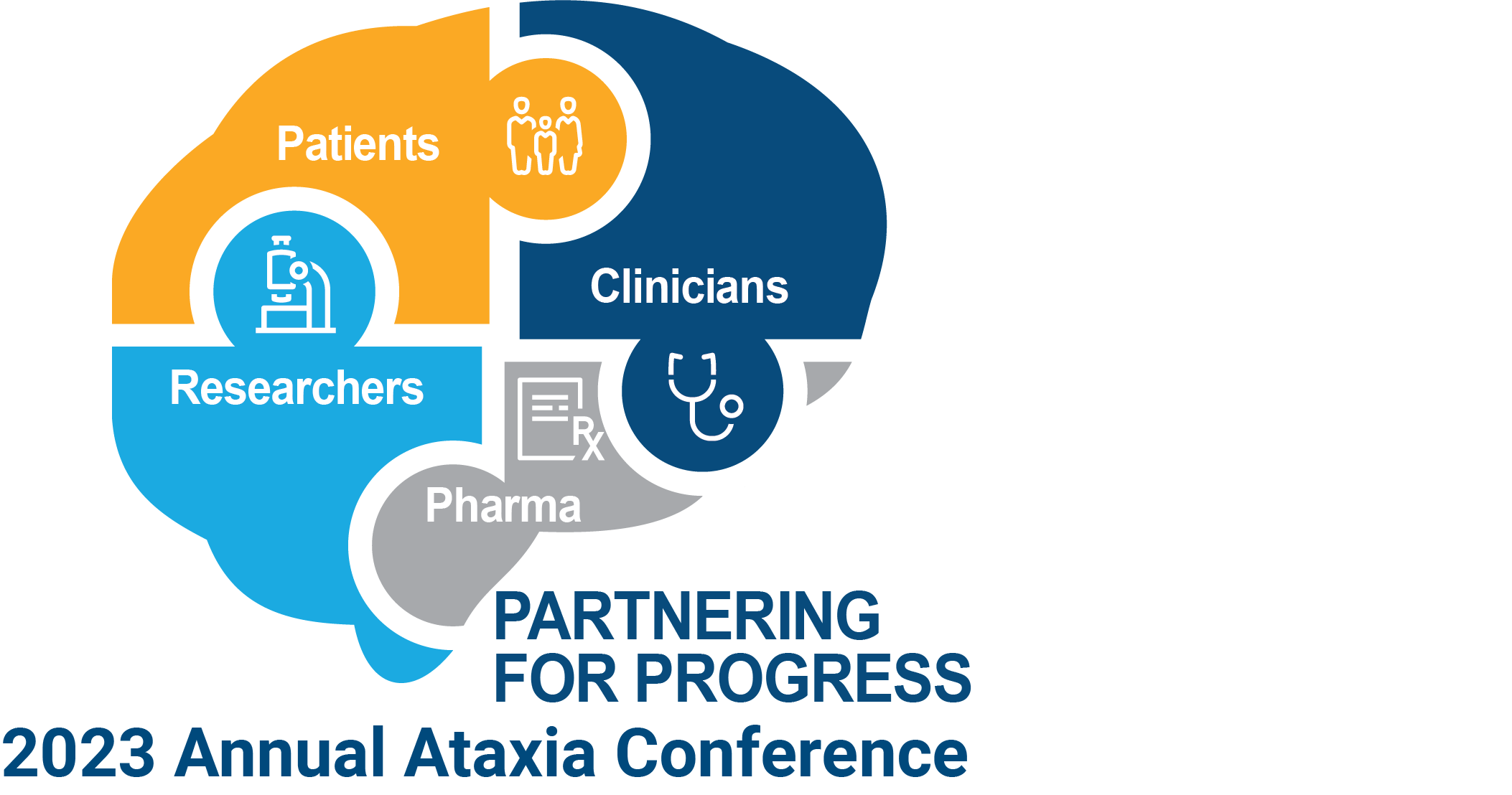 Individuals with ataxia reporting oscillopsia (bouncy vision with head movement) have symptoms comparable to those of bilateral vestibulopathy.
Oscillopsia Functional Index (OFI) scores:
(mean ± 1 standard deviation) 

Ataxia (68.4± 28.7) (red line)

Bilateral vestibulopathy (65.9 ± 7.7) (green)

Healthy controls (12.0 ± 1.6) (blue line)
OFI BVH and healthy control data per Anson et al, 2018.

*The higher symptoms of oscillopsia, the slower the walking speed. (r=-0.56, p<0.05)
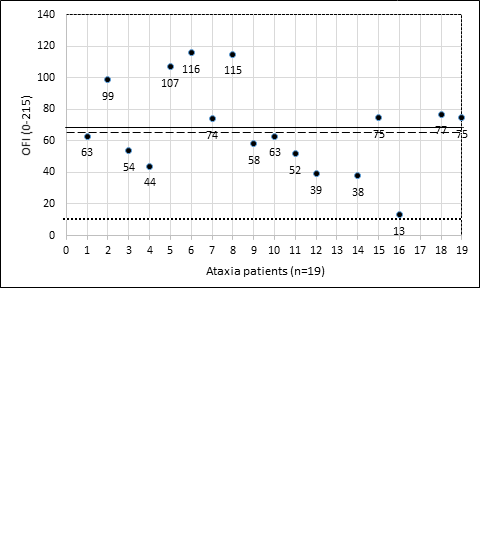 Millar, Schubert, 2021 J. Vestibular Research  DOI:10.3233/VES-210106
62
[Speaker Notes: Mean and 1 SD of Oscillopsia Functional Index (OFI) scores in cerebellar ataxia (solid line) are similar to those reported in bilateral vestibular hypofunction (dashed line).]
Eye/head coordination (vestibular ocular reflex gains)is impaired in ataxia patients versus healthy controls:
The Box and whiskers plot indicate a range of VOR gain values of all 6 semicircular canal (SCC) planes.

White boxes = 40 healthy controls. 
Gray boxes = 19 ataxia patients. 

Left (L), Right (R)    Horizontal (H) 
Anterior (A) Posterior(P) canal planes
*Interestingly, eye/head coordination results were not correlated with severity of symptoms of blurry/bouncy vision.
Millar, Schubert, 2021 J. Vestibular Research  DOI:10.3233/VES-210106
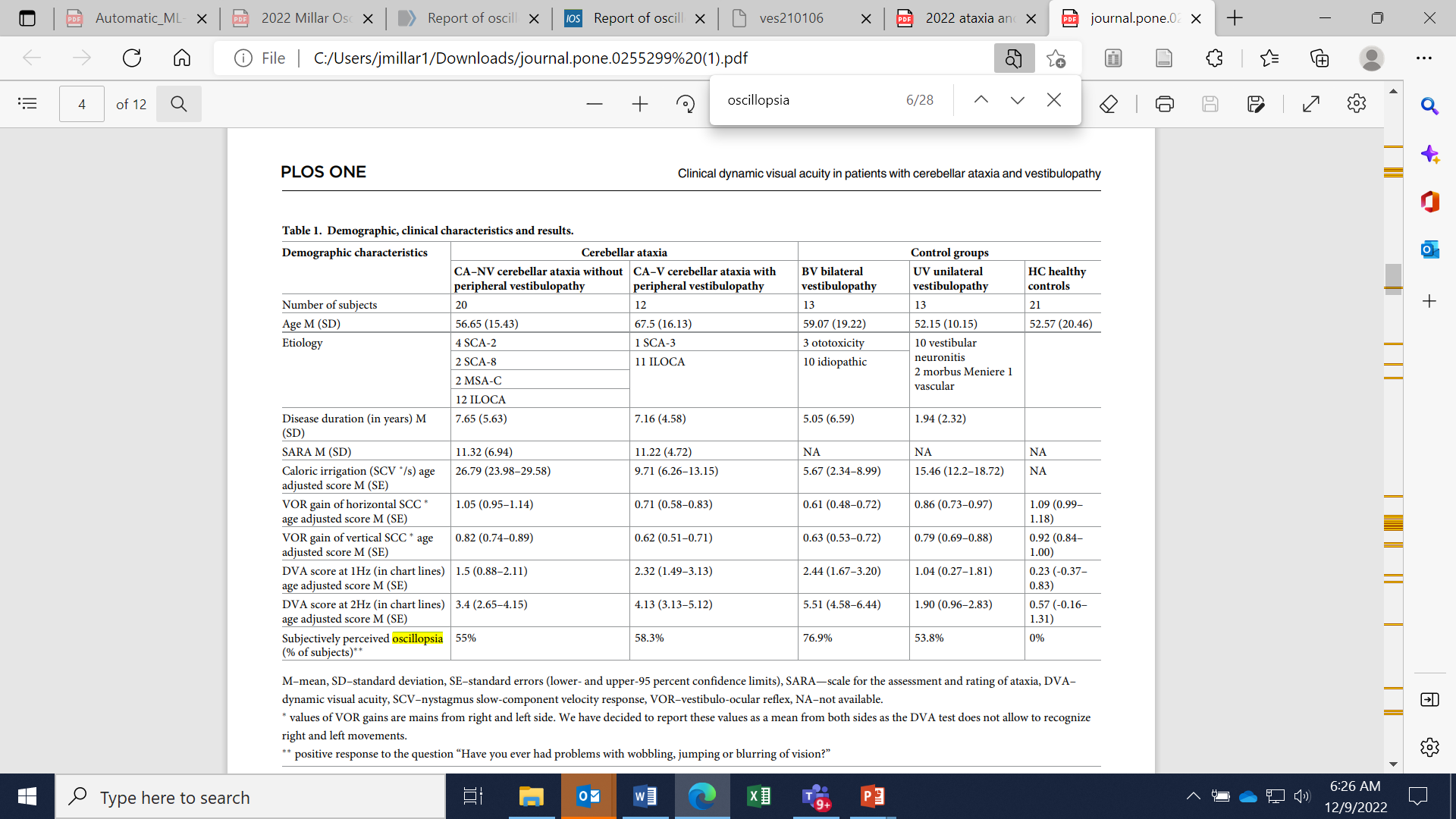 Oscillopsia (bouncy vision) symptoms are an issue in cerebellar ataxia
Severity of Dynamic Visual Acuity (DVA) impairment in ataxia was linked mainly to eye/head coordination impairment and only marginally to the degree of ataxia.
Dankova et al 2021 PLOS ONE | https://doi.org/10.1371/journal.pone.0255299
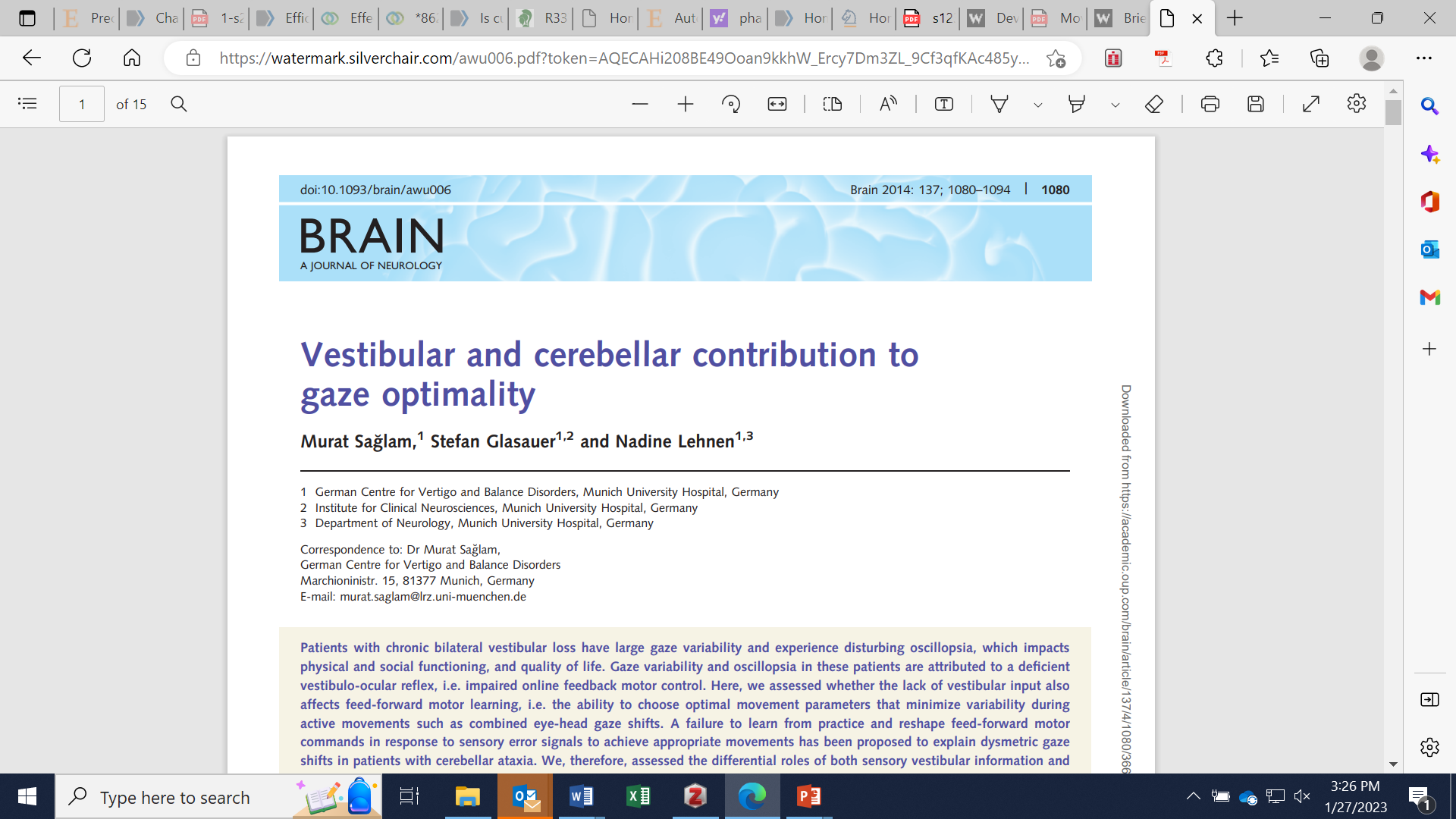 Does lack of vestibular input affect feedforward motor learning?
Subjects: Bilateral vestibular impairment (n= 5), Cerebellar ataxia (n=9), Healthy controls (n=10)
Task: Head inertia was increased with head weight while subjects performed large (75 and 80 deg) horizontal gaze shifts towards briefly flashed targets in darkness. 
Results: 
Bilateral vestibular impaired patients could not maintain gaze.
Cerebellar ataxia patients’ gaze was just short of the target (mean =11.5 degrees).
Relevance: 
Vestibular impaired patients show impaired learning due to impaired gaze control and impaired feedforward motor learning.
Cerebellar patients show the ability to utilize feedforward mechanisms to decrease gaze stability variability. 
Perhaps gaze stabilization exercises are warranted in individuals with eye-head coordination impairments.
[Speaker Notes: Feed forward motor learning: i.e. the ability to choose optimal movement parameters that minimize variability during active movements such as combined eye-head gaze shifts?]
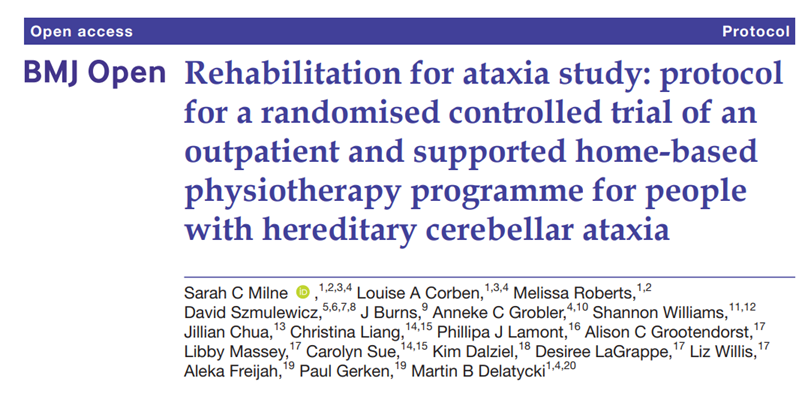 Study ongoing…
BMJ Open. 2020;10(12):e040230. Published 2020 Dec 17. doi:10.1136/bmjopen-2020-040230

Proposed methods: Comparing a neuro rehabilitation program to standard activity in individuals with hereditary cerebellar ataxia.

Subjects: 80 individuals with a hereditary cerebellar ataxia

Intervention: 6 weeks of outpatient land and aquatic therapy followed immediately by a 24-week home exercise program supported with PT sessions.
Adjunct Treatments: Help to sustain activity
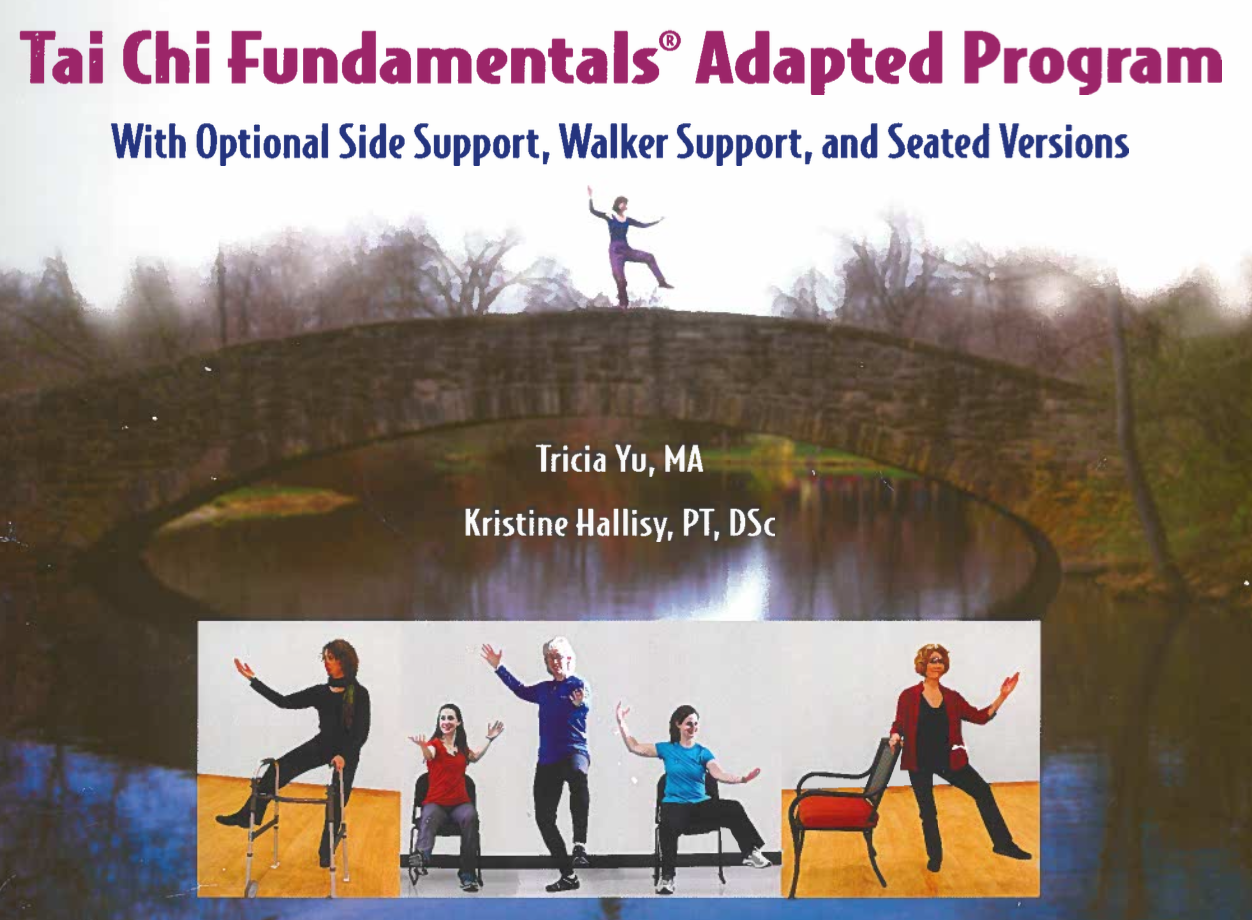 Tai Chi 
https://www.taichihealth.com/

Yoga 

Pilates

XBOX Kinect (Ilg, 2012)
20,000 Leaks
Light Race
Table Tennis
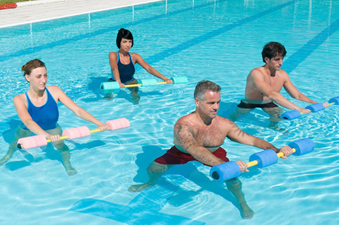 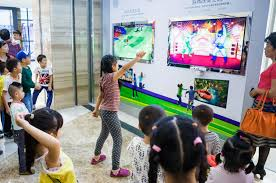 Swimming
[Speaker Notes: Adjunct treatments ideally involve head turns/dynamic balance challenges for best effect..

Tai Chi/Yoga can help with static balance, yet do not substitute for the exercises involving head movement, focusing on a target (Gaze stability tasks)

Early evidence that virtual reality can help…limited evidence at this time.]
Video game–based coordinative trainingimproves ataxia in children withdegenerative ataxia
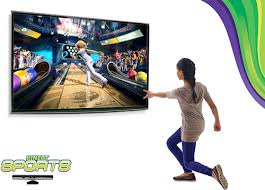 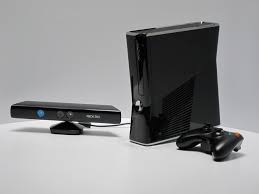 Ilg W, et al Neurology 2012;79:2056–2060
XBOX Kinect
8 weeks of training in kids with early onset ataxia
20,000 Leaks
Light Race
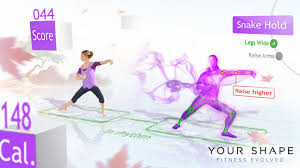 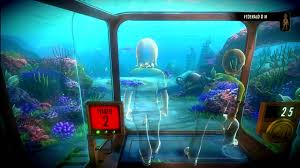 https://www.youtube.com/watch?v=C8I7tzhBeow
https://www.youtube.com/watch?v=u3EIHiKmrks
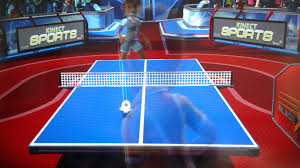 FUN!
Table Tennis
Ilg, et al 2012
https://www.youtube.com/watch?v=1-I79UwJhd0
Quantitative gait measures improved,   including lateral sway and step length variability.
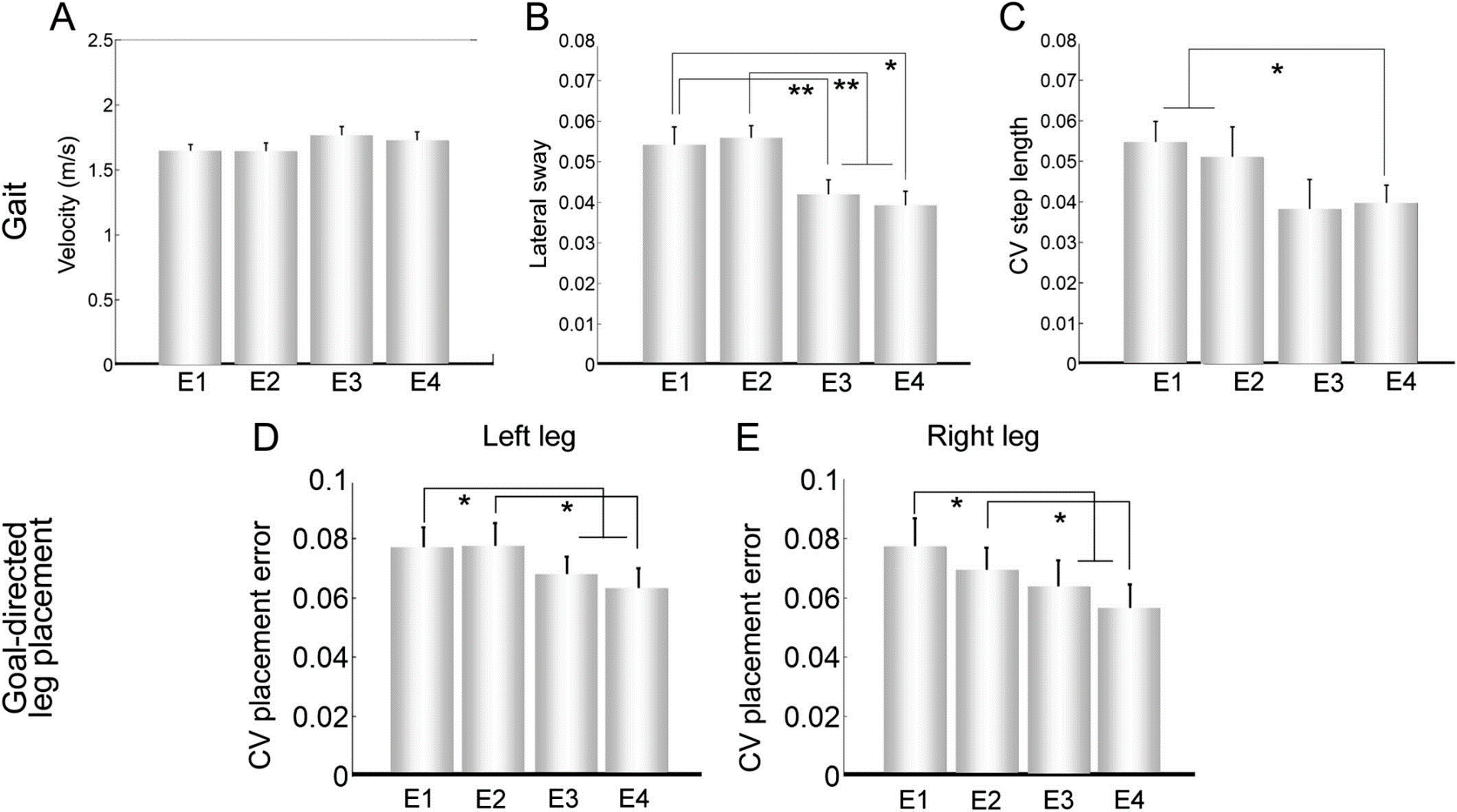 Quantitative improvements correlated with improvements in clinical measures.
* Indicates significant improvement with intervention
Ilg, et al 2012
Clinical 
outcome 
measures:
Scale for the Assessment and Rating of Ataxia  (SARA)*
Activities Balance Confidence Scale (ABC)
Dynamic Gait Index (DGI)*
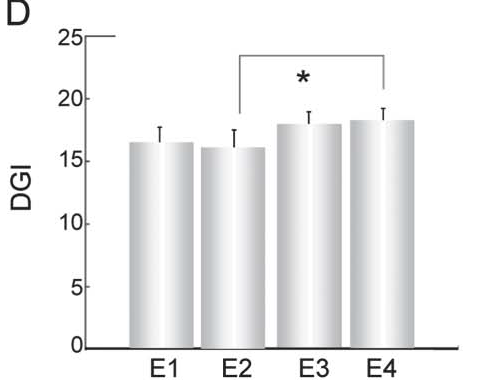 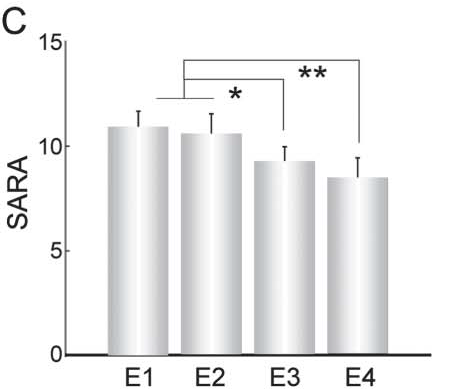 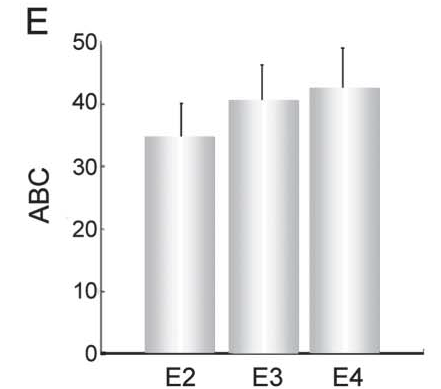 * Indicates significant improvement with intervention
Children with degenerative ataxia can improve whole-body coordination and dynamic balanceby highly motivational intensive coordination training.
Ilg, et al 2012
[Speaker Notes: Early-onset degenerative ataxia might be one of the most difficult groups of ataxias to treat due to
its onset during motor development, its progressive nature, and the significant damage also to extracerebellar
systems.]
Exercise examples
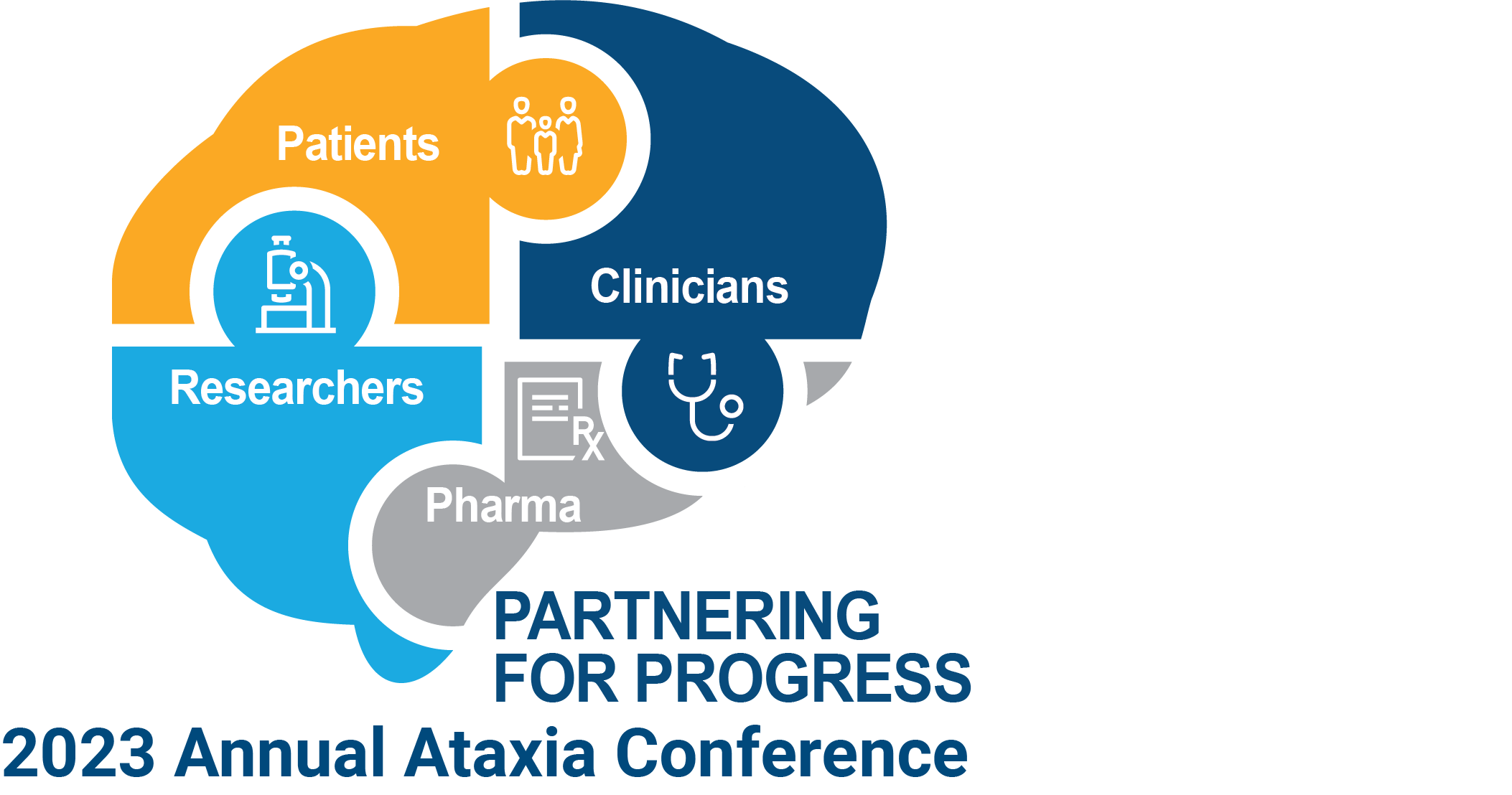 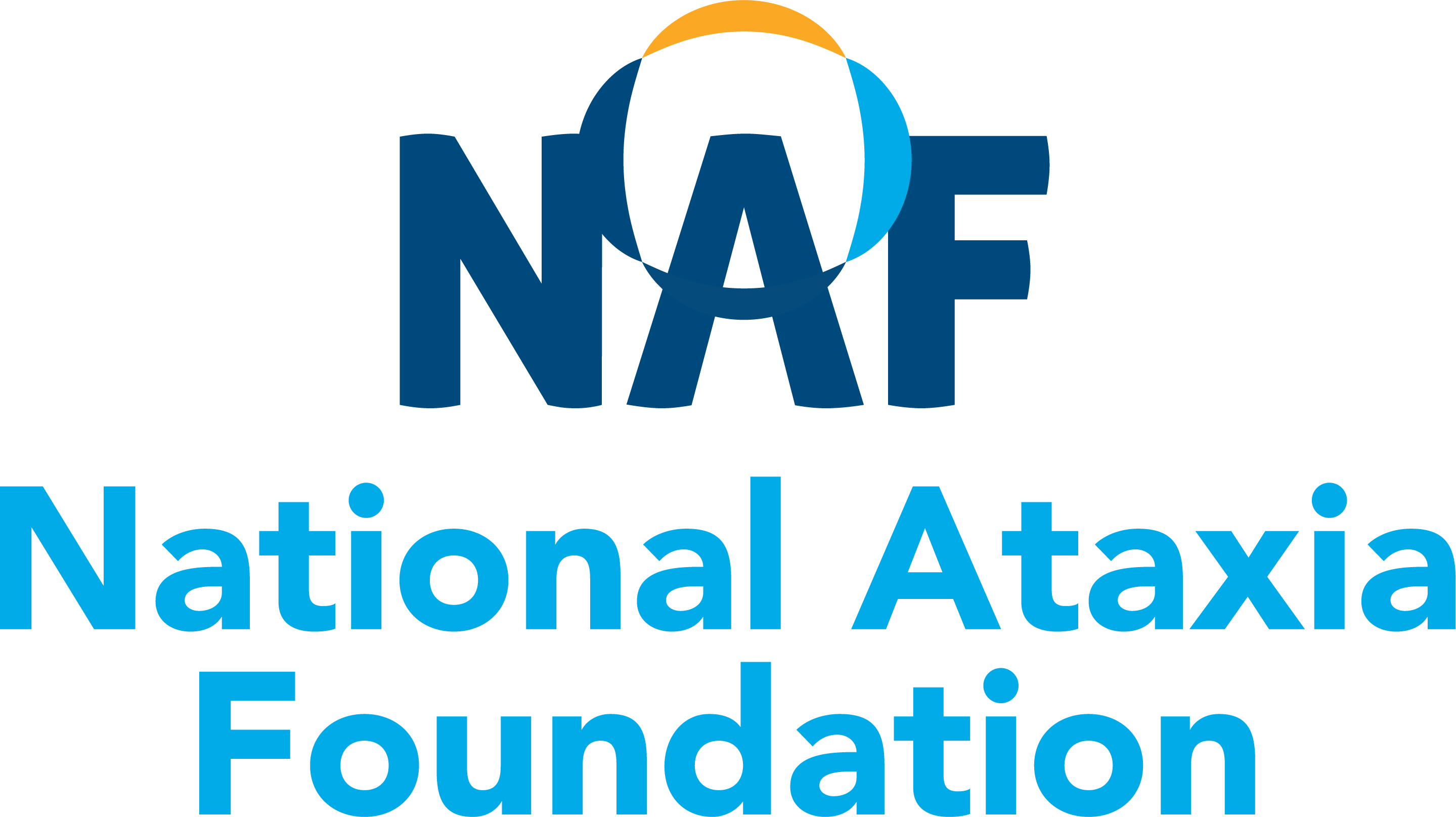 Seated exercises
4
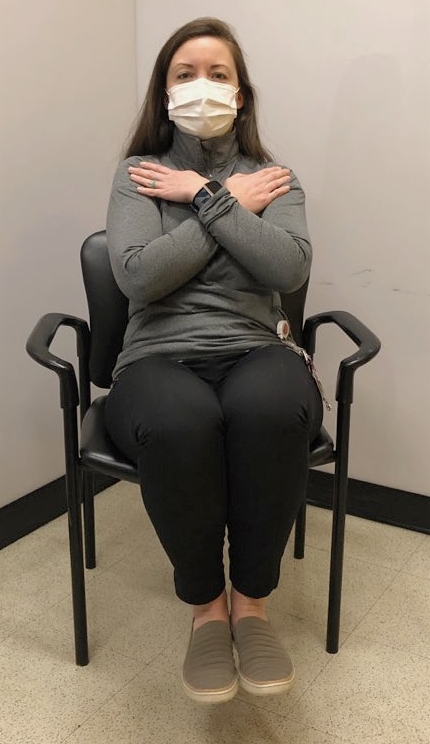 1
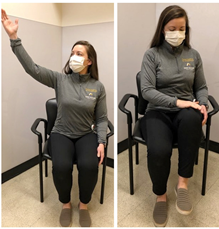 3
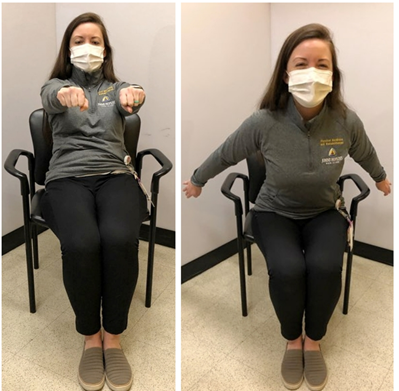 5
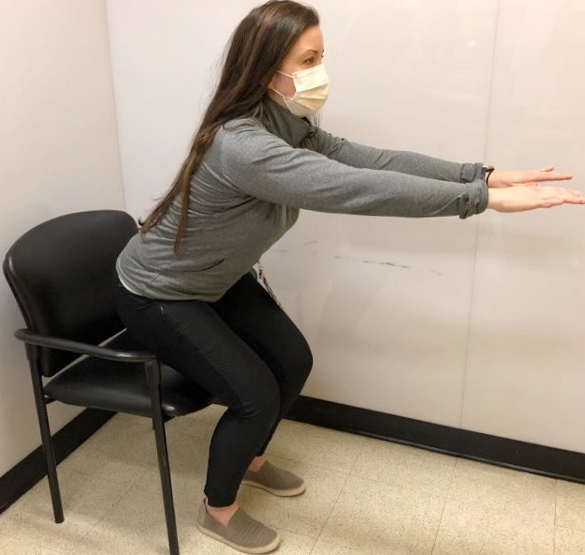 2
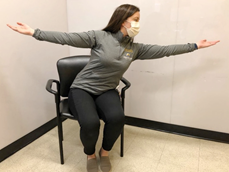 Supine exercises
4
1
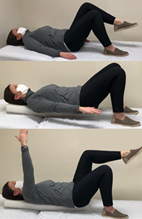 4- Bridges 




5- Bridges with heel raises. 



6- Bridges with leg raises.
1- Marching with slow, controlled, movements. 


2- Lying on half round roller without arm support, with knees apart. 


3- Half foam roller progression: 
-arm raises
-leg raises

Foam roller size:
36” x 6” x 3”
2
5
3
6
Quadruped exercises
1
1- Maintaining a hands and knees position can be a challenging core stability task.






2- Progressions: 
-Lifting one arm at a time

-Lifting one leg at a time.

-Lifting one arm and the opposite leg.
2
Standing exercises (in corner for safety)
3- Step stance:
(standing with one foot on a step or stool)






4- Standing on a compliant surface:
(pillow), feet apart, arms across chest.
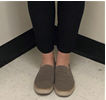 1- Standing with narrow base of support or feet together:  

Progression: closing eyes or turning head slowly.




2- Standing with feet overlapped)

Progression: gradually decreasing the amount of overlap, 1 inch at a time.
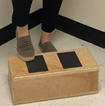 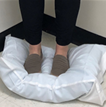 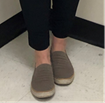 Johns Hopkins Ataxia Center
Cerebellar Ataxia Exercises - YouTube
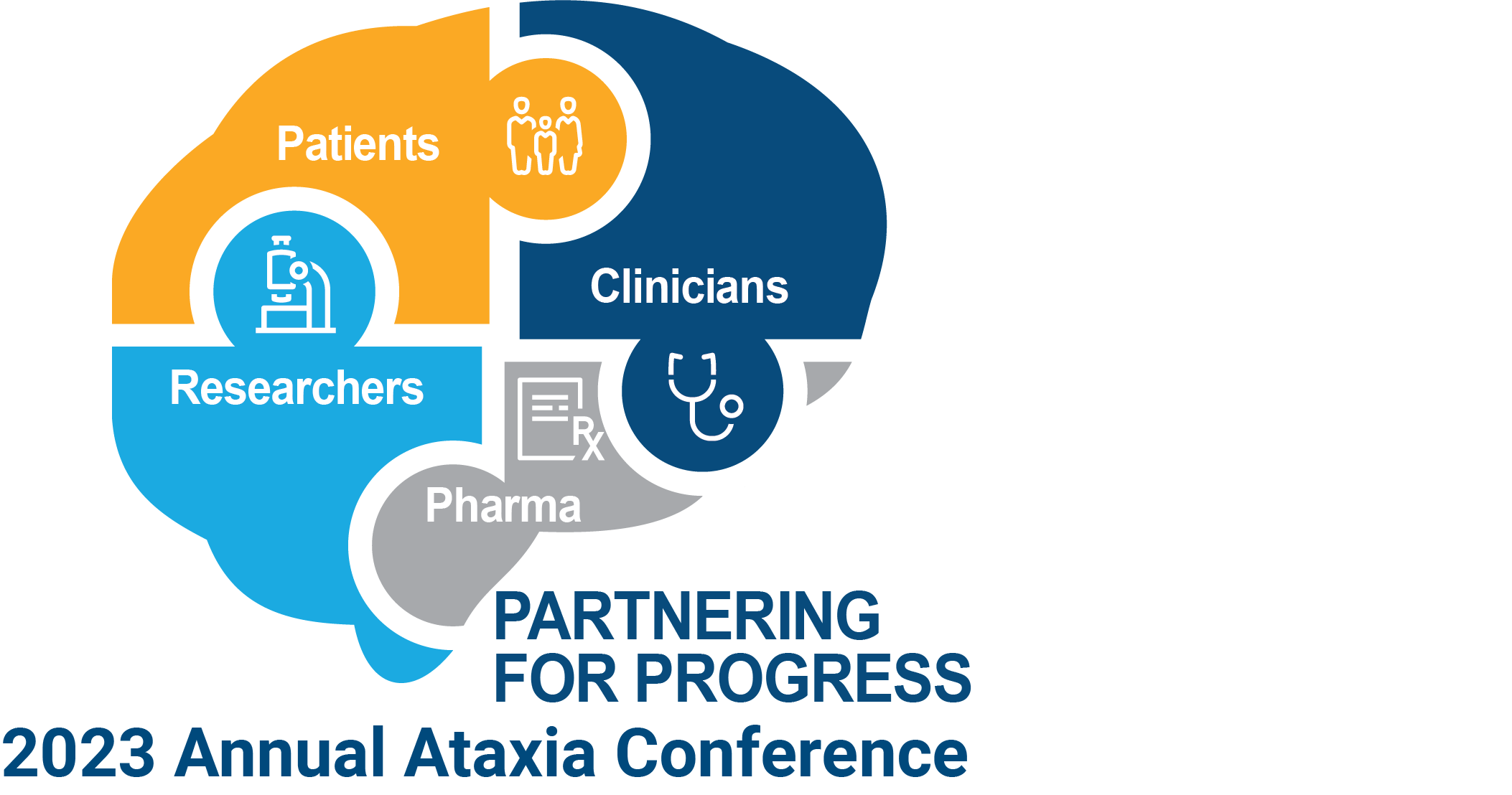 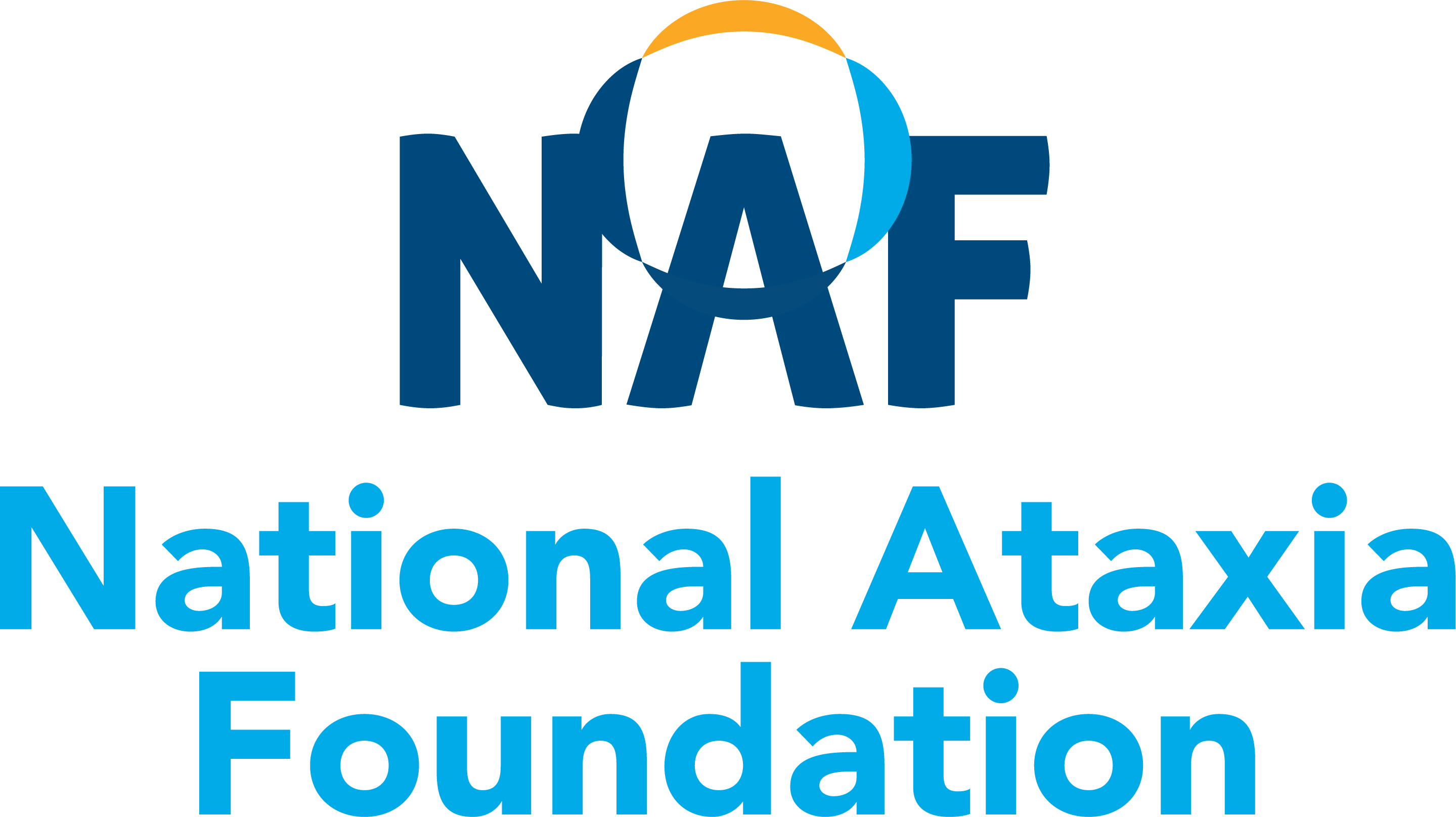 Take time to consider….
What are your Goals?
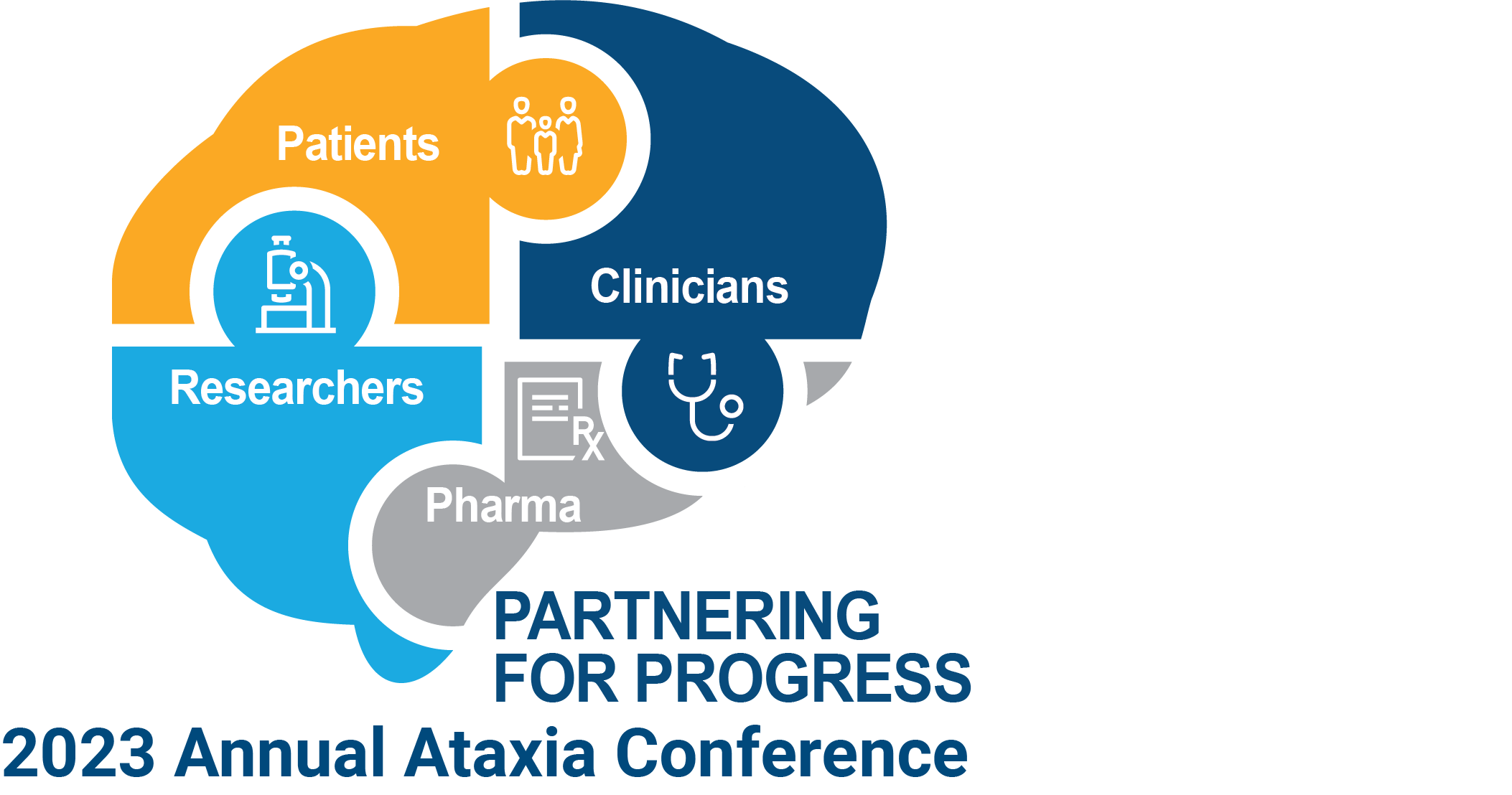 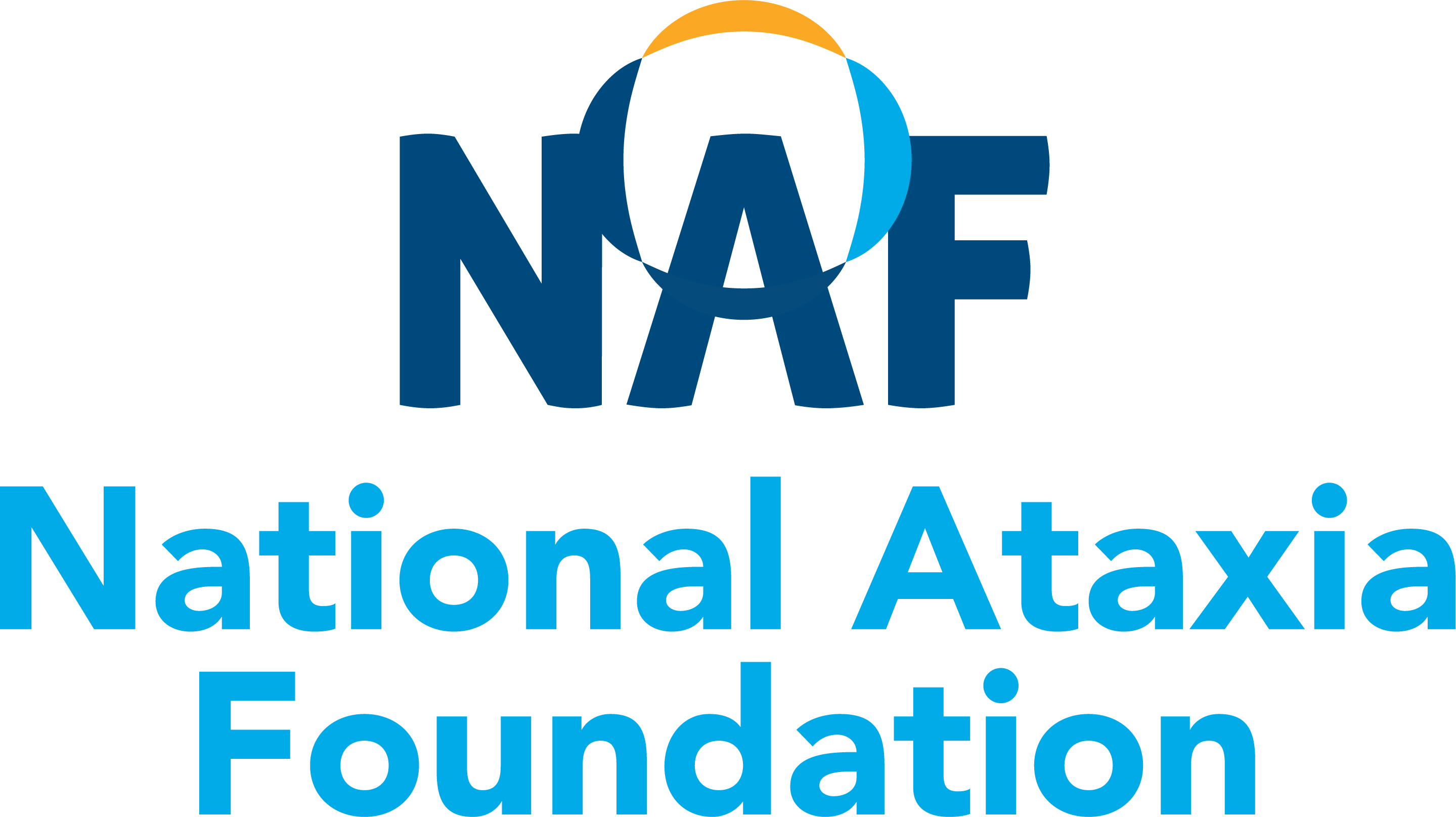 Communicate with your care team
Tell your therapist: ​

Your Goals​

What activity is most important to YOU​

What you hope to get out of rehabilitation​
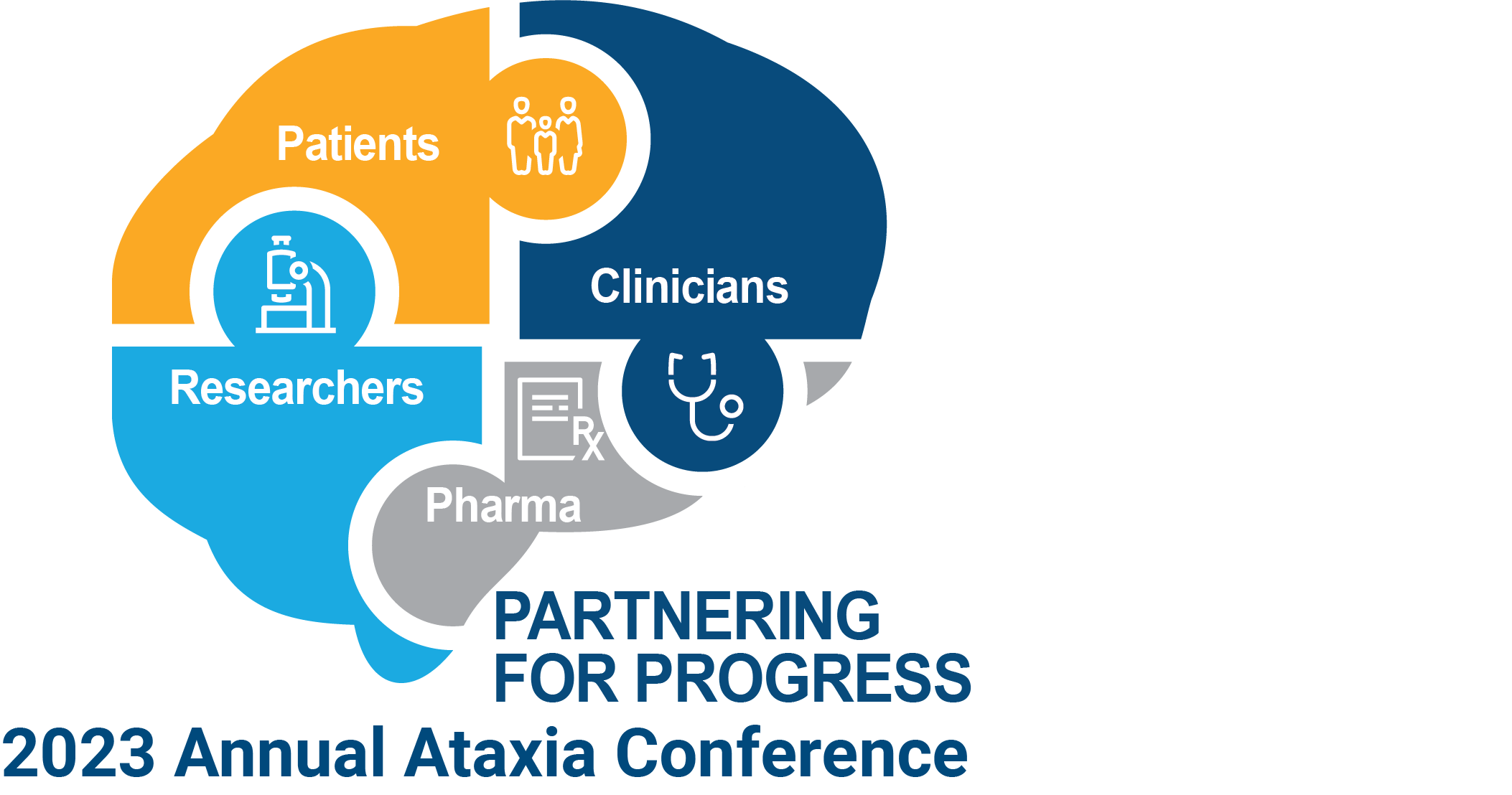 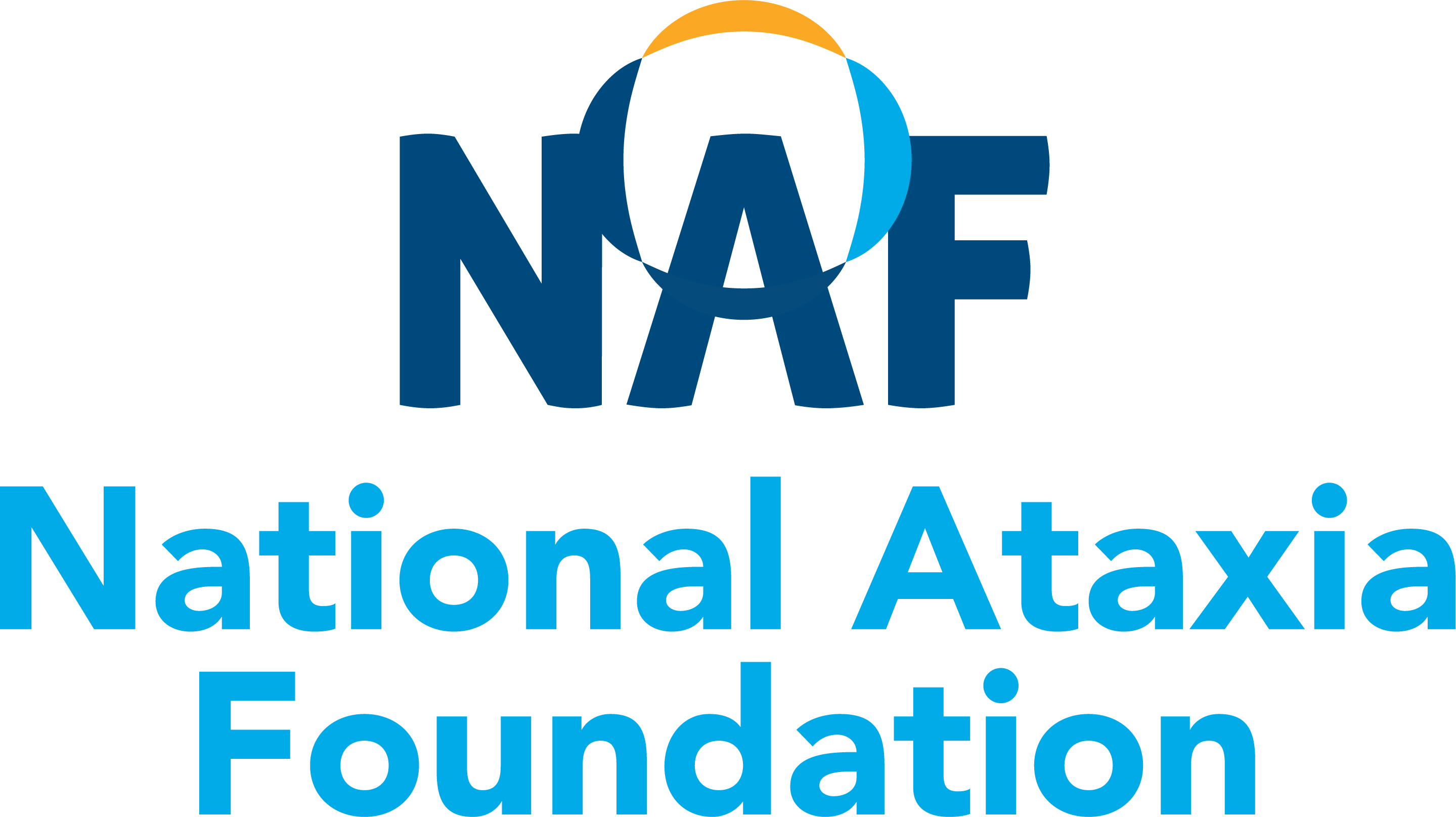 How can you be ready to address your goals?
Break down your goals to be smaller goals.​
Example: Set a goal to increase your walking distance ability by 10%.​

Be okay with modifying your expectations.​

Give yourself permission to do tasks slightly differently.​

​Address personal/safety concerns.​
Assess/acknowledge risks for falls. ​
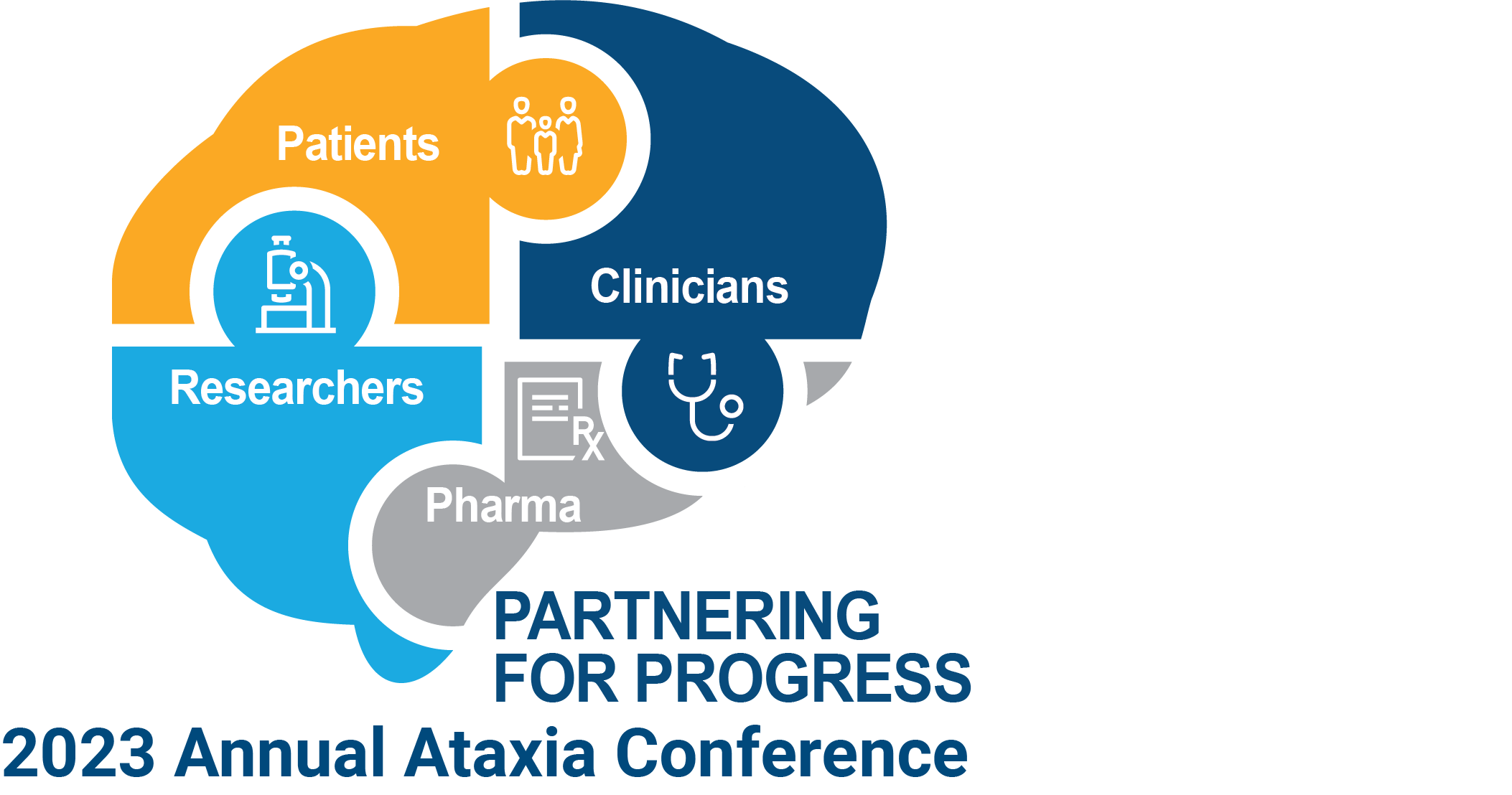 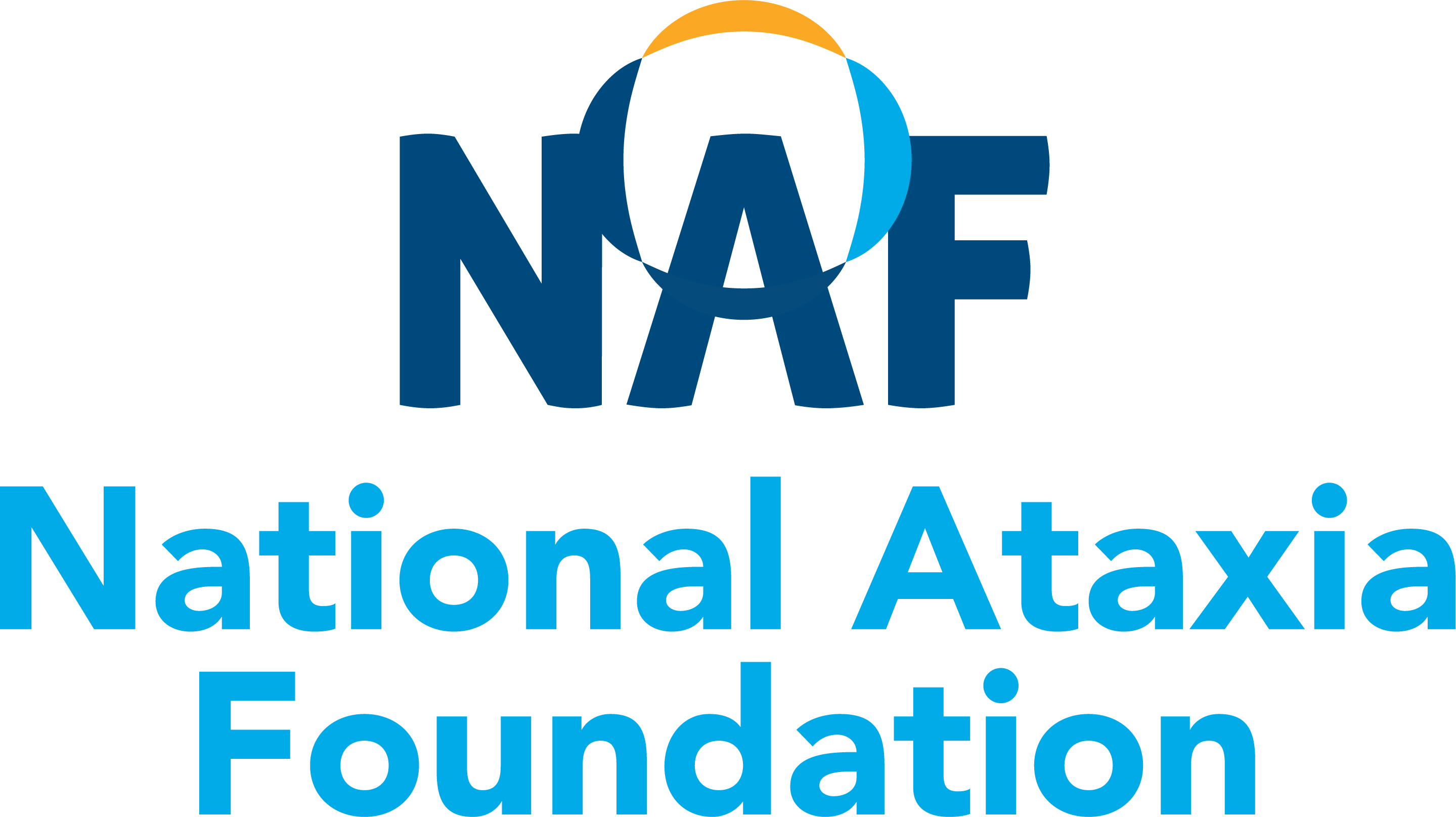 Track your activity
Write daily activity in a journal
Set goals
Utilize a step tracker or activity monitor
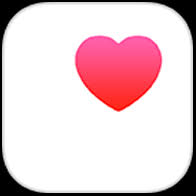 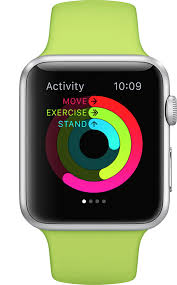 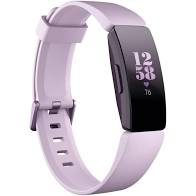 iPhone Health app
Apple Watch
Fit Bit
iPhone Health app (Standard in all iPhones)
Phone must be with you!
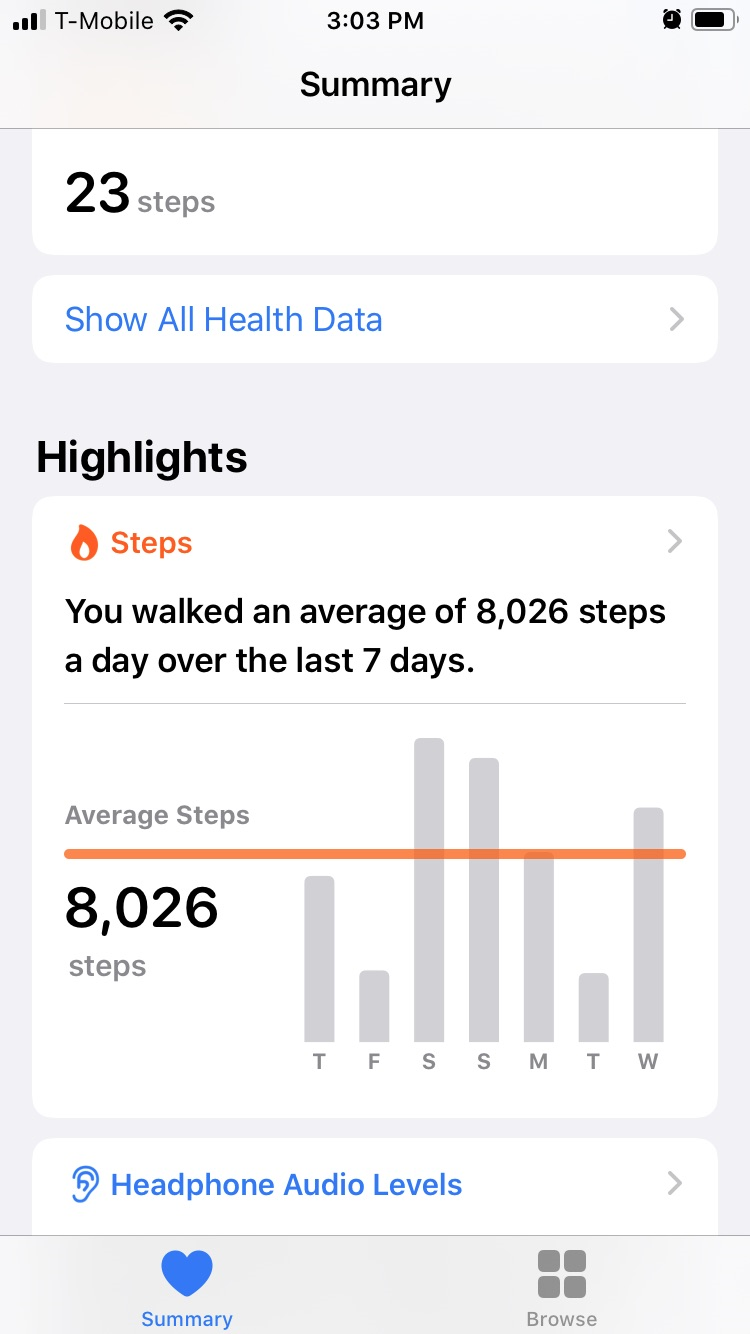 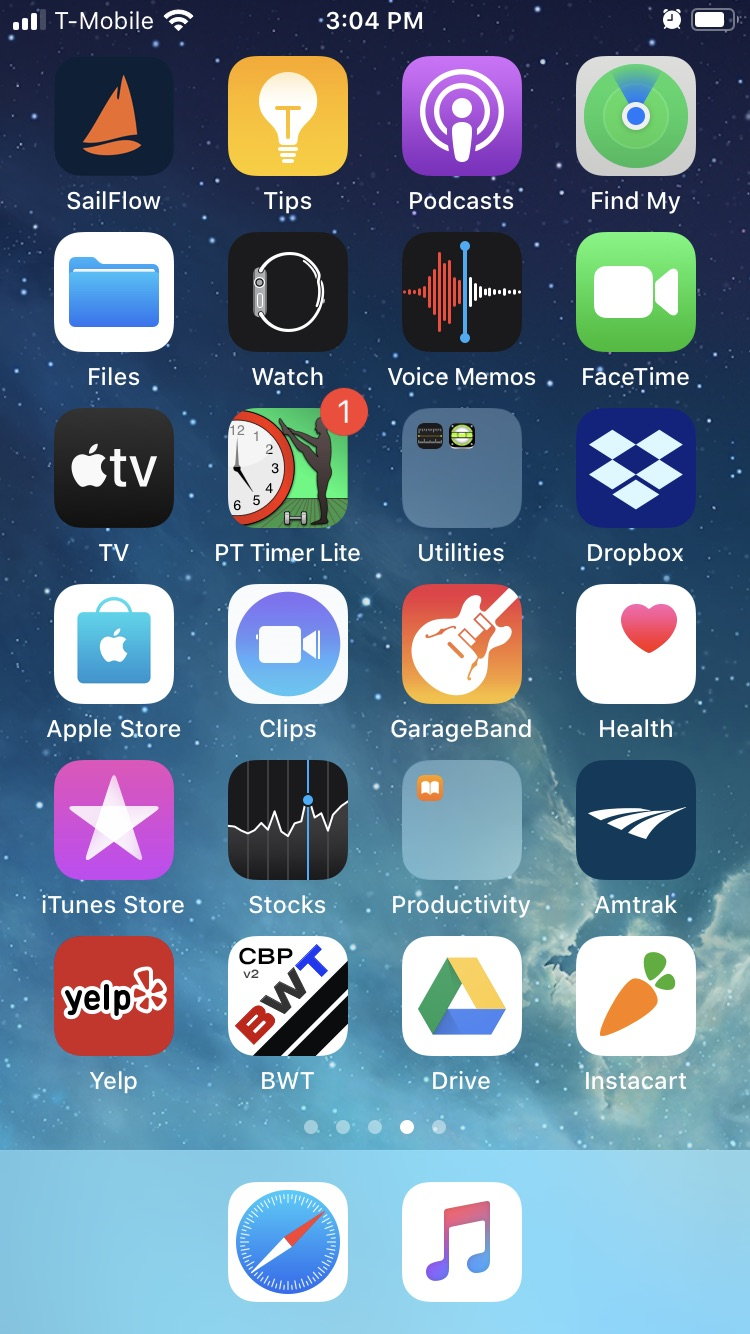 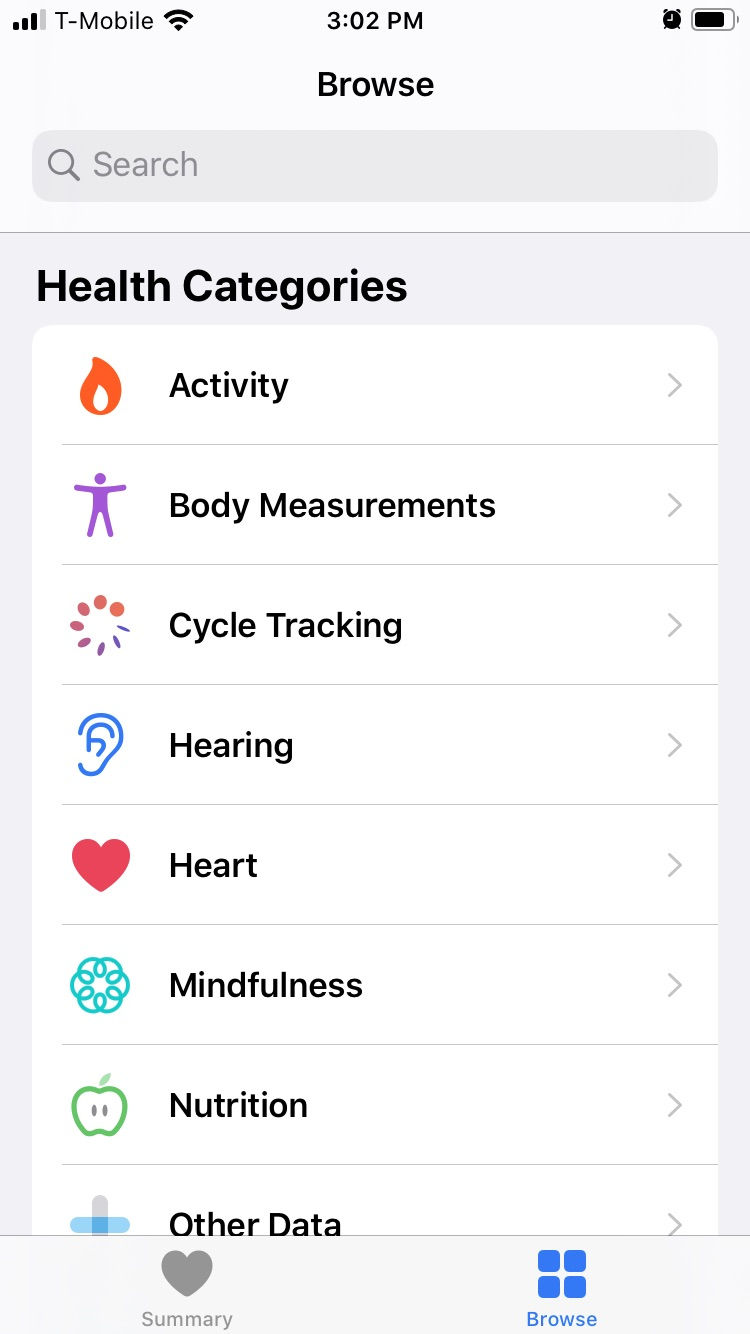 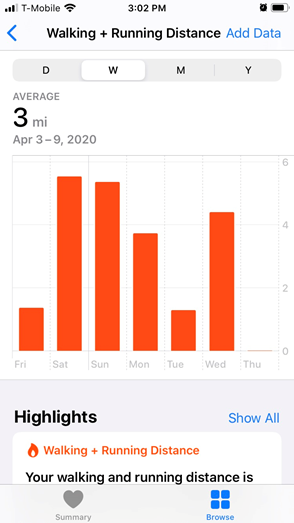 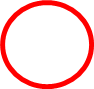 Assess what you’re able to do. 
Set a goal of increasing your current walking distance ability by 10%.
Thoughts to Guide Us:Is a Bout of Intense Rehab Indicated?
What is your functional goal?
What is the impairment(s) constraining function?
Is this impairment(s) within the rehab scope of practice to address?
If yes, is this impairment amenable to change?
Is there a concern about development of secondary complications (musculoskeletal, muscle weakness)?
Do the other functional domains (cognition, language, behavioral) support motor learning?
Is the rehab provider skilled in neuro-rehabilitation?
Key takeaways and future research
Balance and aerobic exercise (plus staying active) in general is beneficial.
Future research: Efficacy of gaze stabilization or other ocular motor exercises in individuals with blurry/bouncy vision.

Current neuro rehab evidence mostly focuses improving motor functions, yet more studies are also evaluating efficacy of improving non-motor functions.

Targeting individuals’ preferred learning mechanisms is important for best outcomes
Future research: identification of motor learning preferences among ataxia types (adaptation/error-based learning vs reinforcement feedback vs cognitive).
Making life easier: Think about what can you change…
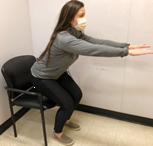 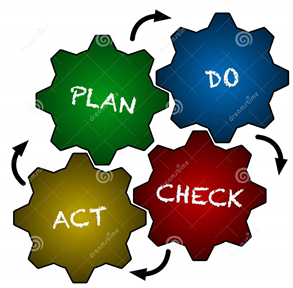 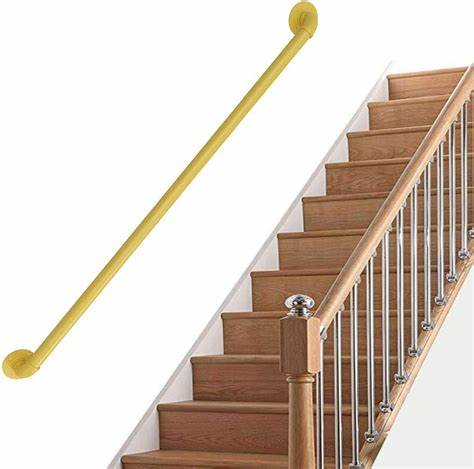 Multi-Disciplinary Team
Physical Therapy
Provide customized home exercise programs, safe mobility strategies, and assistive device recommendations.

Occupational Therapy 
Provide recommendations for safe activities of daily living, adaptive equipment as well as executive function/cognition strategies.

Speech Language Pathology
Provide recommendations for effective communication, safe swallowing, and executive function/cognition.
Multi-Disciplinary Team
Rehab and neuro psychology
Provide coping strategies and address possible issues such as anxiety and depression.

Genetic Counseling
Provide family education and guidance on family planning.

Physiatry 
Provide medical management for bowel, bladder dysfunction as well as other symptoms in conjunction with rehab therapies.
How to find a neurological specialized physical therapist:
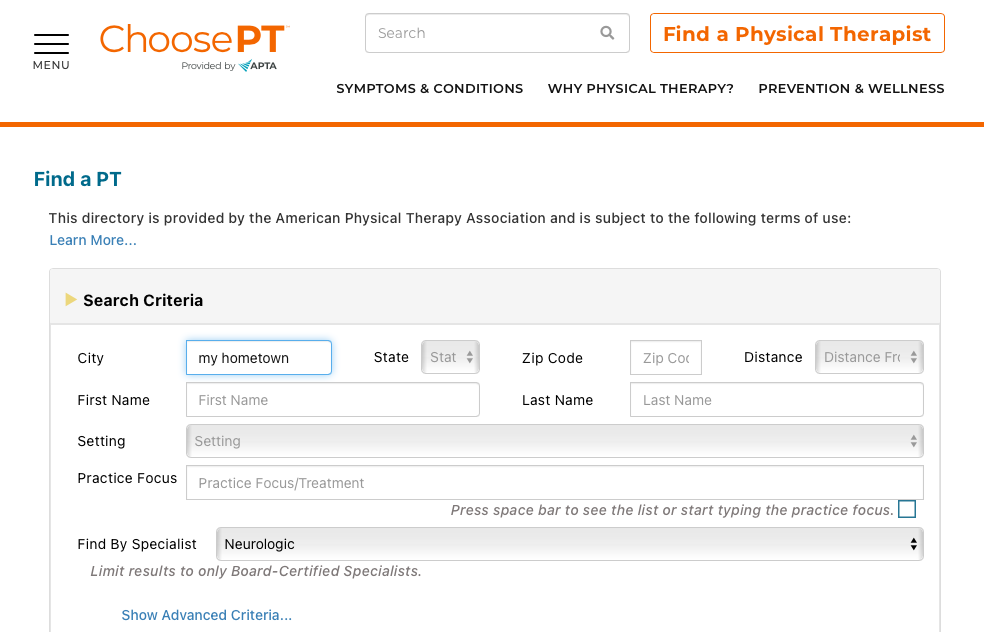 Browser search:
www.apta.org >

Click on: Find a PT
https://aptaapps.apta.org/APTAPTDirectory/FindAPTDirectory.aspx
Key considerations:
Keep moving: Evidence in the literature has shown exercise and activity in ataxia IS beneficial!
Implement safe mobility strategies: Think of what makes sense before you move!
Utilize adaptive equipment when necessary.
Consider seeking a neurological specialized therapist for exercise or safe strategies specific for your situation.
Communicate to your therapist the activities most meaningful to you.
Set realistic goals and modify expectations as needed.
Set yourself up for success and prevent falls.
You're not alone on this journey!

										THANK YOU!
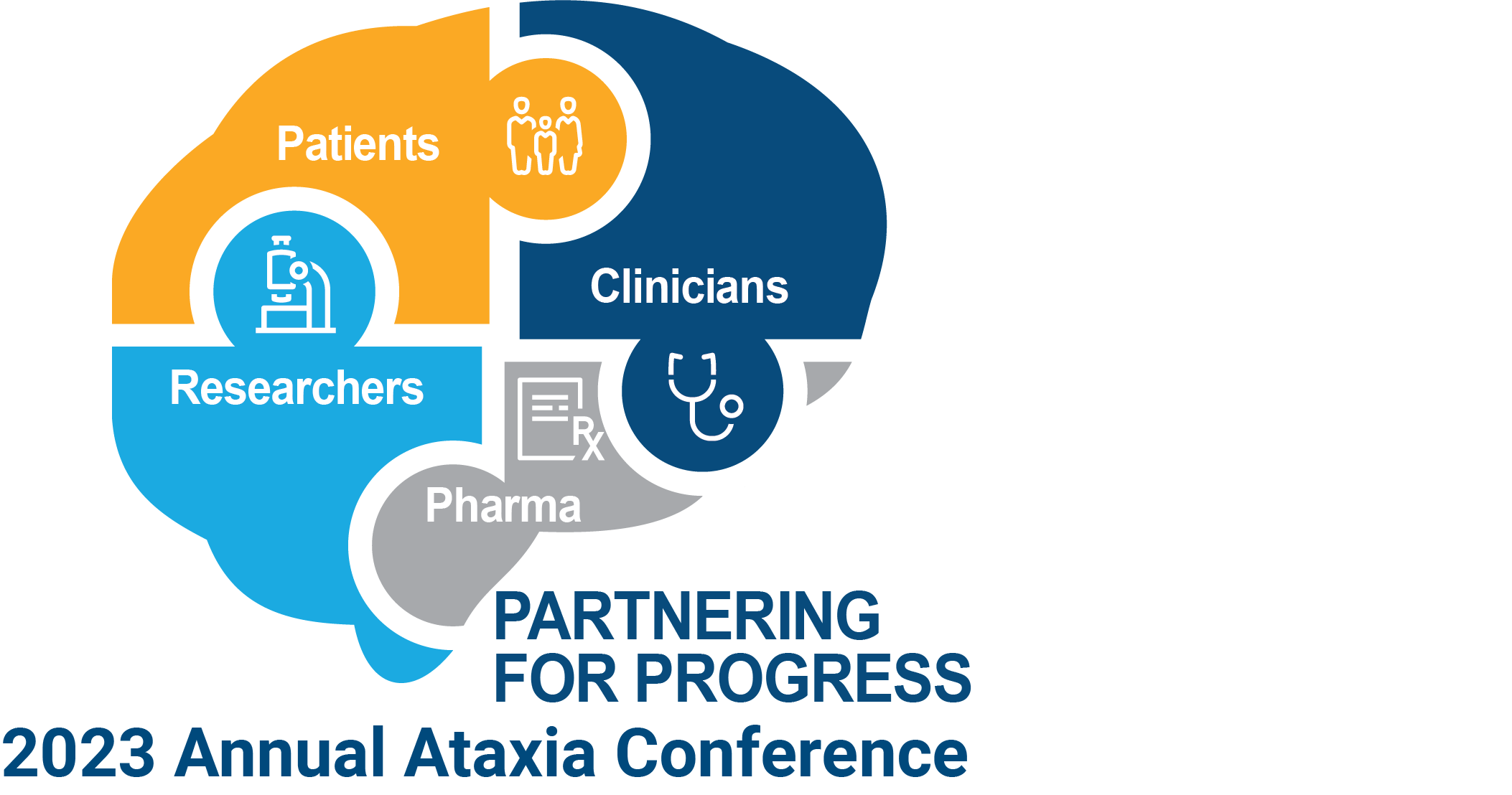 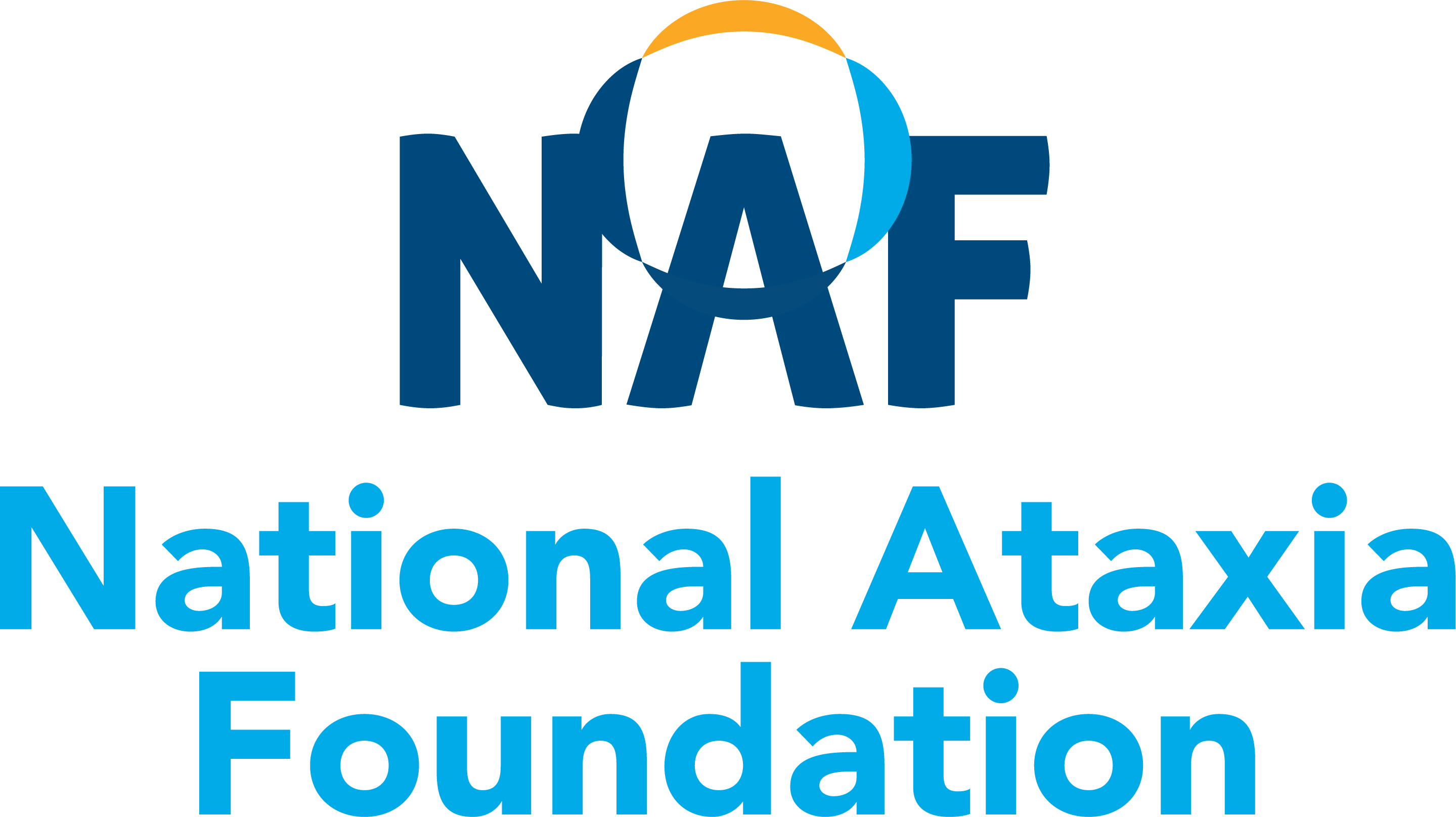 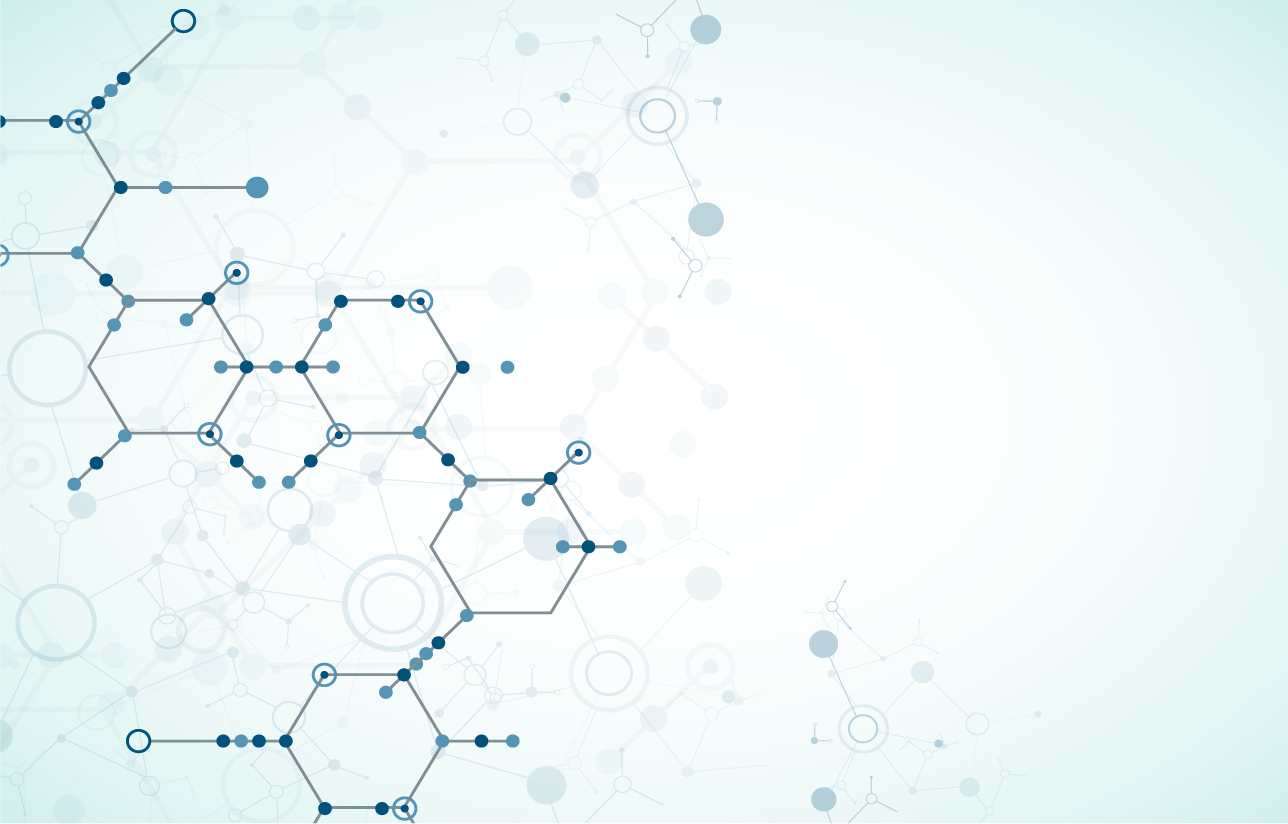 AcknowledgementsNAF AAC AttendeesNational Ataxia FoundationConference OrganizersKennedy Krieger Institute	 Johns Hopkins	 Ataxia Center	 Department of Physical Medicine 		and Rehabilitation
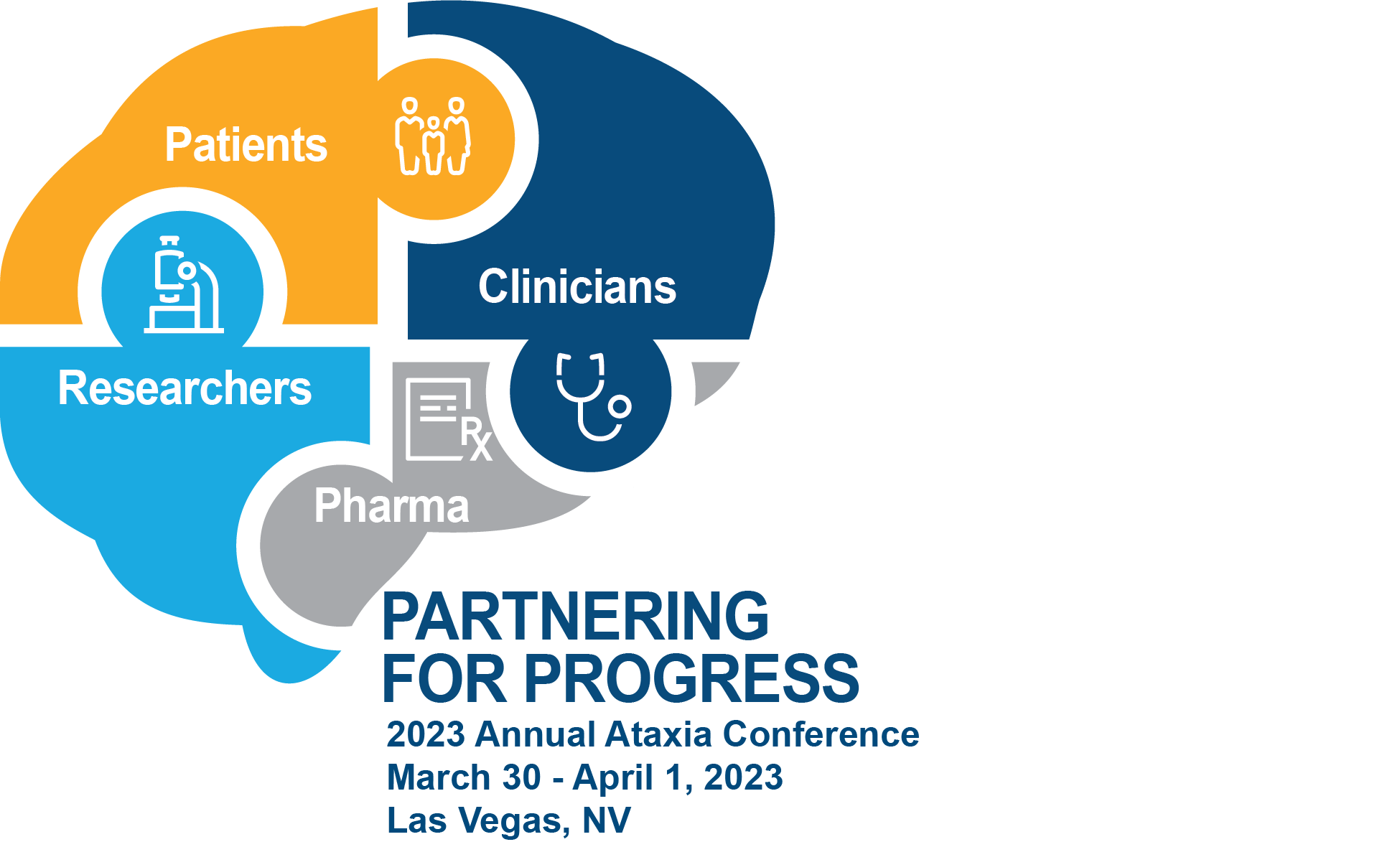 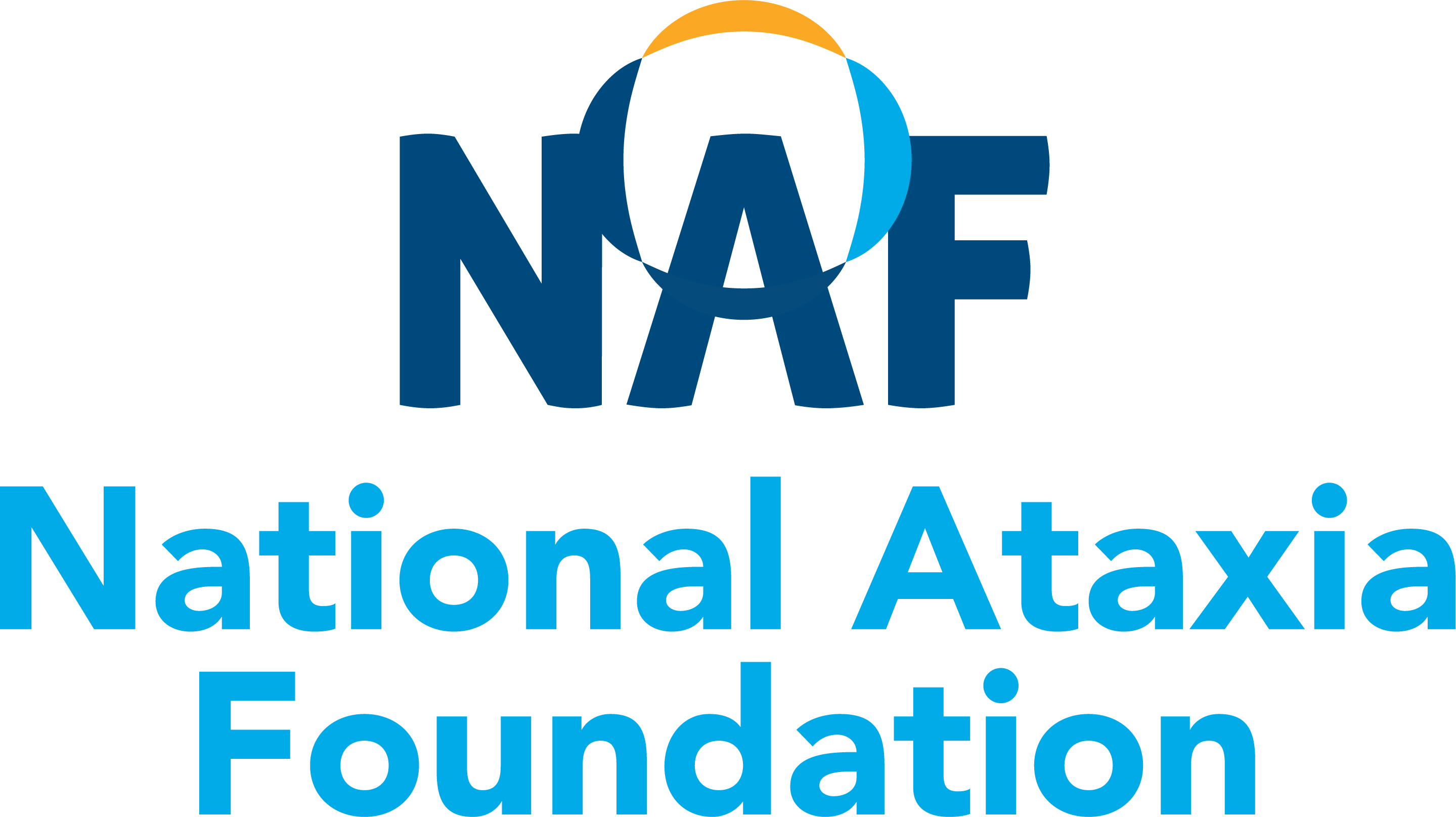 Questions?
References
Bastian AJ. Learning to predict the future: the cerebellum adapts feedforward movement control. Curr Opin Neurobiol 2006, 16(6): 645-649. 
Barbuto S, Martelli D, Omofuma IB, et al. Phase I randomized single-blinded controlled study investigating the potential benefit of aerobic exercise in degenerative cerebellar disease. Clinical Rehabilitation. 2020;34(5):584-594. doi:10.1177/0269215520905073
Barbuto S, Kuo SH, Winterbottom L, et al. Home Aerobic Training for Cerebellar Degenerative Diseases: a Randomized Controlled Trial. Cerebellum. Published online March 18, 2022. doi:10.1007/s12311-022-01394-4
 Chang YJ, Chou CC, Huang WT, Lu CS, Wong AM, HsuMJ. Cycling regimen induces spinal circuitry plasticity and improves leg muscle coordination in individuals with spinocerebellar ataxia. Arch Phys Med Rehabil. 2015;96:1006-1013.
 De Silva, R., Greenfield, J., Cook, A., Bonney, H., Vallortigara, J., Hunt, B., and Giunti, P. Guidelines on the diagnosis and management of the progressive ataxias. Orphanet Journal of Rare Diseases 2019 (14); 51.
 Ilg W, Synofzik M, Brotz D, Burkard S, Giese MA, Schols L. Intensive coordinative training improves motor performance in degenerative cerebellar disease. Neurol 2009; 79 (20):2056-2060. DOI: 10.1212/WNL.0b013e3181c33adf
 Keller JL, Bastian AJ. A home balance exercise program improves walking in people with cerebellar ataxia. Neurorehabilitation and Neural Repair. 2014; 28(8): 770-778. DOI: 10.1177/1545968314522350
 Milne et al  Rehabilitation for Individuals With Genetic Degenerative Ataxia: A Systematic Review  Rehabilitation for Individuals With Genetic Degenerative Ataxia: A Systematic Review.  Neurorehabilitation and Neural Repair 31(7)  609-629. DOI: 10.1177/1545968317712469
 Millar JL, Schubert, Report of oscillopsia in ataxia patients correlates with activity, not vestibular ocular reflex gain, Journal of Vestibular Research, Accepted for publication, November 18, 2021.
Milne SC, Corben LA, Roberts M, et al. Rehabilitation for ataxia study: protocol for a randomised controlled trial of an outpatient and supported home-based physiotherapy programme for people with hereditary cerebellar ataxia. BMJ Open. 2020;10(12):e040230. Published 2020 Dec 17. doi:10.1136/bmjopen-2020-040230
 Morton SM, Bastian AJ. Relative contributions of balance and voluntary leg-coordination deficits to cerebellar gait ataxia. J Neurophysiol 2003; 89(4): 1844-1856. 10.1152/jn.00787.2002
Morton SM, Bastian AJ.  Cerebellar control of balance and locomotion. Neuroscientist 2004; June (10): 247-59.
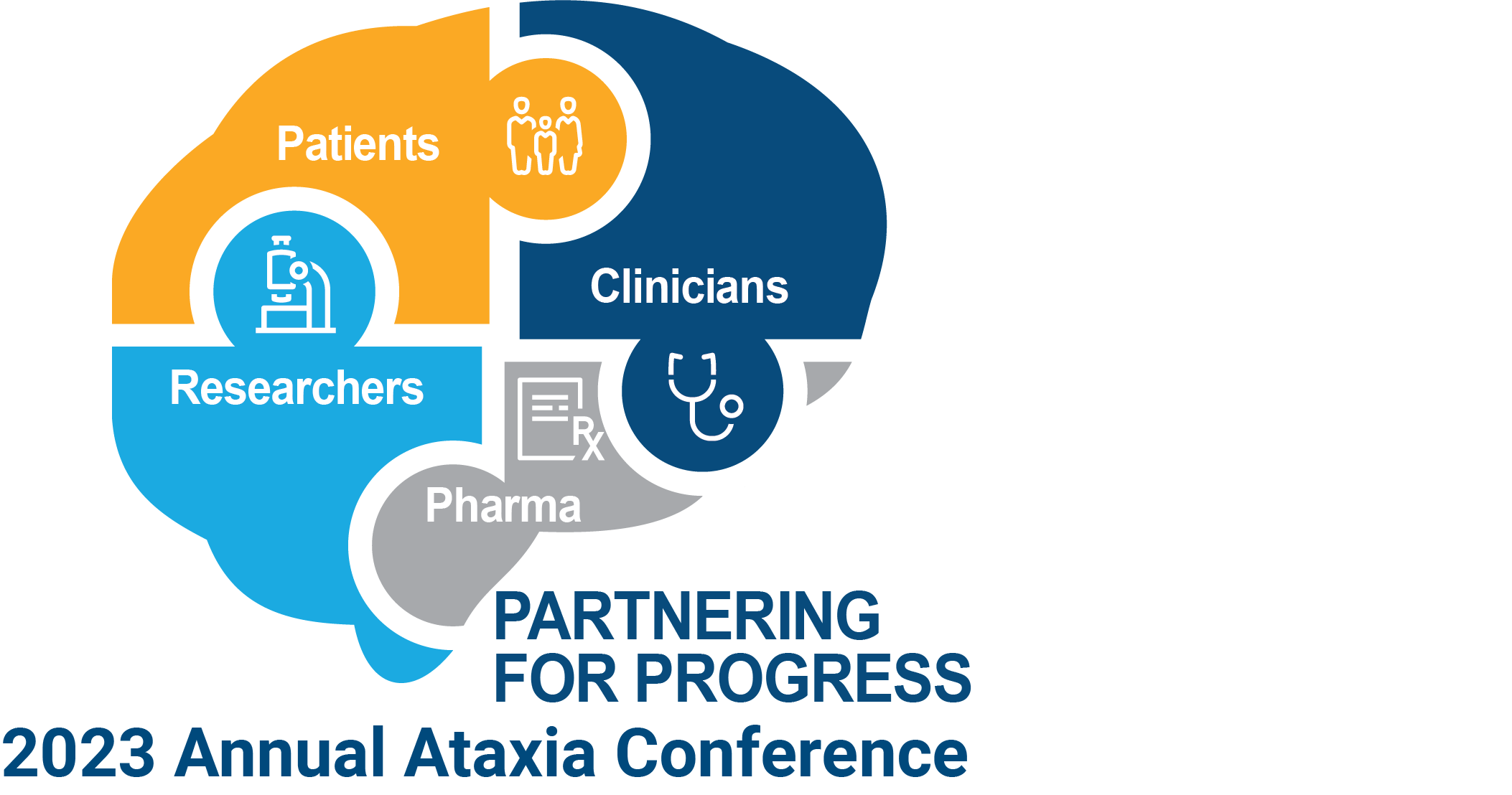 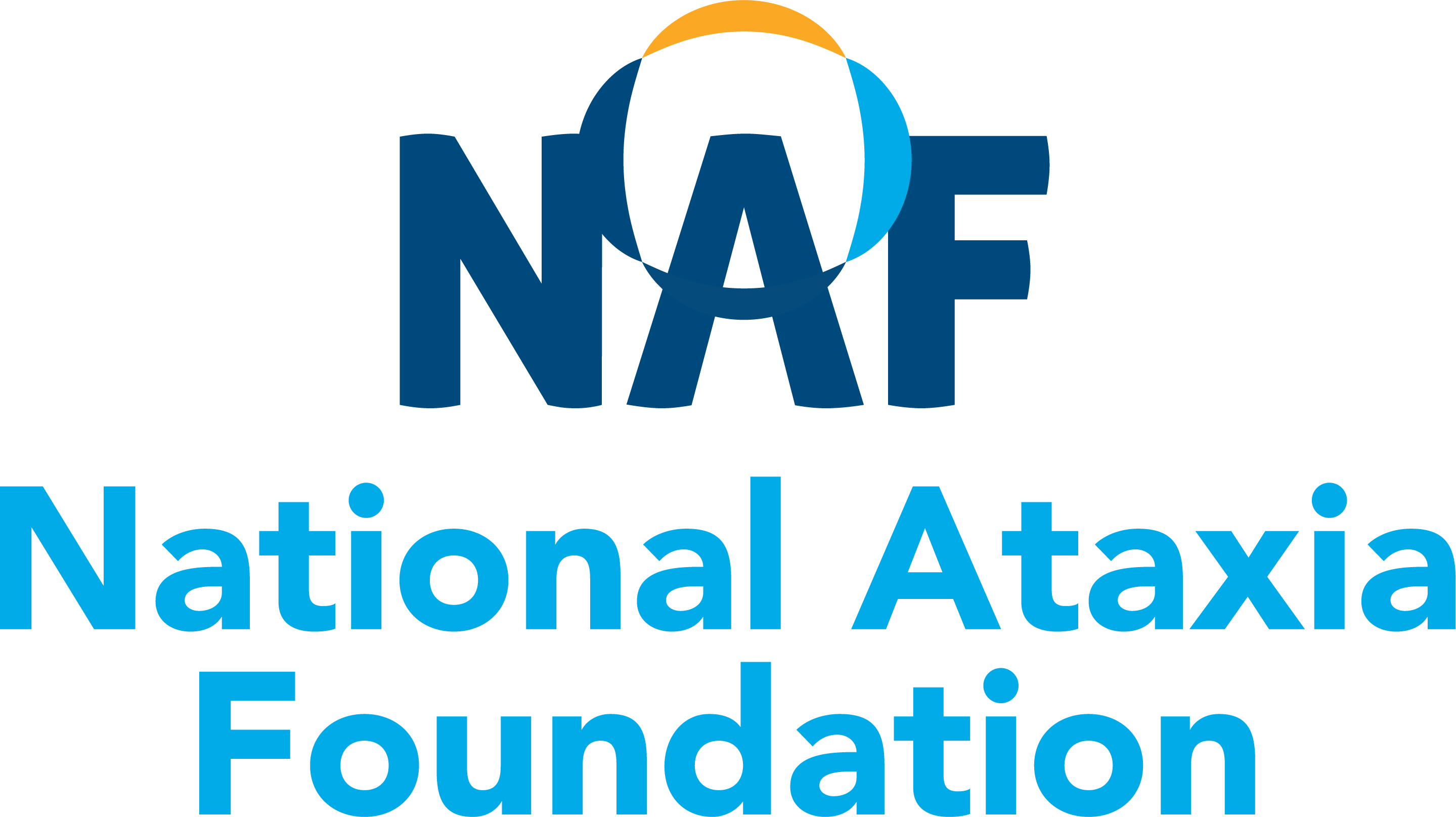 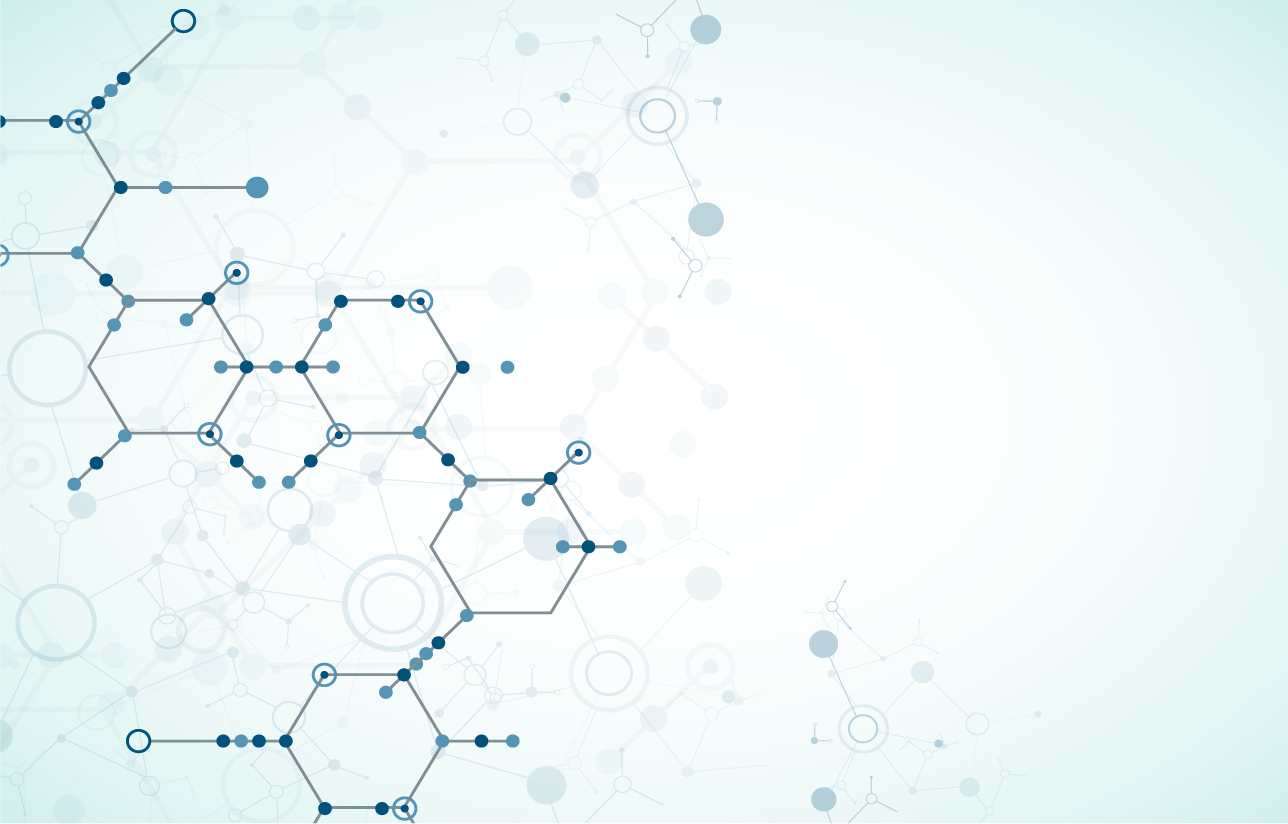 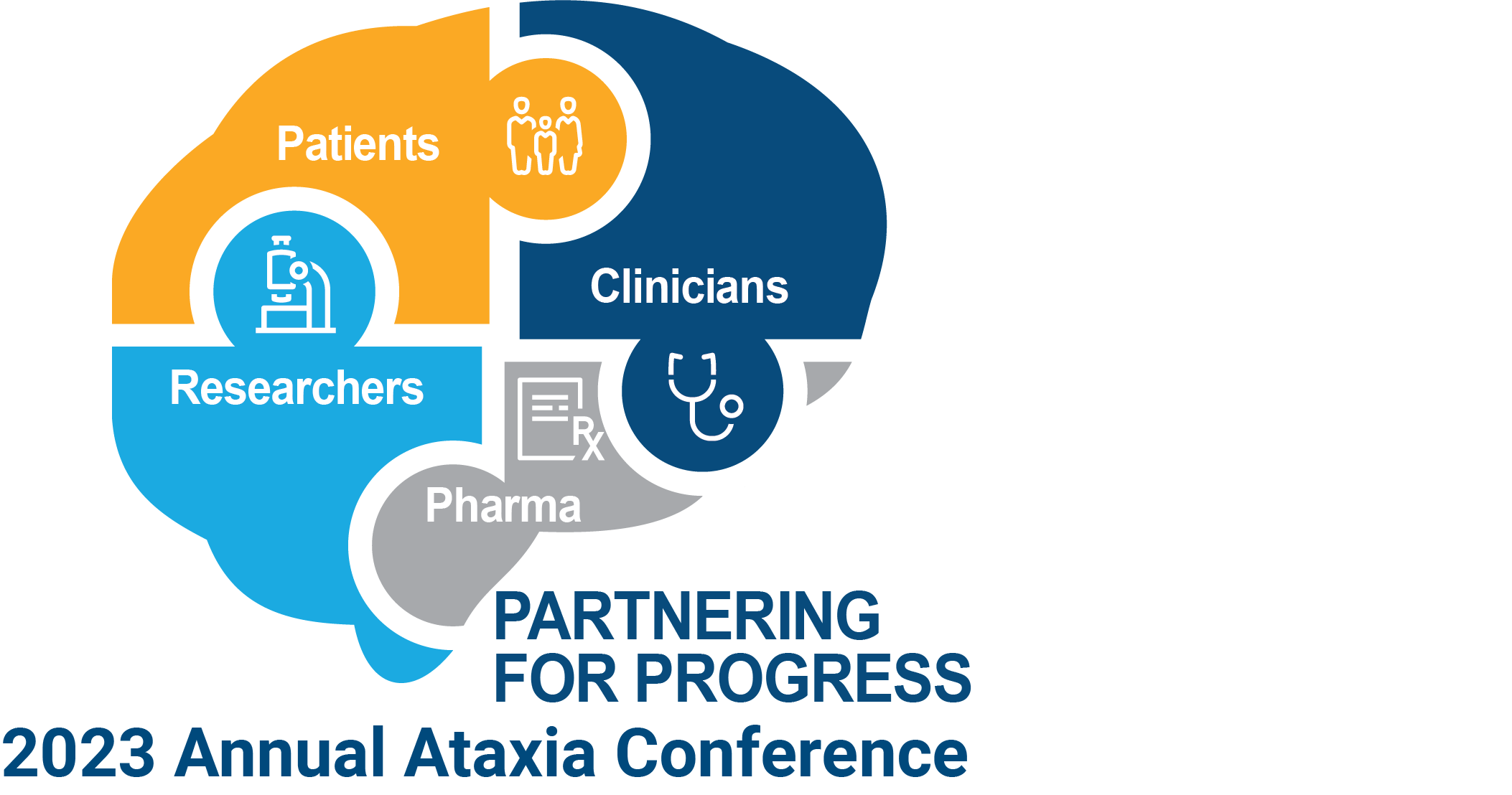 References
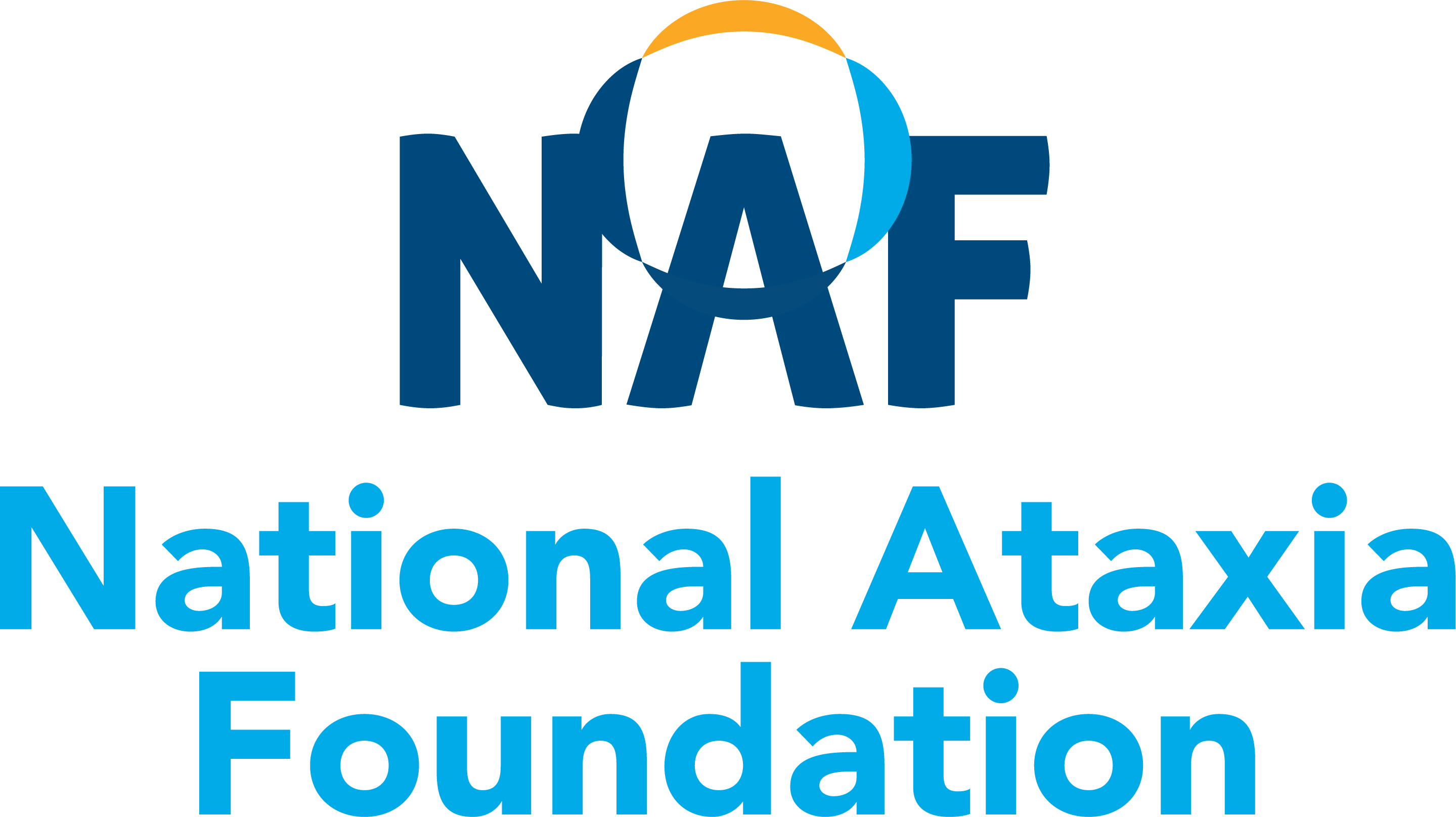 Miyai, I., Ito, M., Hattori, N., Mihara, M., Hatakenaka, M., Yagura, H., … Nishizawa, M. (2012). Cerebellar Ataxia Rehabilitation Trial in Degenerative Cerebellar Diseases. Neurorehabilitation and Neural Repair, 26(5), 515- 522. https://doi.org/10.1177/1545968311425918
 Reoli R, Therrien A, Cherry-Allen K, Keller J, Millar J, Bastian A, Is the dynamic gait index a useful outcome to measure balance and ambulation in patients with cerebellar ataxia?, Gait & Posture, Volume 89, 2021, Pages 200-205, ISSN 0966-6362, https://doi.org/10.1016/j.gaitpost.2021.07.011.
Reoli R, Cherry-Allen K, Therrien A, Keller J, Leech K, Whitt AL, Bastian A. Can the ARAT Be Used to Measure Arm Function in People With Cerebellar Ataxia? Phys Ther. 2021 Feb 4;101(2):pzaa203. doi: 10.1093/ptj/pzaa203. PMID: 33336704; PMCID: PMC7899061.
 Schmitz-Hübsch T, du Montcel ST, Baliko L, Berciano J, Boesch S, Depondt C, Giunti P, Globas C, Infante J, Kang JS, et al. Scale for the assessment and rating of ataxia: development of a new clinical scale. Neurology. 2006; 66:1717–1720.
 Schmitz-Hübsch T, Tezenas du Montcel S, Baliko L, Boesch S, Bonato S, Fancellu R, Giunti P, Globas C, Kang JS, Kremer B, Mariotti C, Melegh B, Rakowicz M, Rola R, Romano S, Schöls L, Szymanski S, van de Warrenburg BP, Zdzienicka E, Dürr A, Klockgether T. Reliability and validity of the International Cooperative Ataxia Rating Scale: a study in 156 spinocerebellar ataxia patients. Mov Disord. 2006 May;21(5):699-704. doi: 10.1002/mds.20781. PMID: 16450347.
 Therrien AS, Wolpert DM, Bastian AJ. Effective reinforcement learning following cerebellar damage requires a balance between exploration and motor noise. Brain 2016, 139(1):101-14. DOI: 10.1093/brain/awv329
 Trouillas P, Takayanagi T, Hallett M, Currier RD, Subramony SH, Wessel K, Bryer A, Diener HC, Massaquoi S, Gomez CM, Coutinho P, Ben Hamida M, Campanella G, Filla A, Schut L, Timann D, Honnorat J, Nighoghossian N, Manyam B. International Cooperative Ataxia Rating Scale for pharmacological assessment of the cerebellar syndrome. The Ataxia Neuropharmacology Committee of the World Federation of Neurology. J Neurol Sci. 1997 Feb 12;145(2):205-11. doi: 10.1016/s0022-510x(96)00231-6. PMID: 9094050.
 Zimmet AM, Cowan NJ, Bastian AJ.  Patients with Cerebellar Ataxia Do Not Benefit from Limb Weights The Cerebellum 2019, 18:128–136.  https://doi.org/10.1007/s12311-018-0962-1
Murat Sağlam, Stefan Glasauer, Nadine Lehnen, Vestibular and cerebellar contribution to gaze optimality, Brain, Volume 137, Issue 4, April 2014, Pages 1080–1094, https://doi.org/10.1093/brain/awu006
Sánchez-Tejerina D, Alvarez PF, Laínez E, et al. RFC1 repeat expansions and cerebellar ataxia, neuropathy and vestibular areflexia syndrome: Experience and perspectives from a neuromuscular disorders unit. Journal of the Neurological Sciences. Published online January 28, 2023:120565. doi:10.1016/j.jns.2023.120565